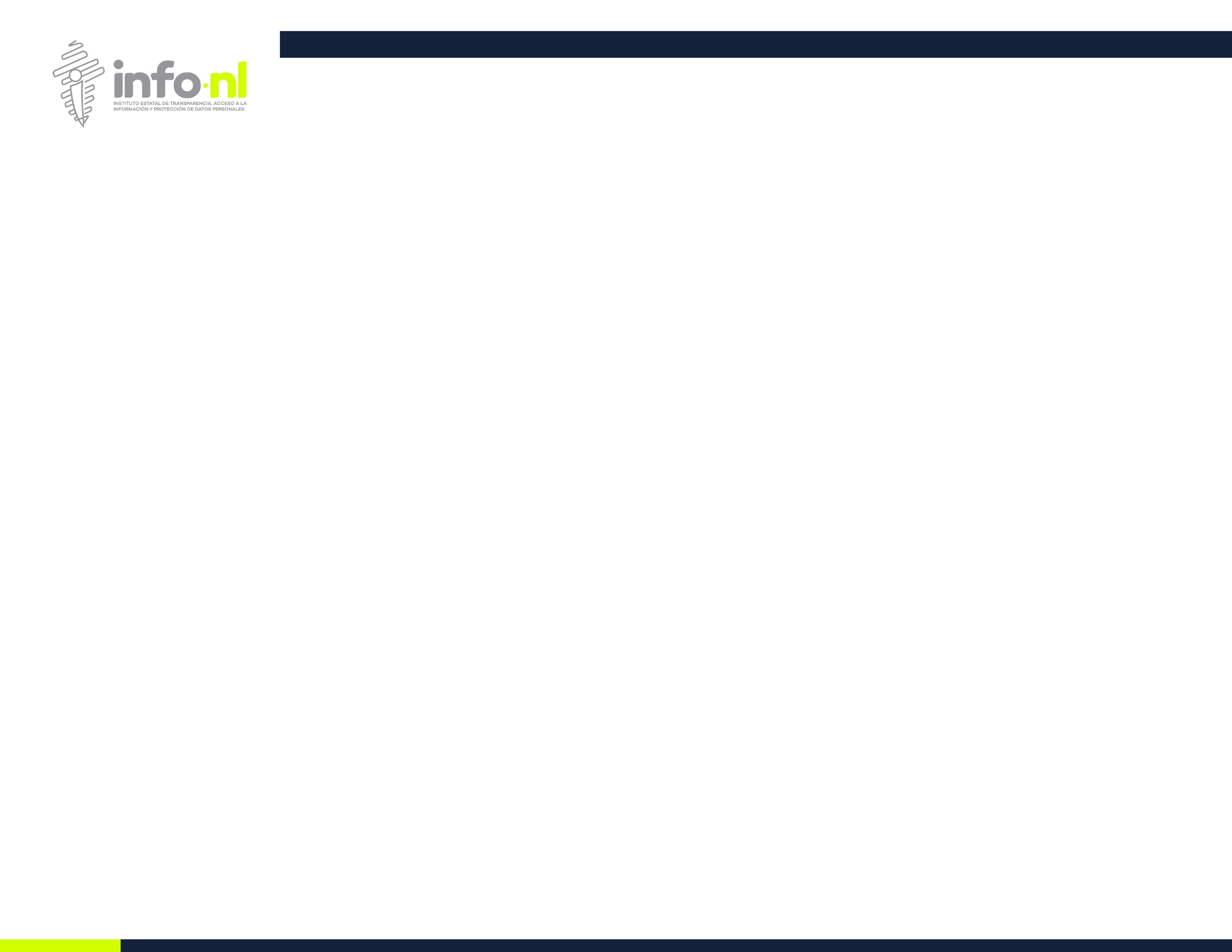 SISTEMA DE SOLICITUDES DE INFORMACIÓN
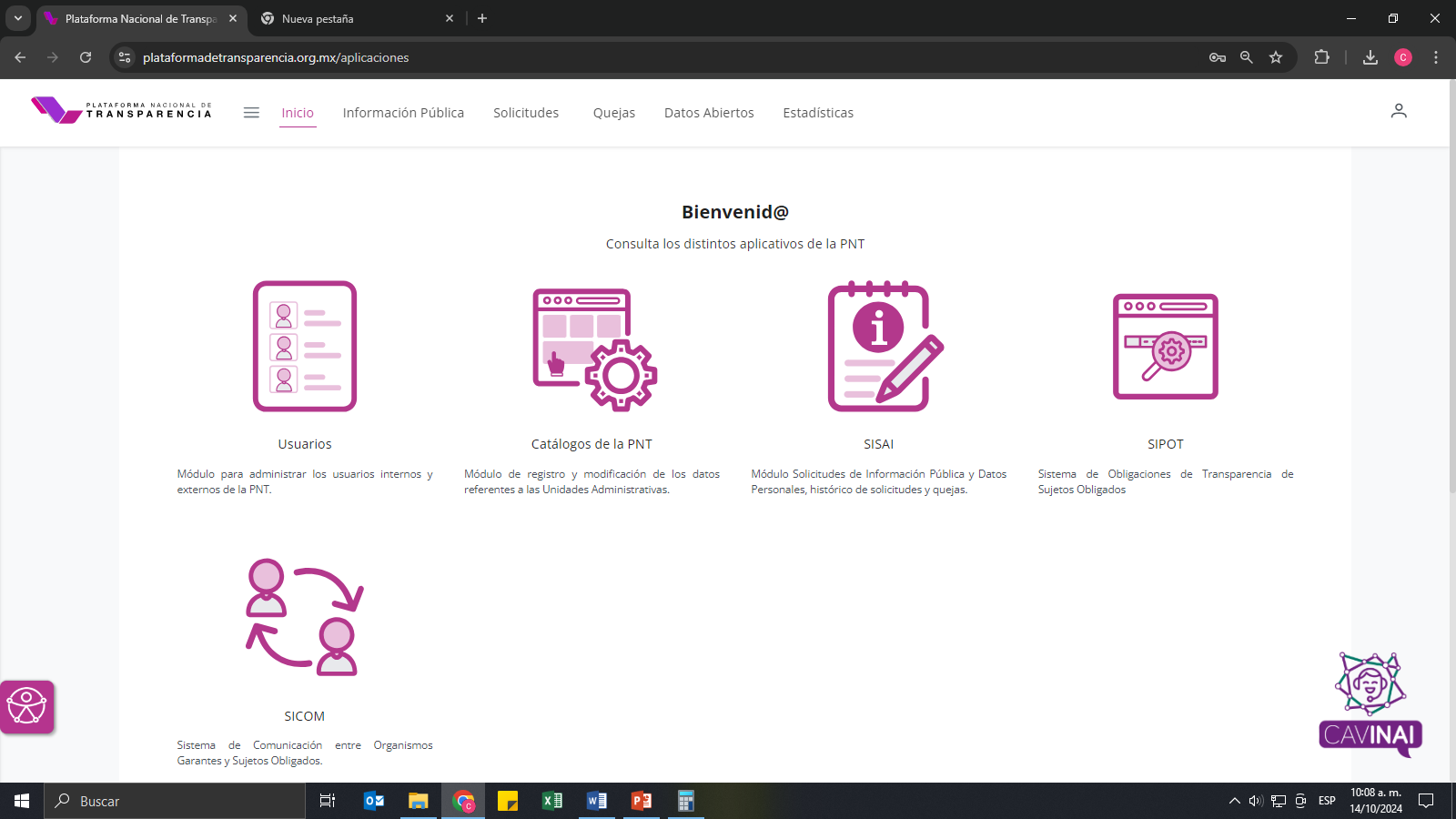 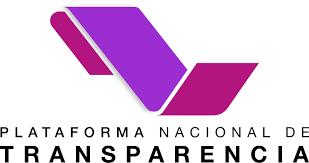 SISAI
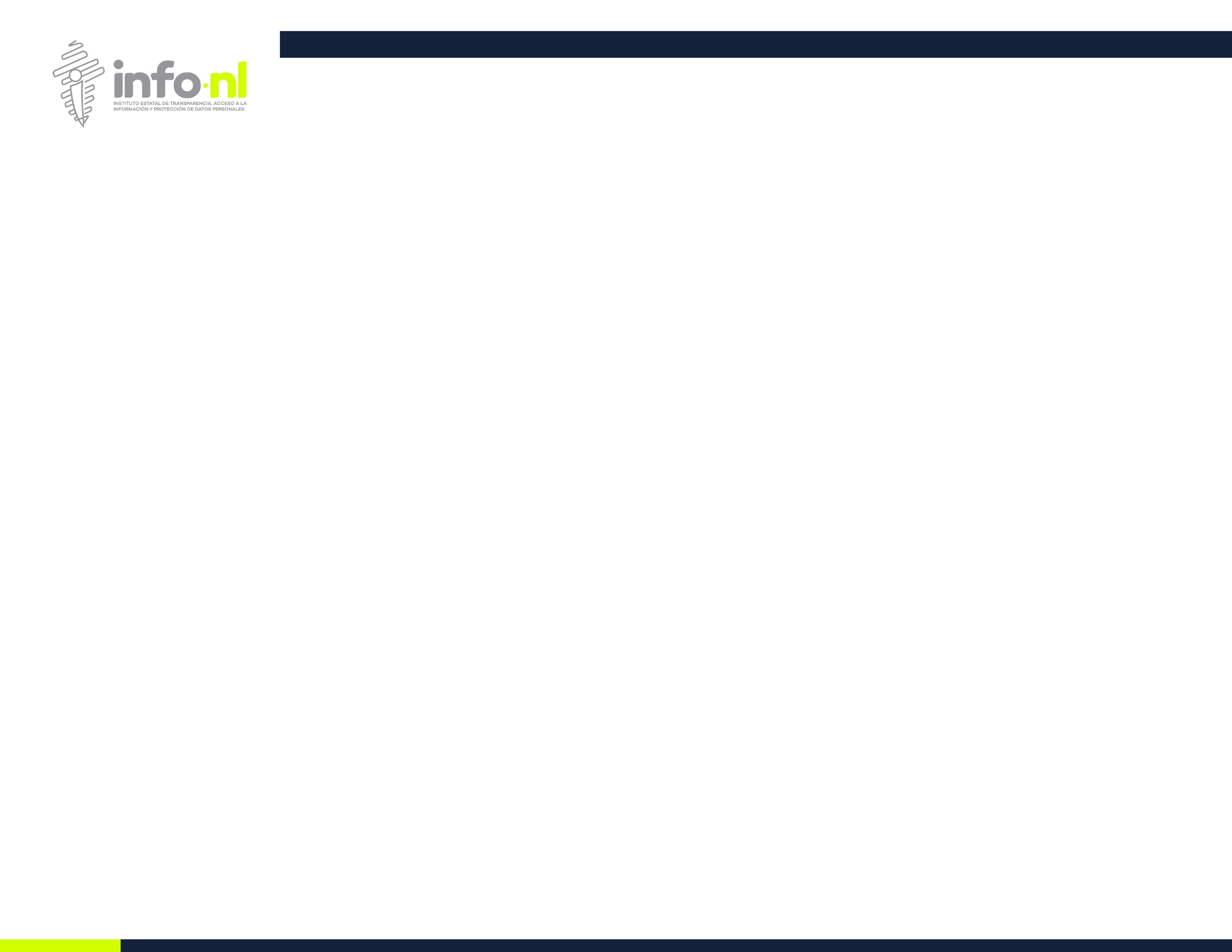 Aviso de privacidad simplificado
El Instituto Estatal de Transparencia, Acceso a la Información y Protección de Datos Personales, es el responsable del tratamiento de los datos personales que nos proporcione.

Los datos personales que recabemos los utilizaremos para las siguientes finalidades: Registro de participantes, datos de control, generar constancias respectivas, comunicación para seguimiento para conclusión de los cursos, aclaración de dudas, por algún error o imprecisión, notificación de cancelación o cambio de horario, fecha y/o sede. 

Asimismo, podrá manifestar su negativa al tratamiento de sus datos personales, en las instalaciones del “INFO NL” ubicada en Av. Constitución # 1465-1 Pte., zona centro del municipio de Monterrey con Código Postal 64000, o por medio electrónico en el correo ut@infonl.mx.

En caso de que exista un cambio en el aviso de privacidad, lo haremos de su conocimiento a través de la página https://infonl.mx/proteccion-de-datos-personales/avisos-de-privacidad o bien, de manera presencial en nuestras instalaciones.
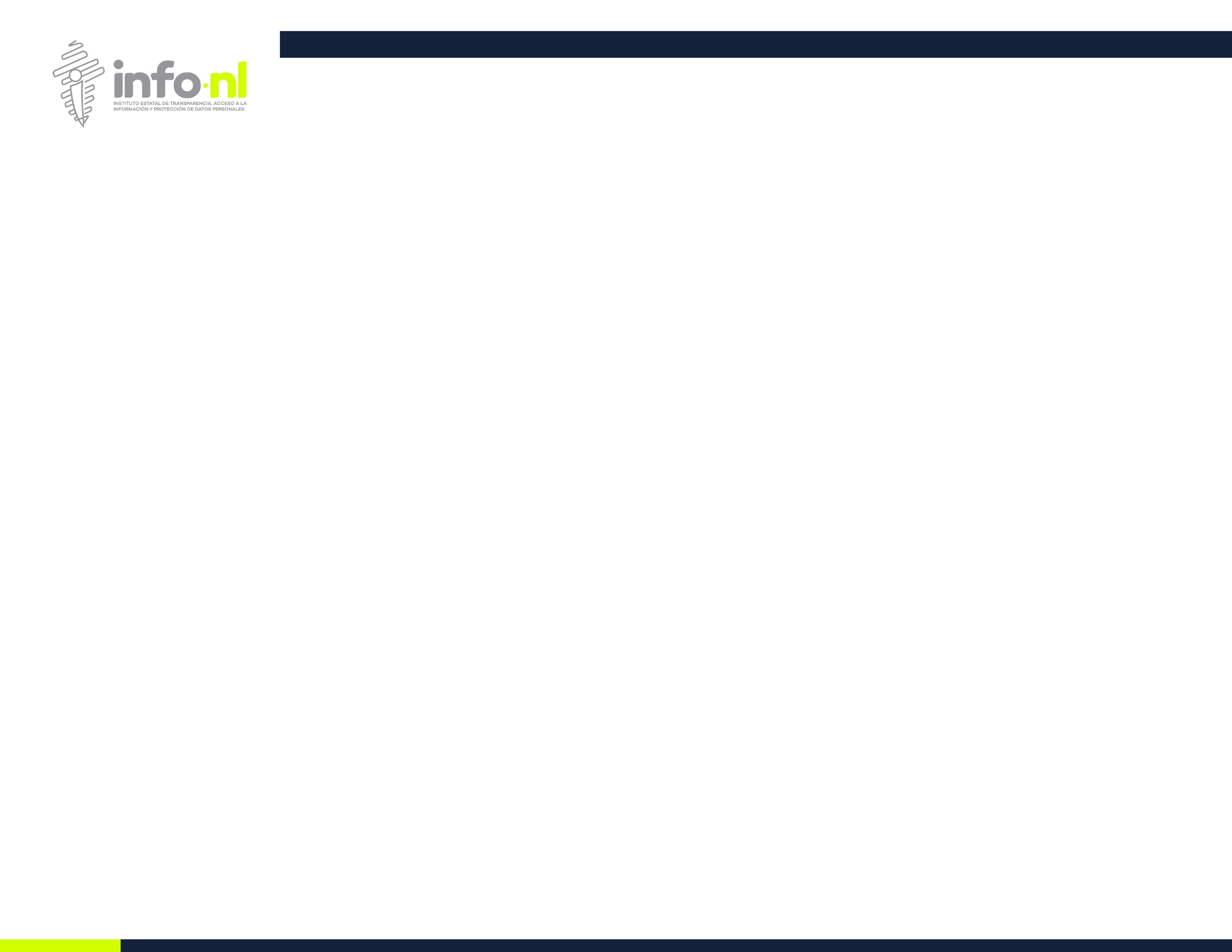 ¿Cómo capturar una solicitud de acceso a la información?

Recepción/turnado de solicitudes

Responder una solicitud

Solicitar prórroga al comité

Comité: ¿Cómo confirmar/modificar/revocar una prórroga?

¿Cómo visualizar la respuesta del comité?

Notificación de prórroga al solicitante
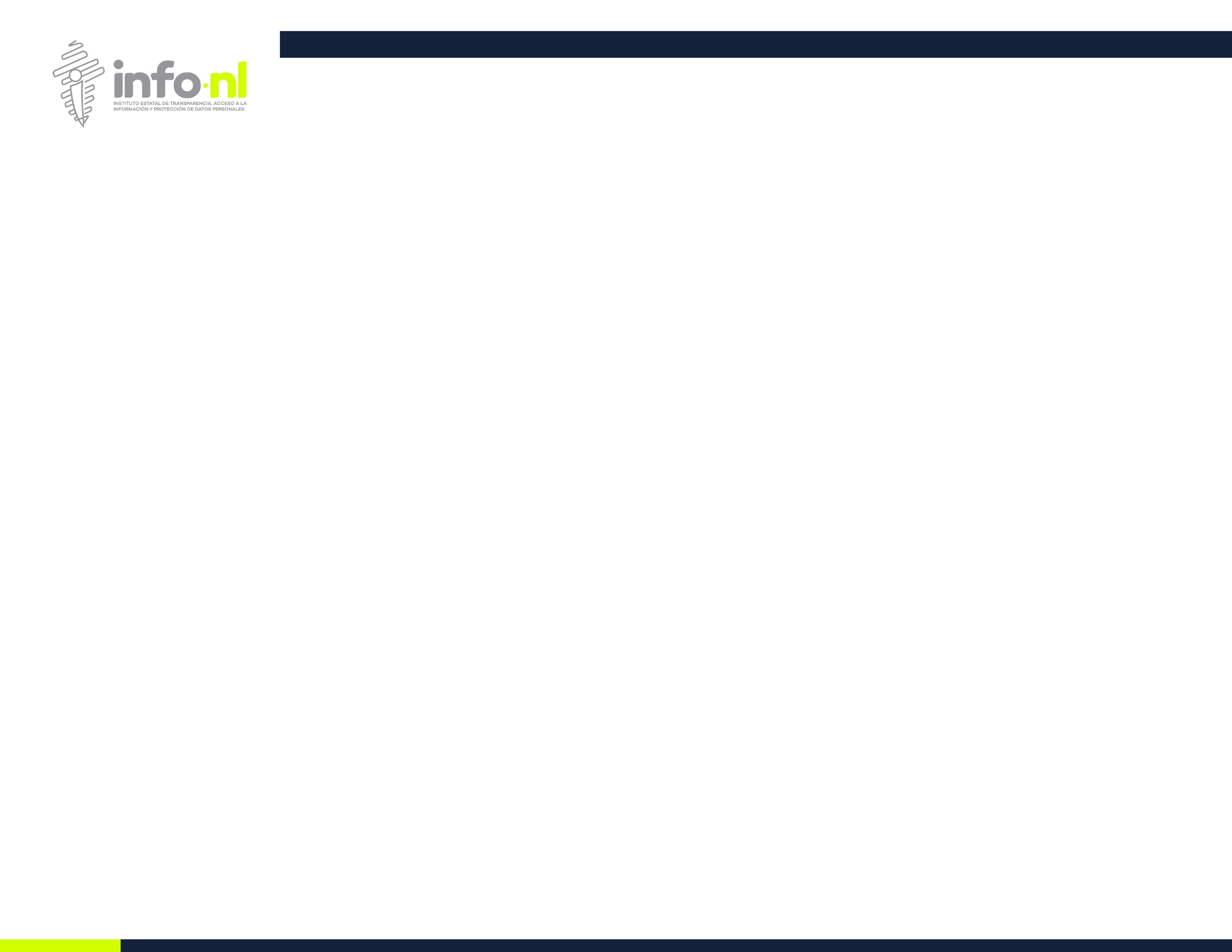 ¿Qué es una solicitud de información?
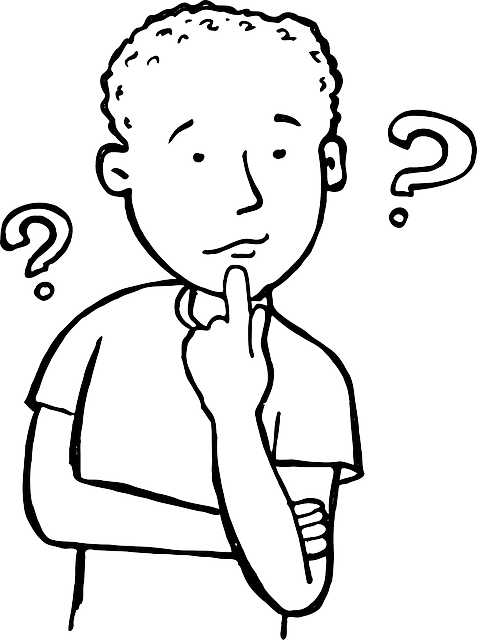 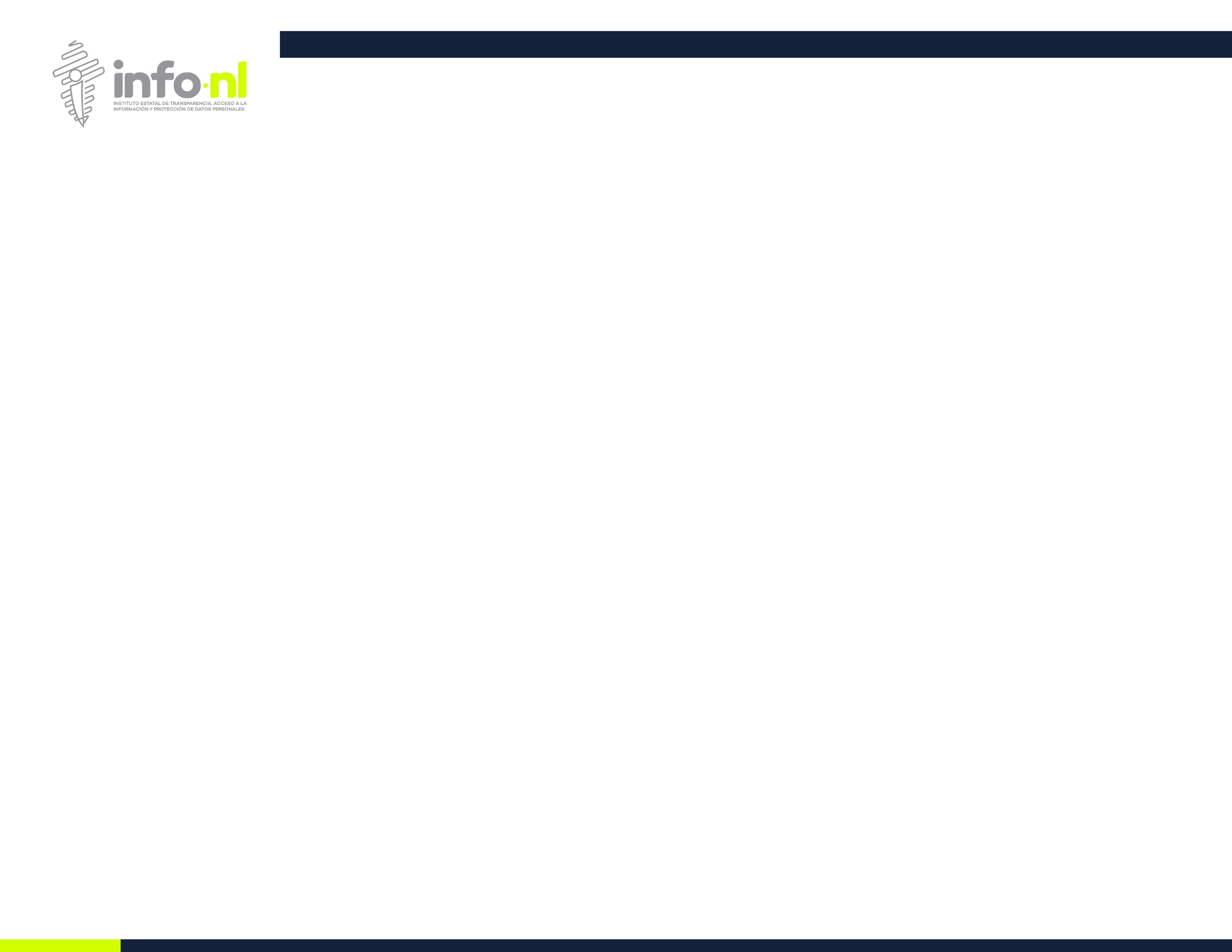 ¿Cómo capturar una solicitud de acceso a la información pública?
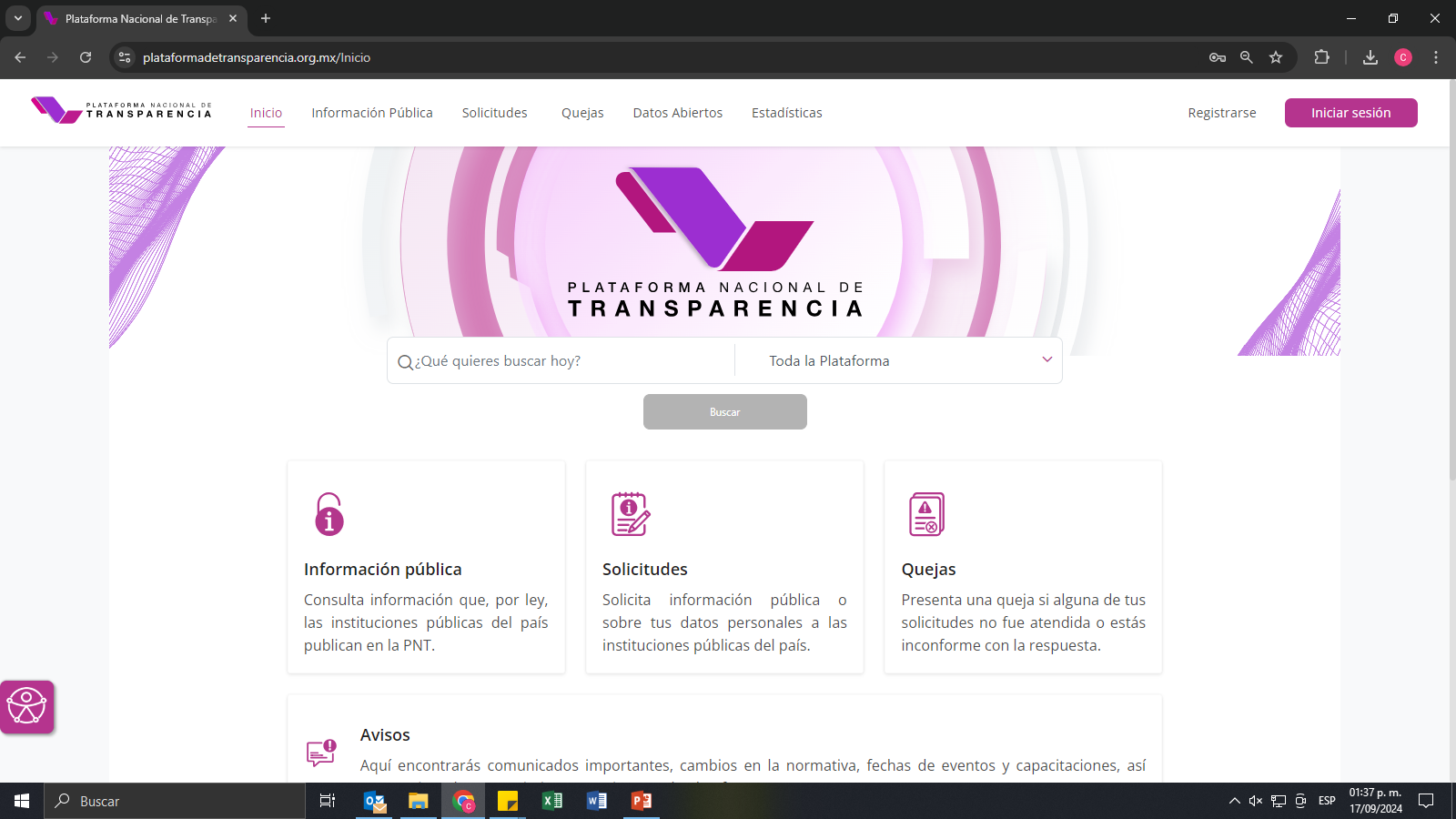 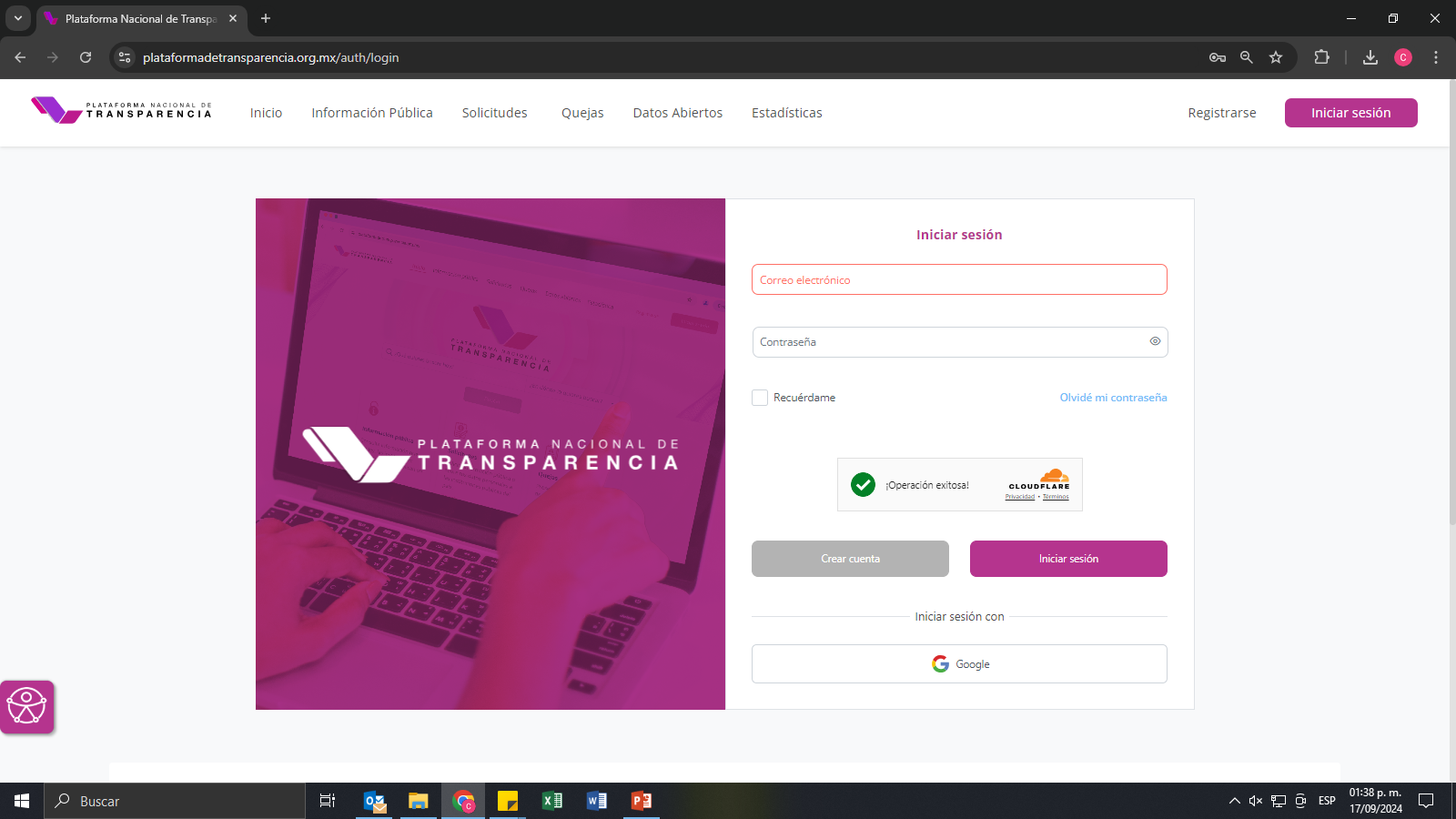 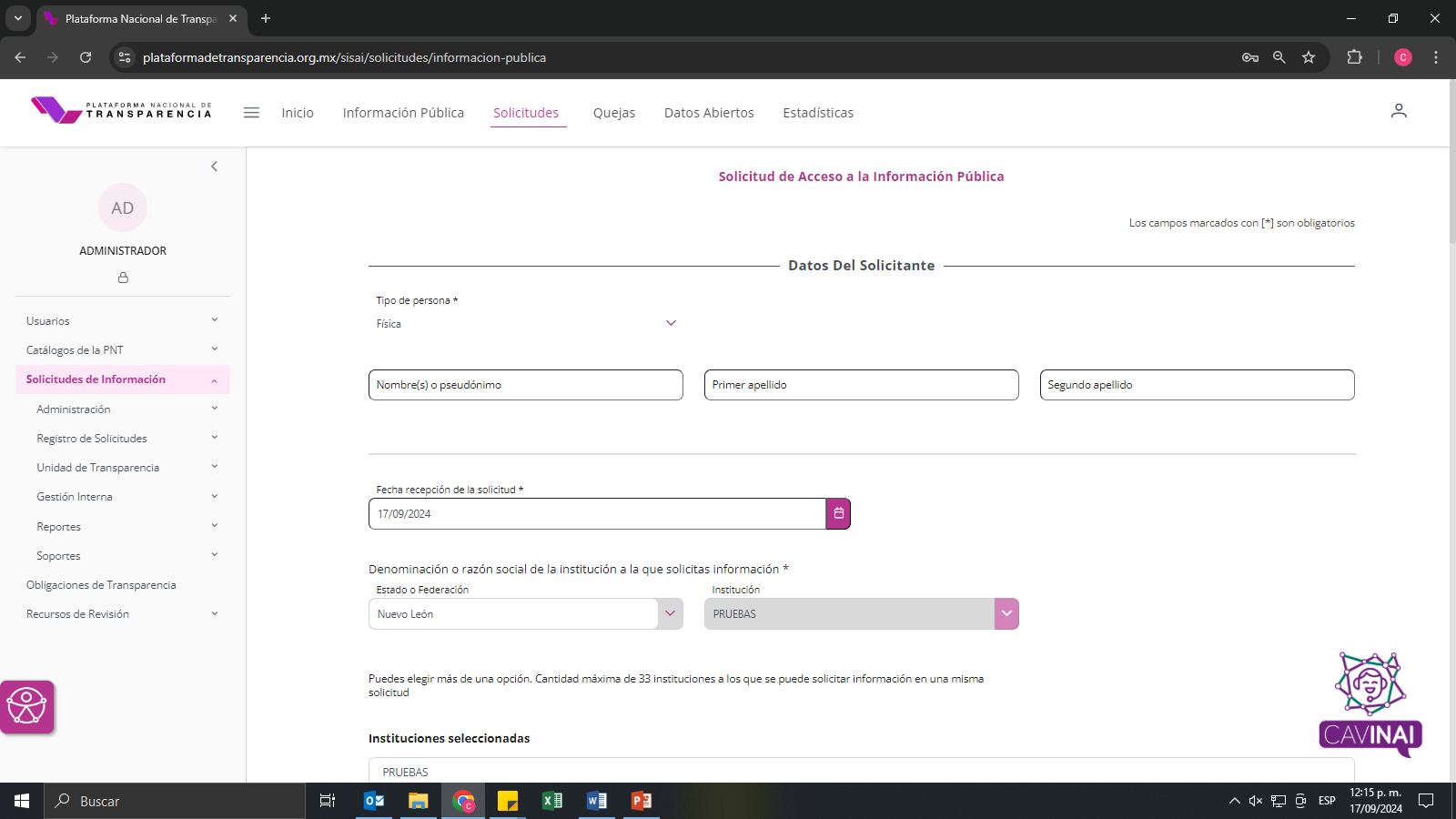 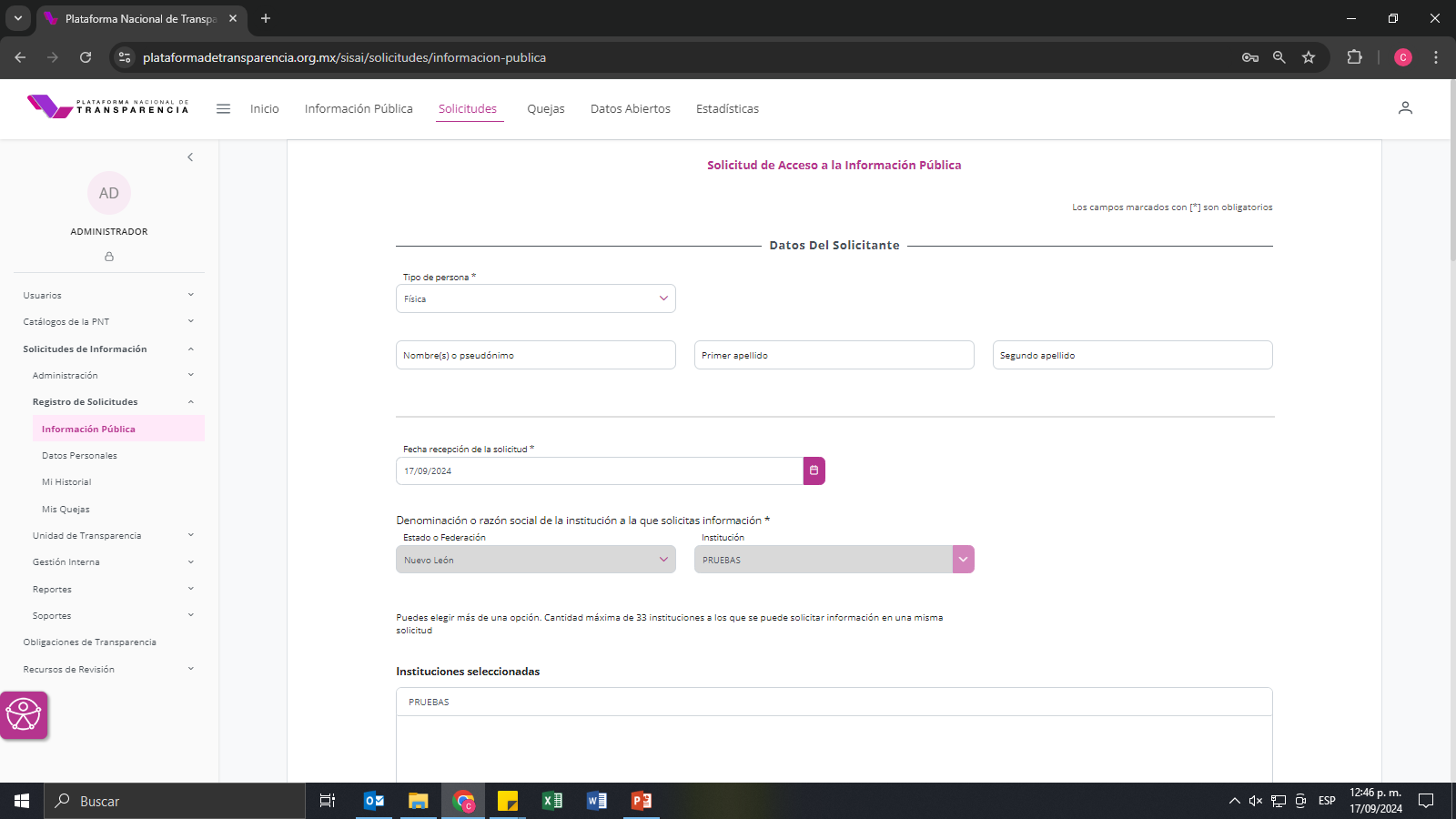 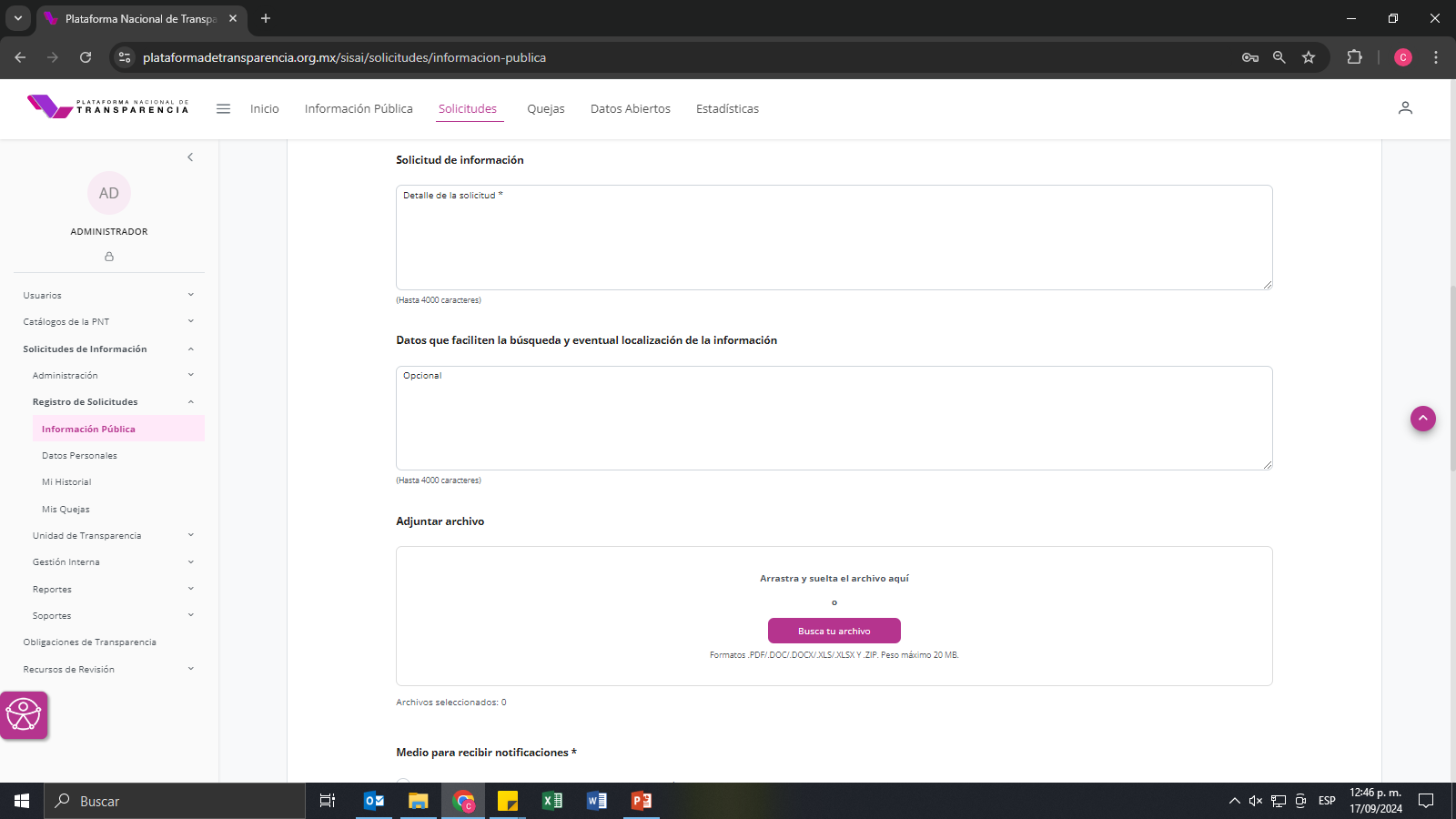 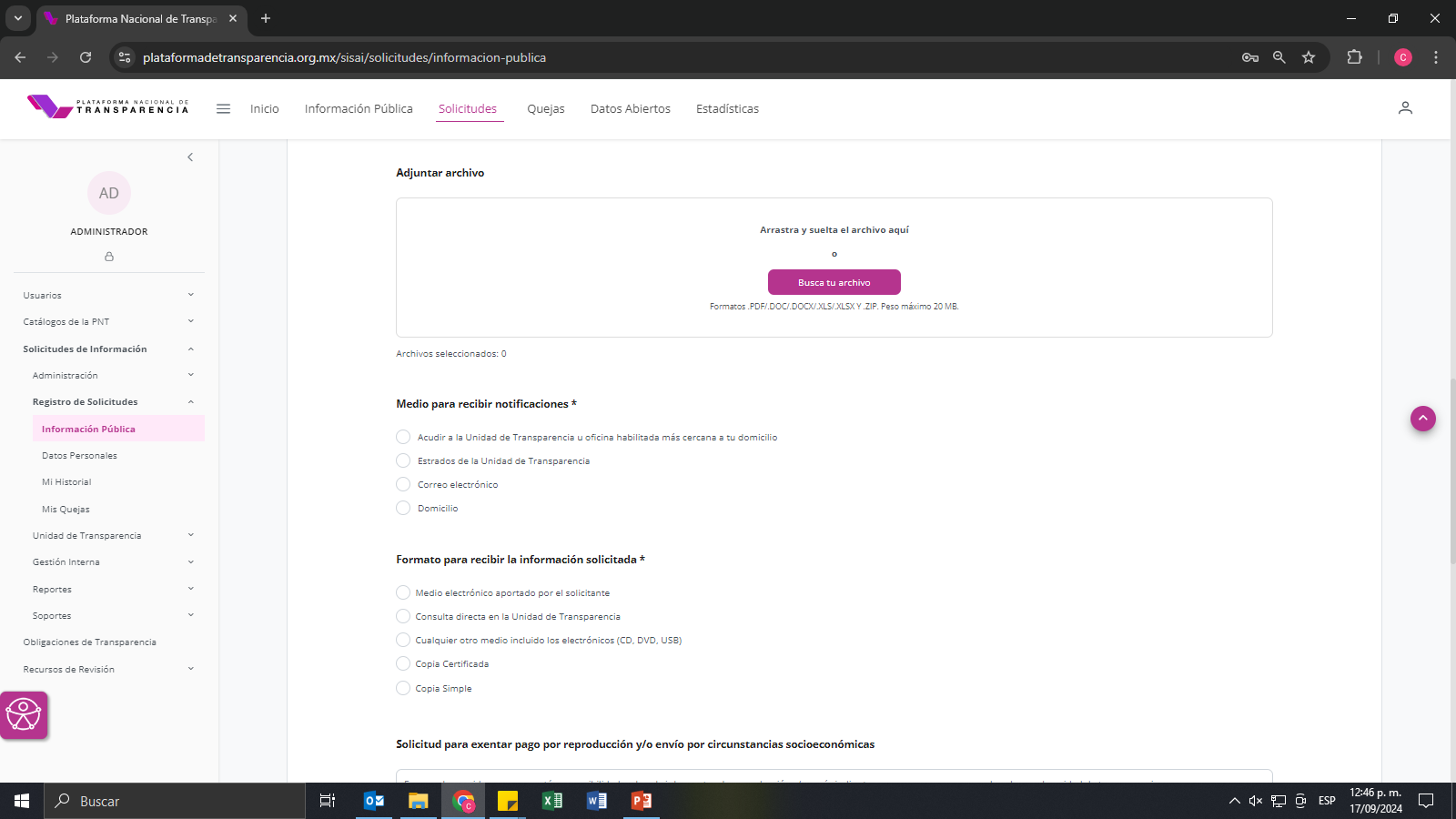 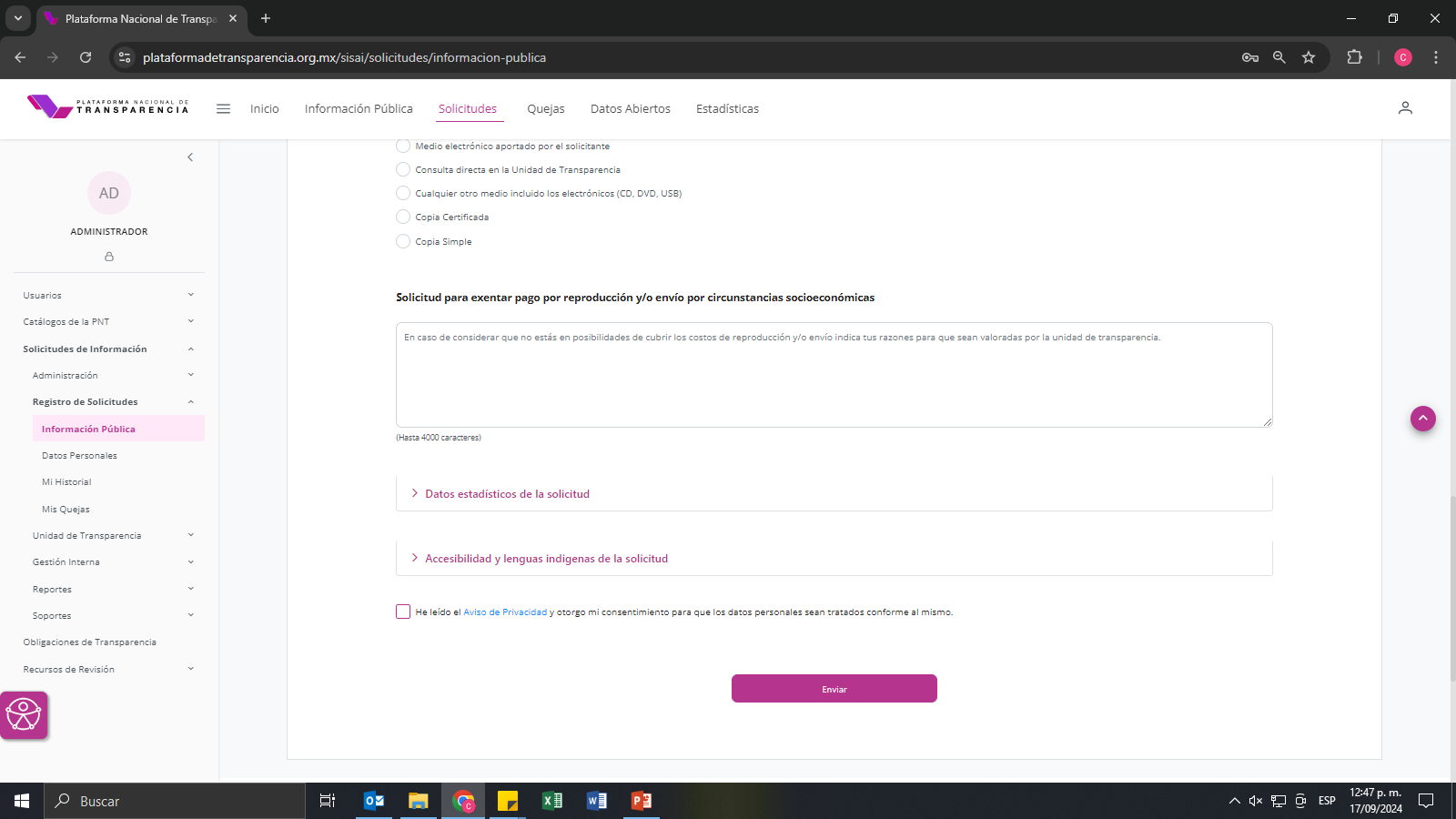 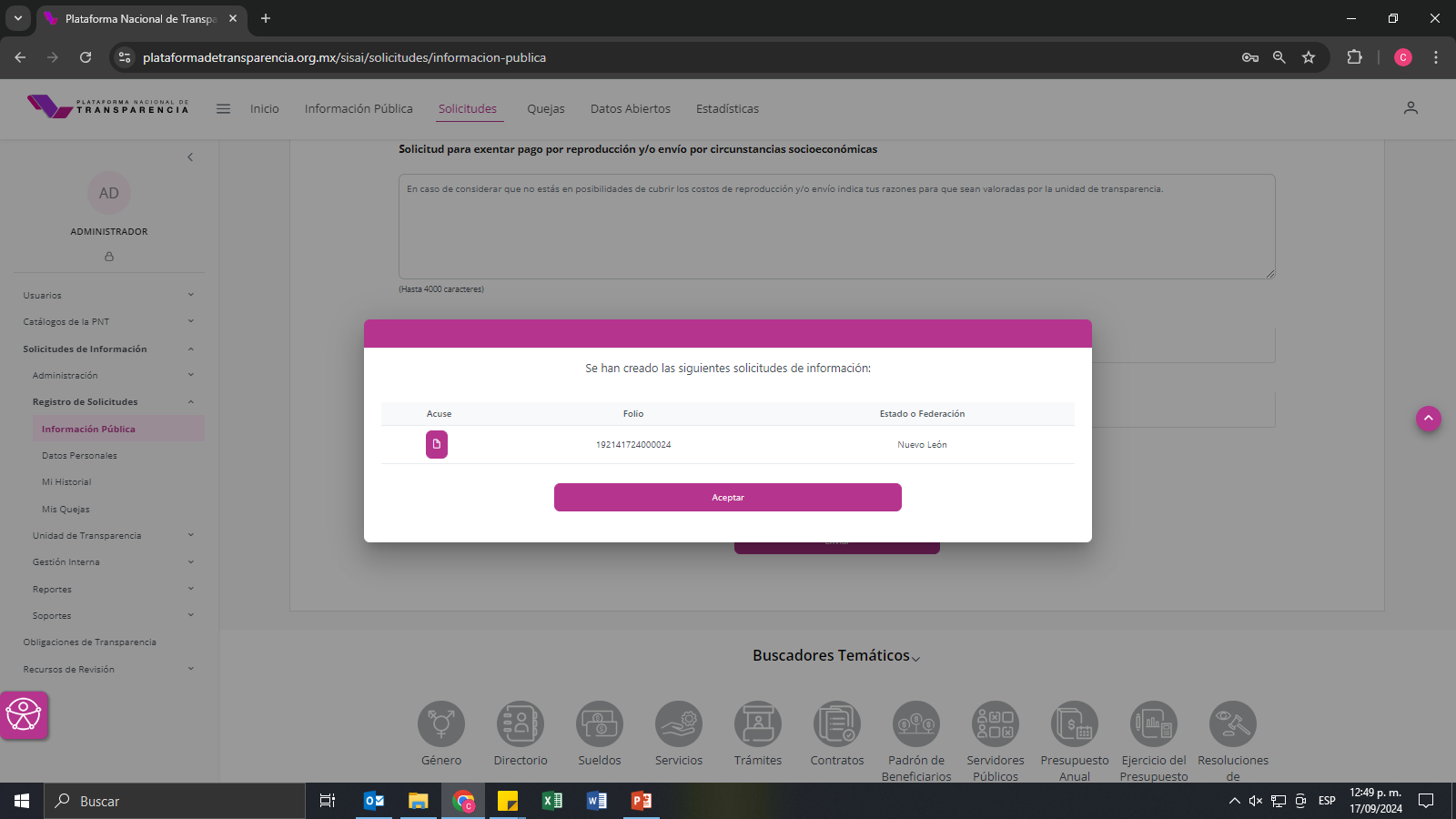 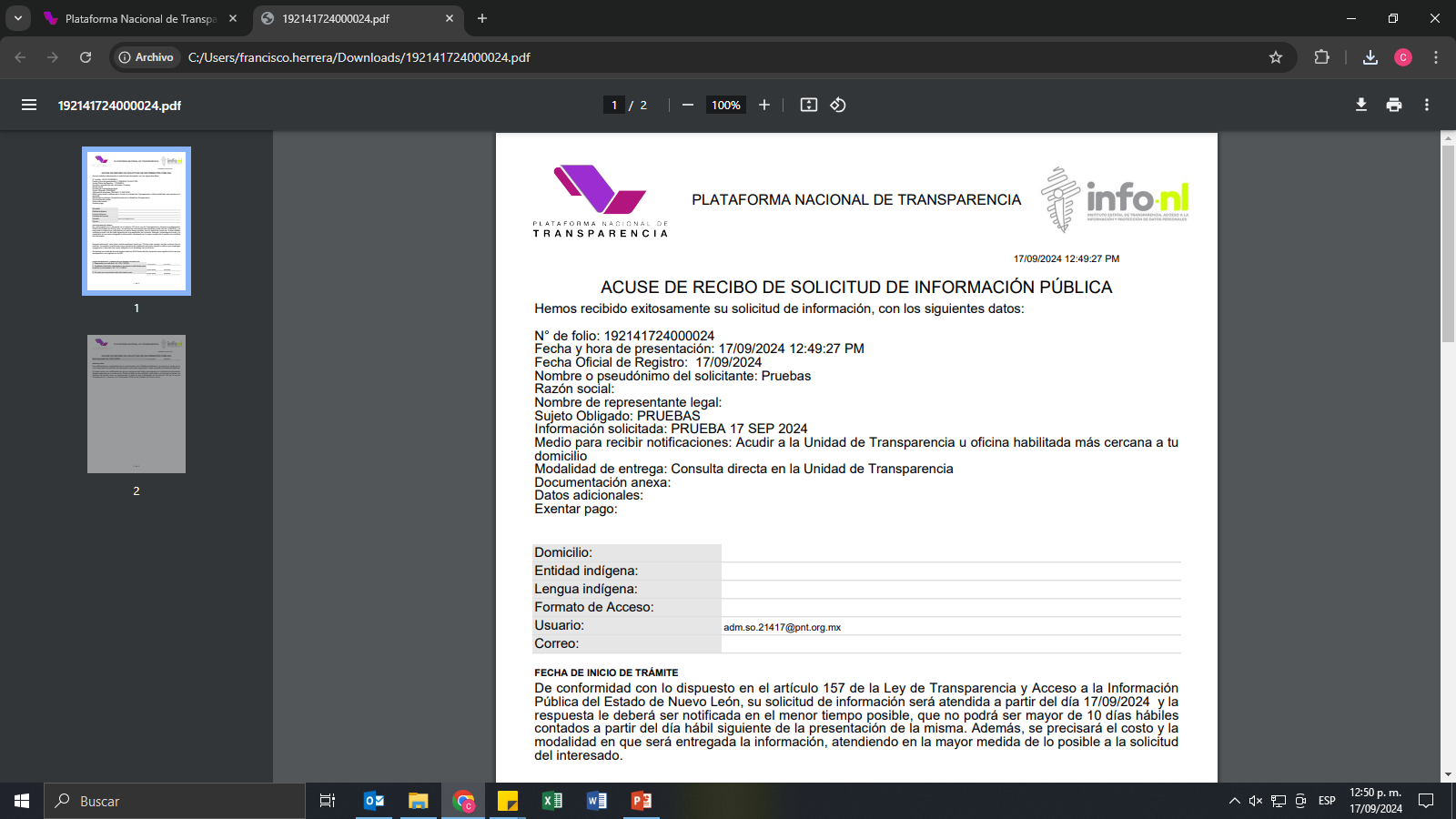 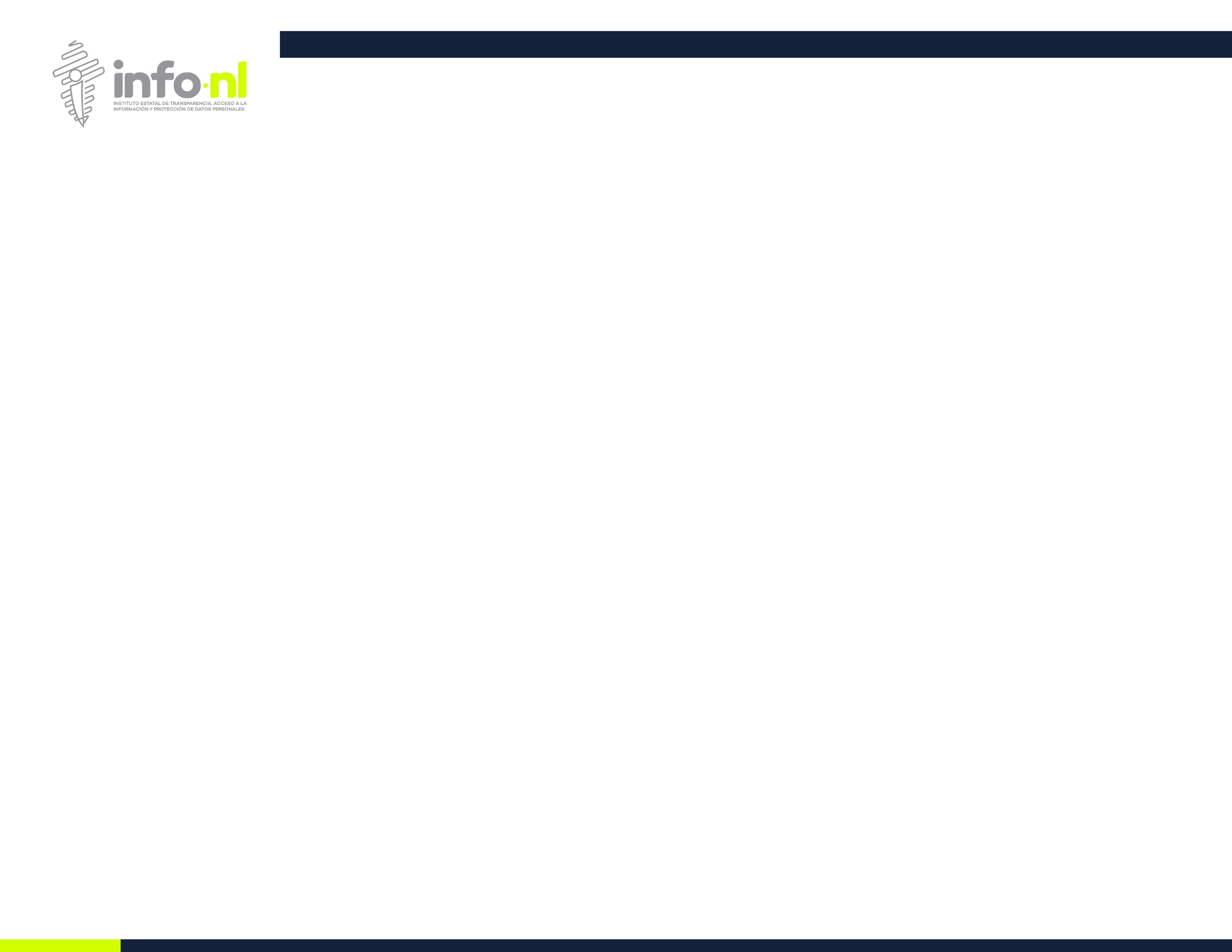 Recepción o turnado de solicitudes
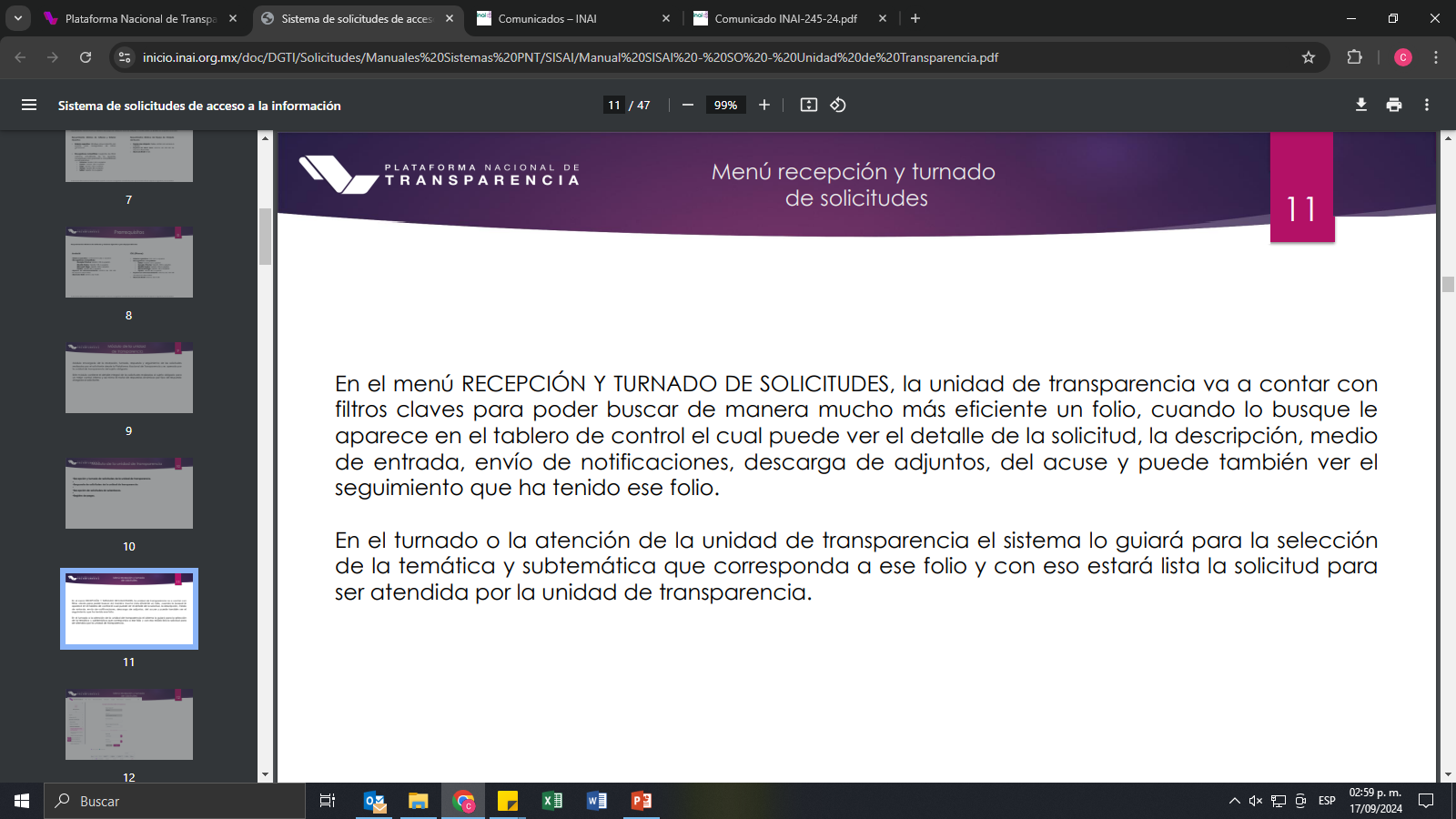 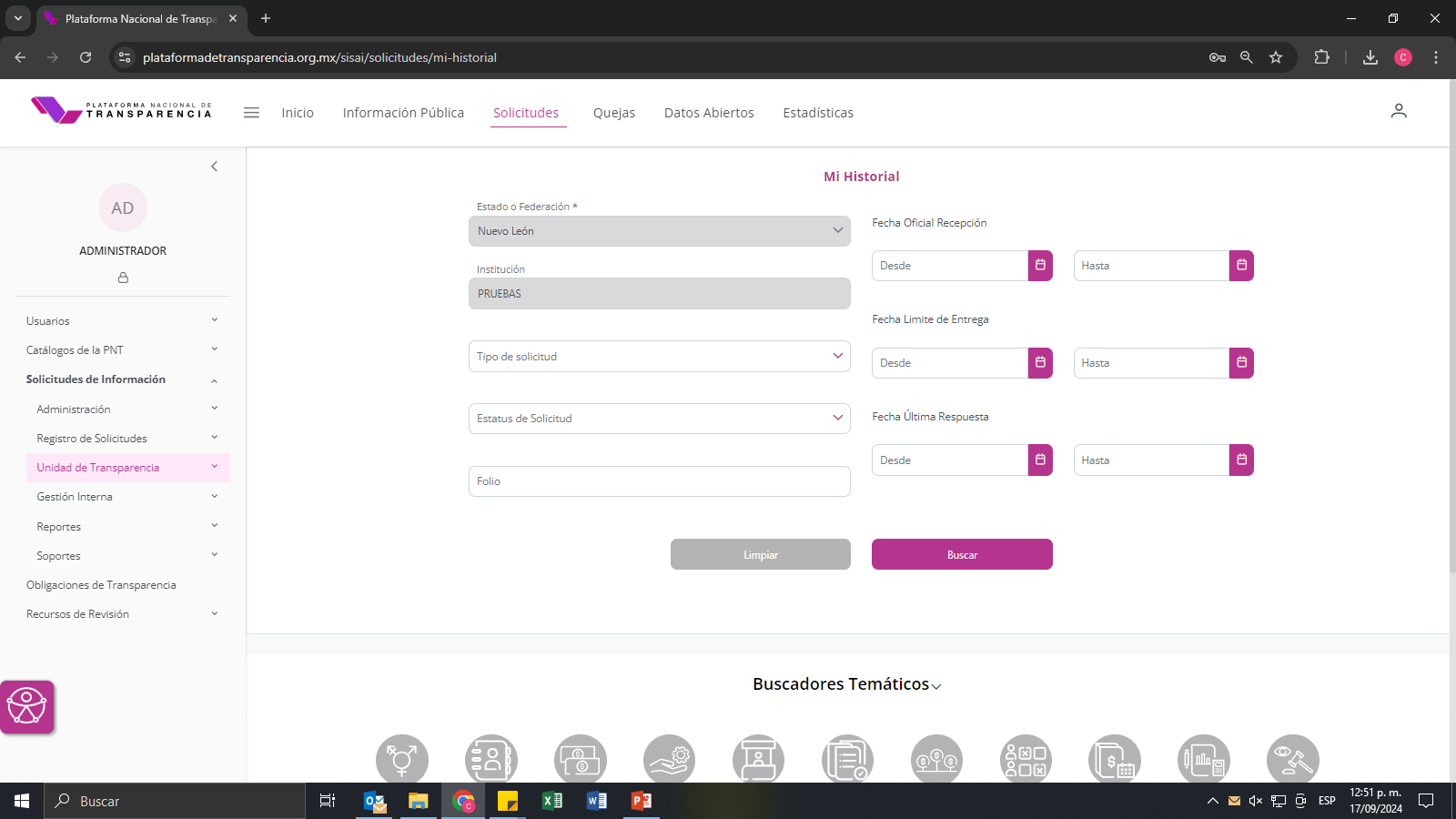 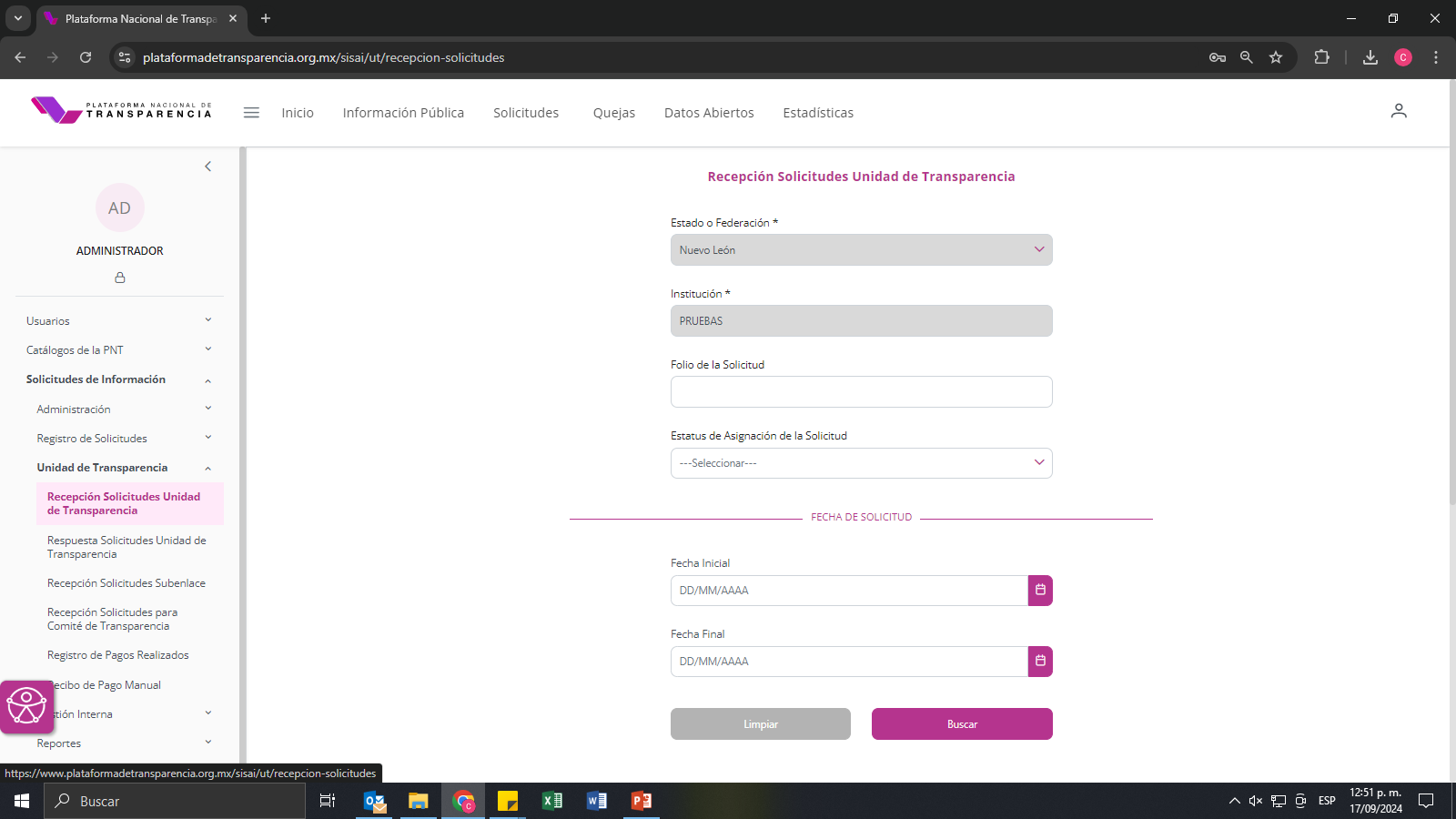 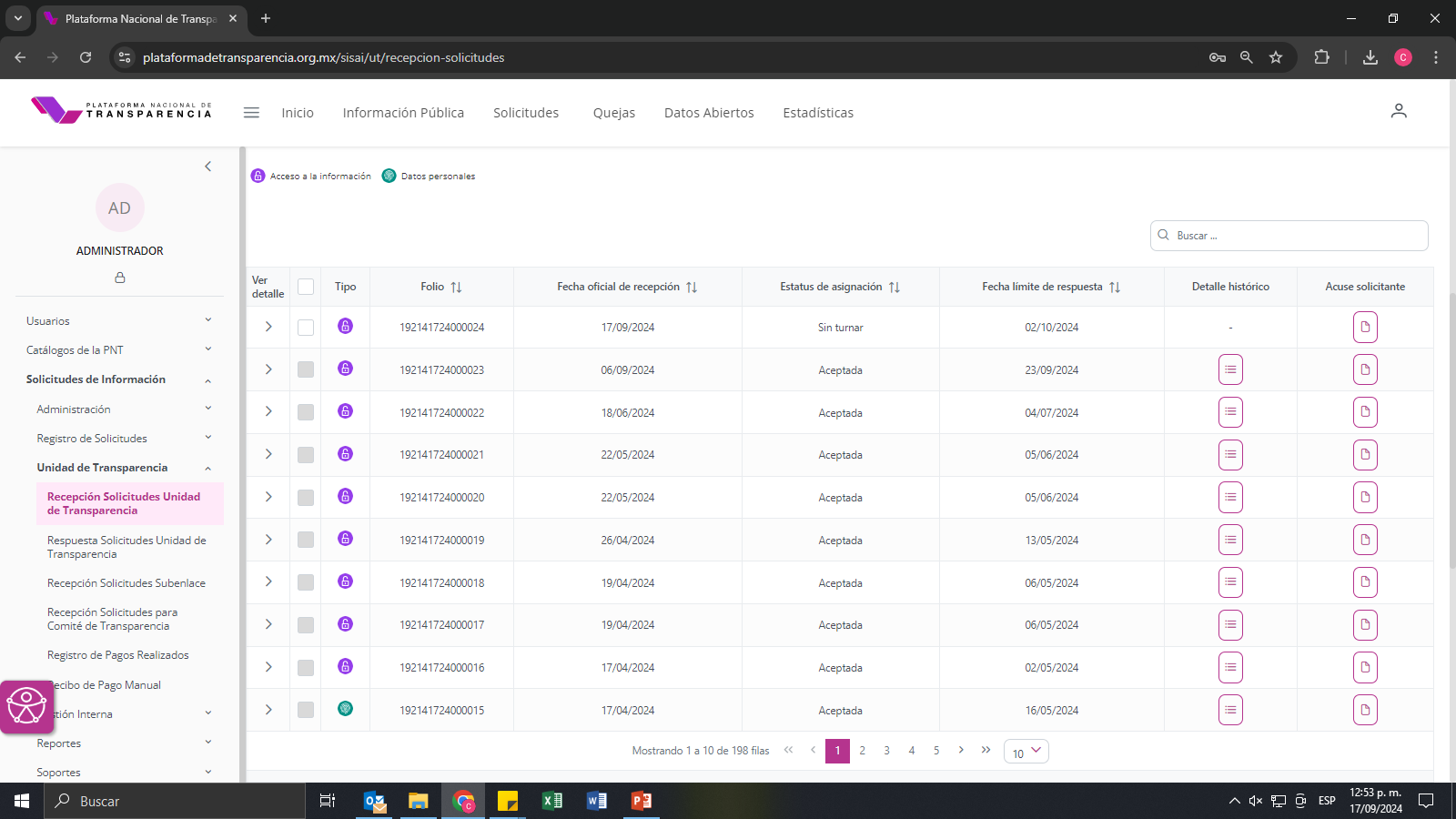 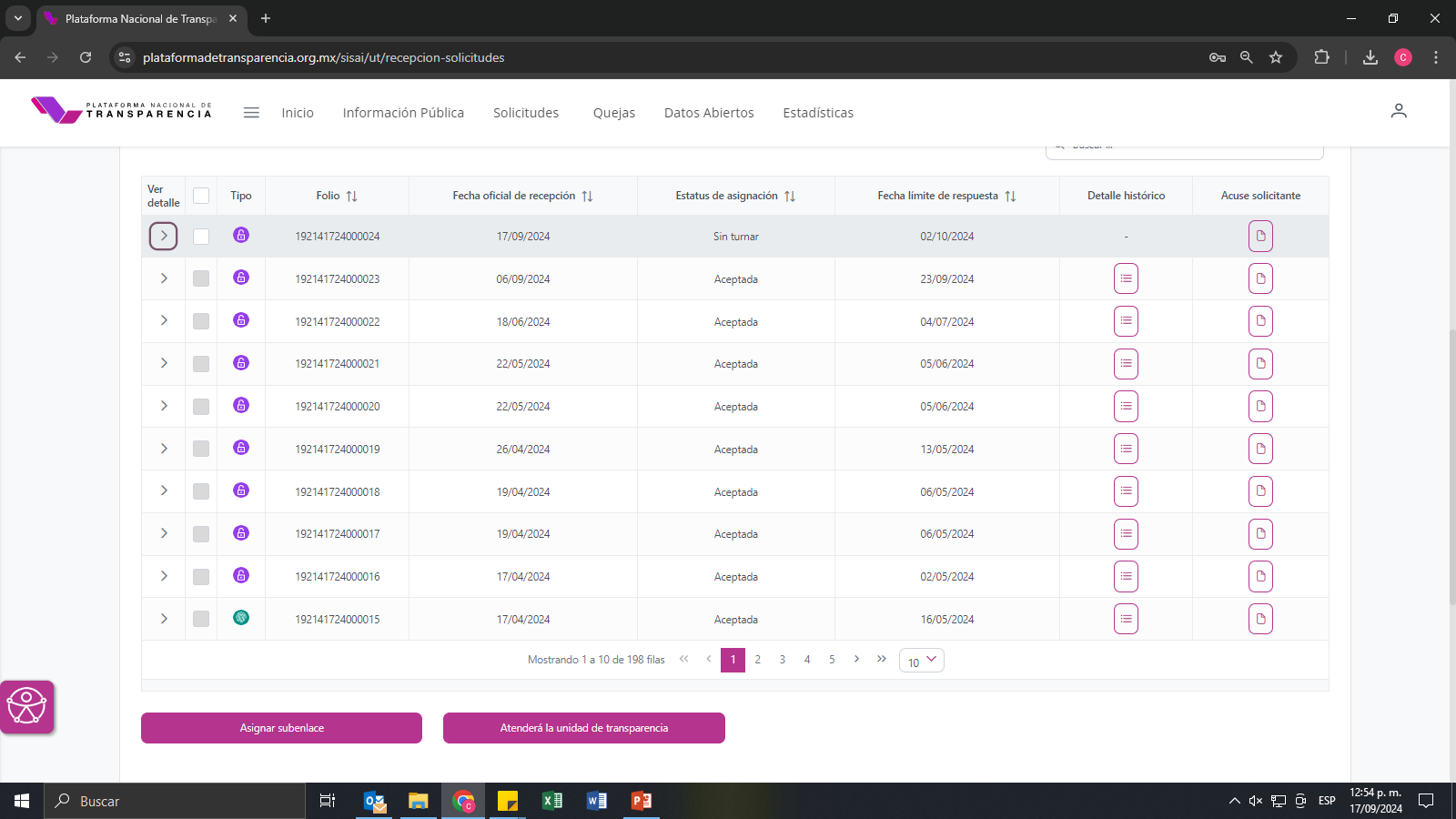 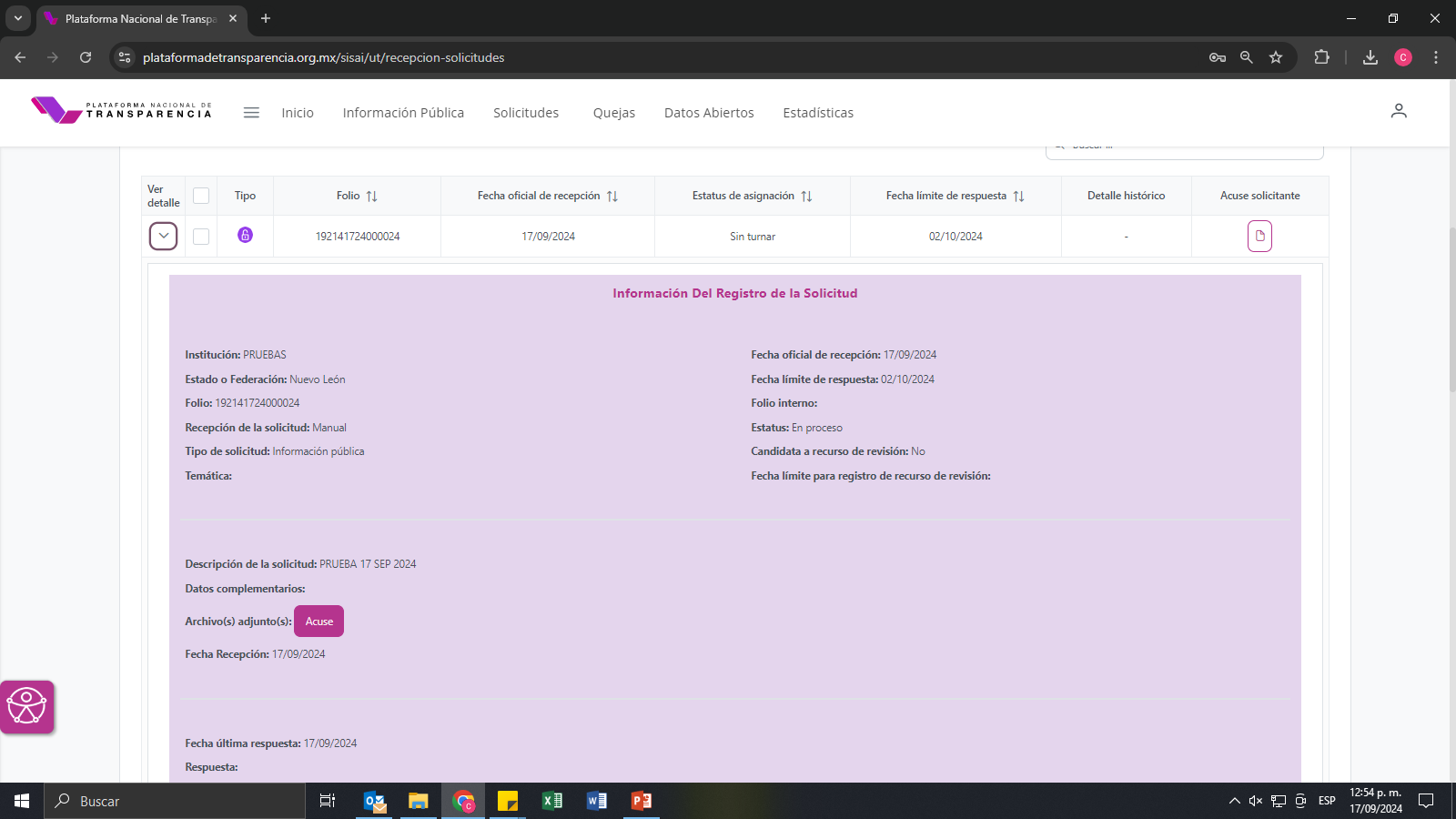 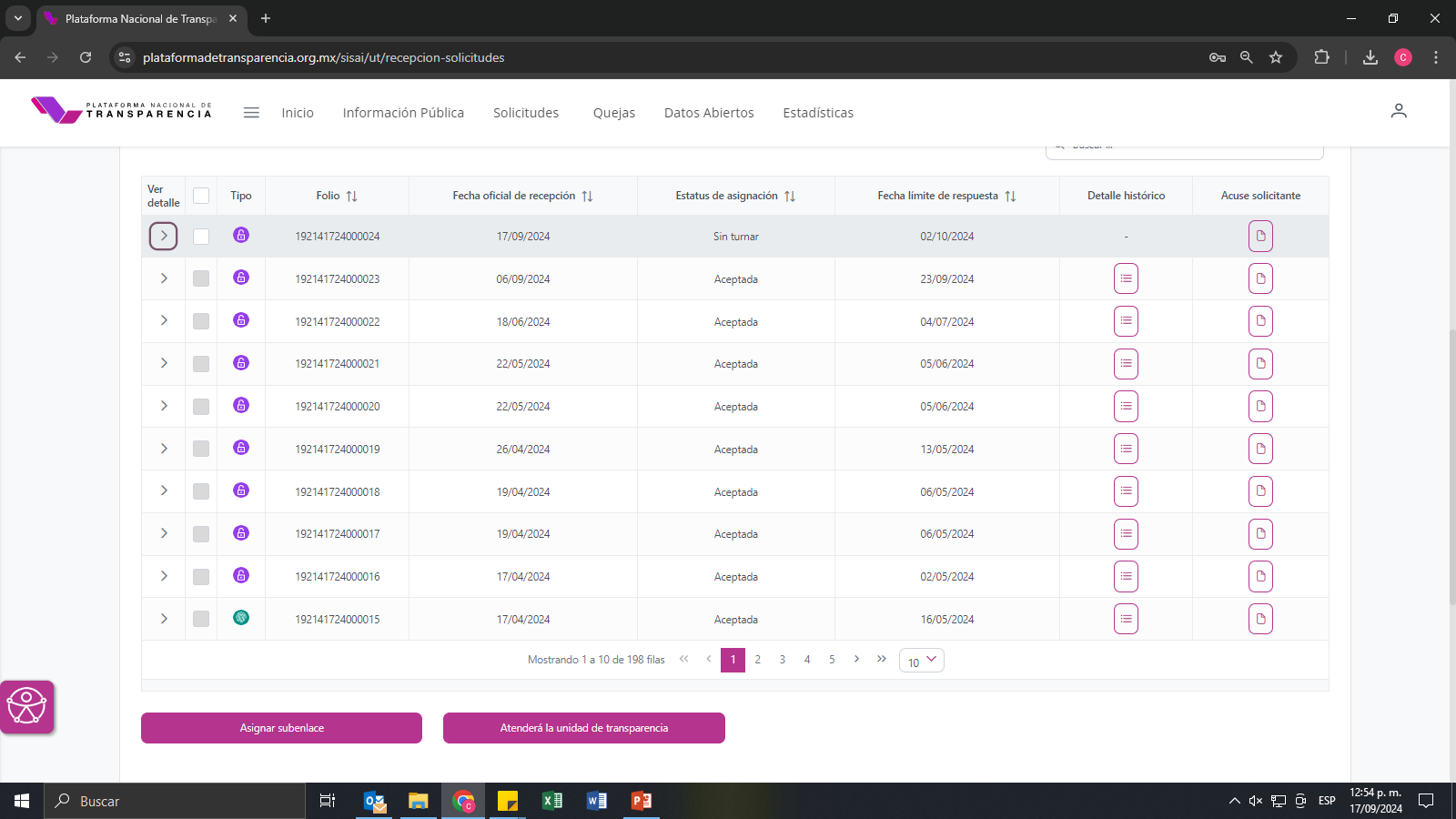 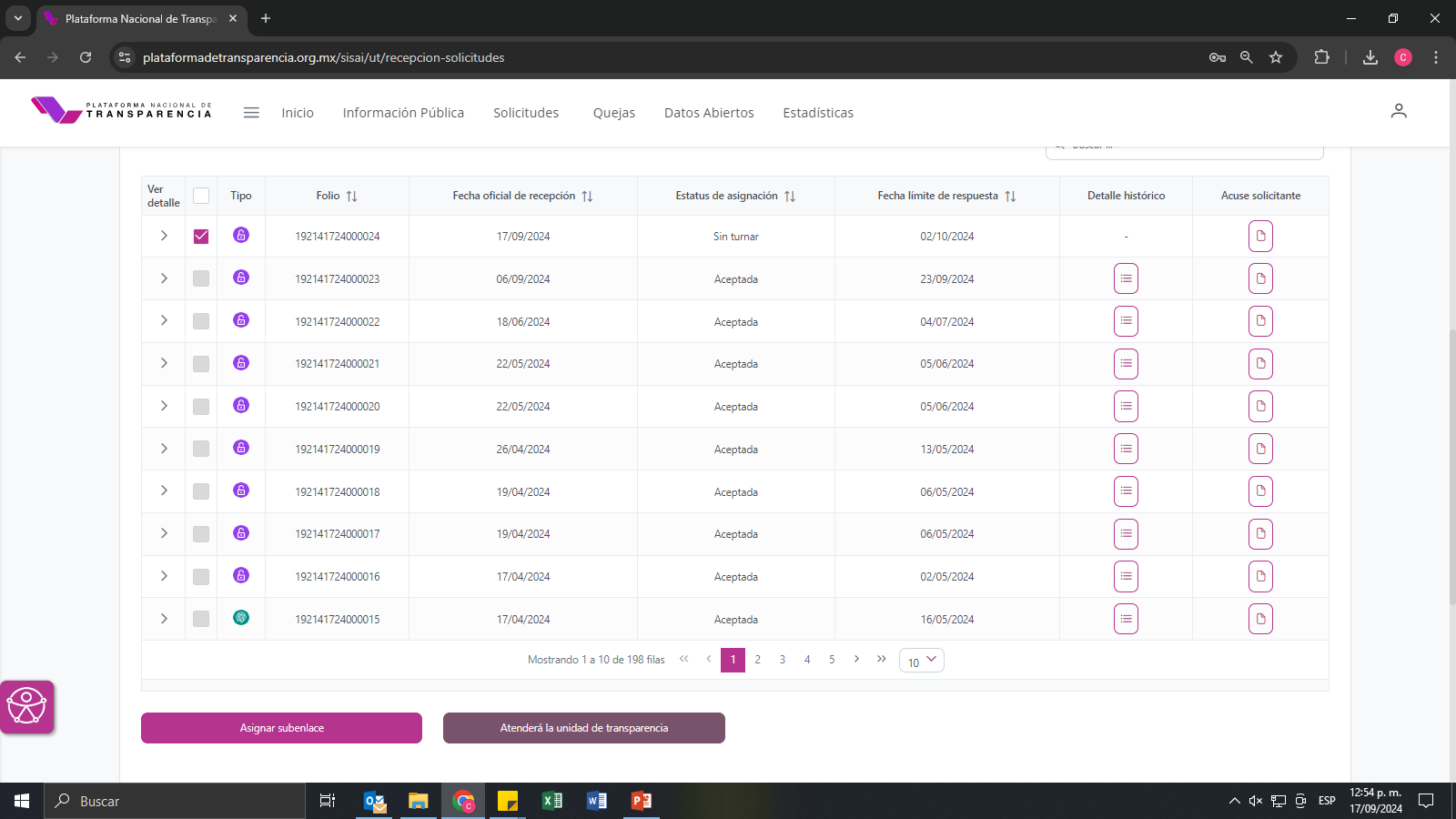 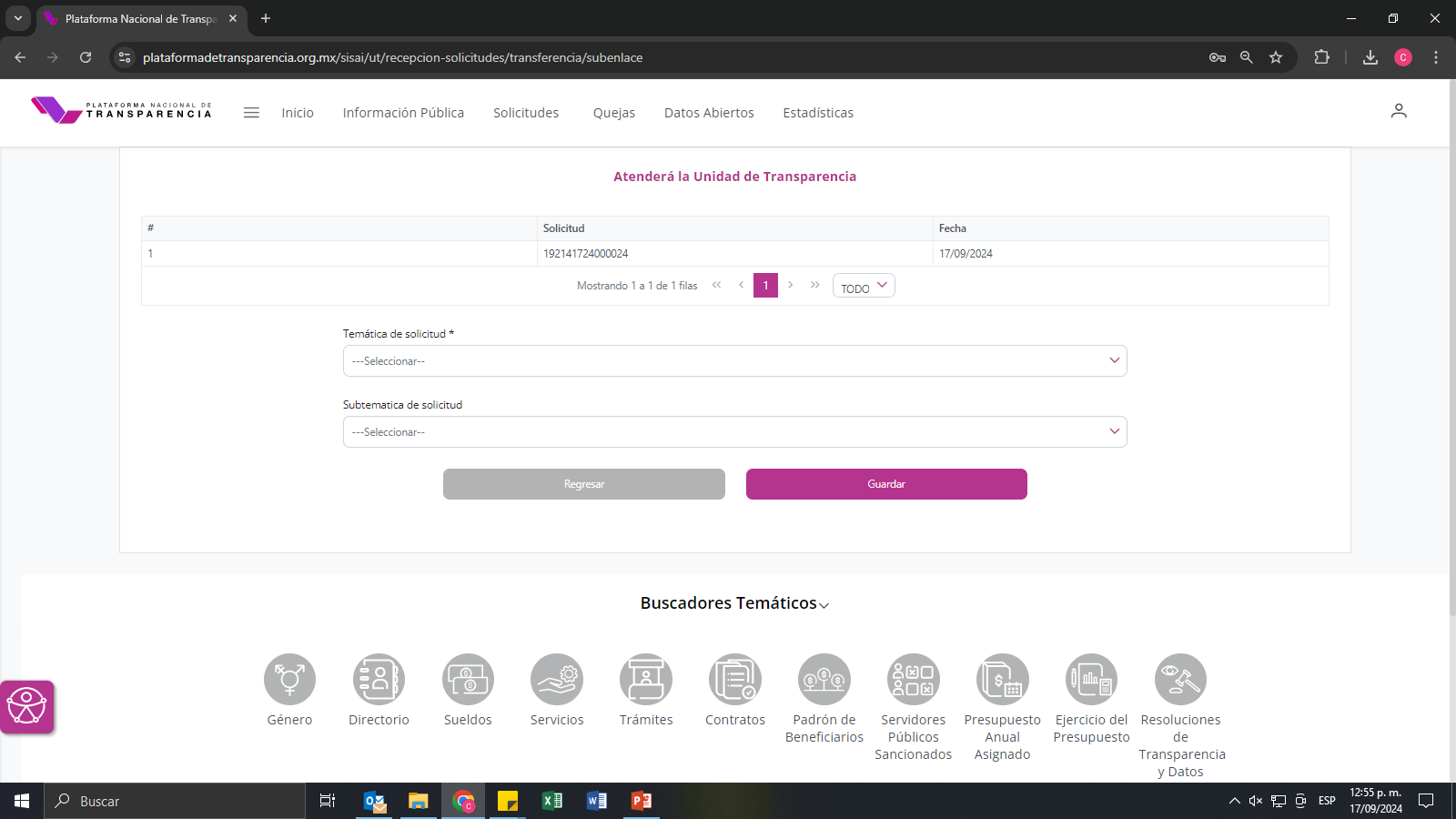 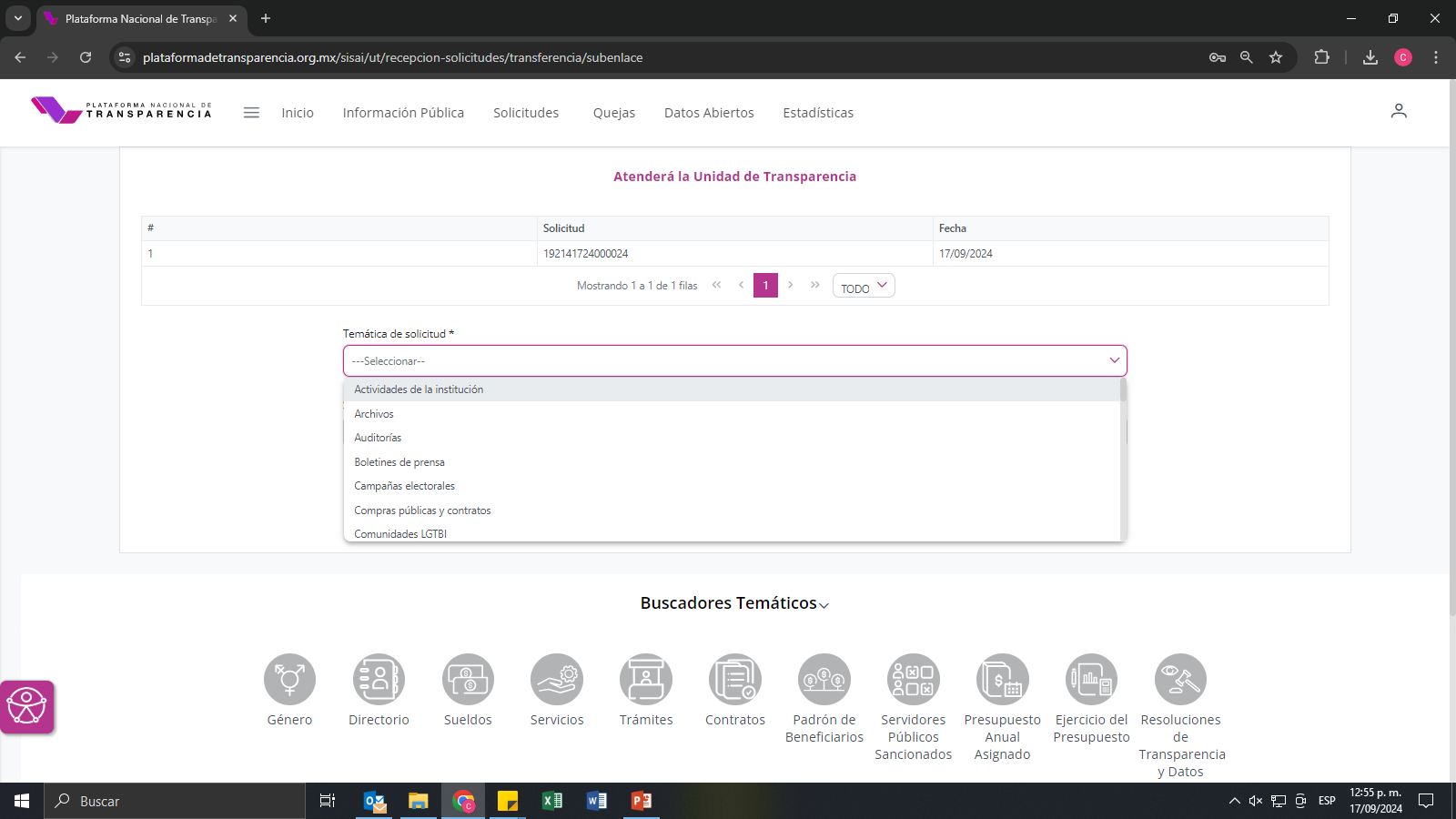 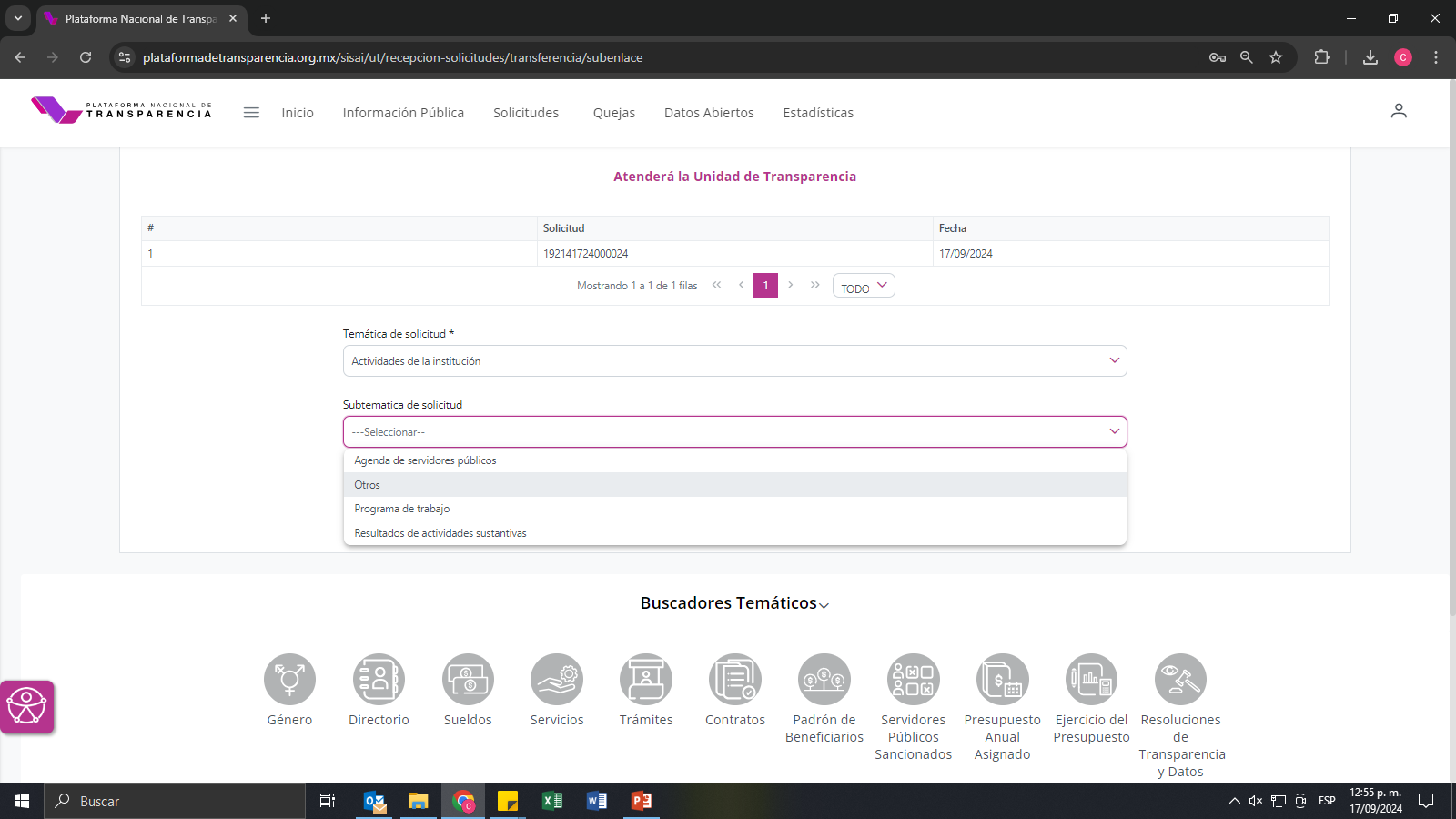 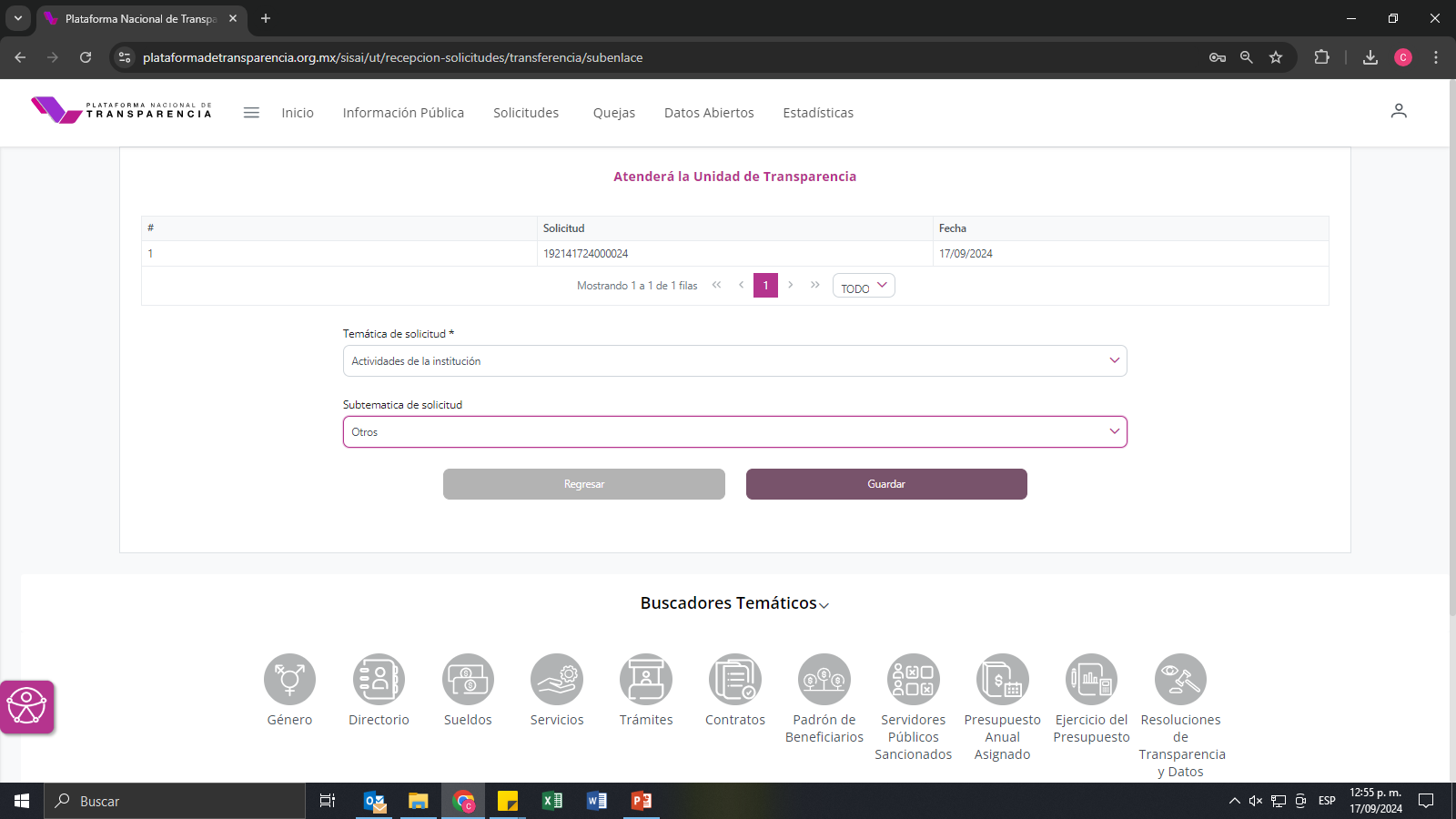 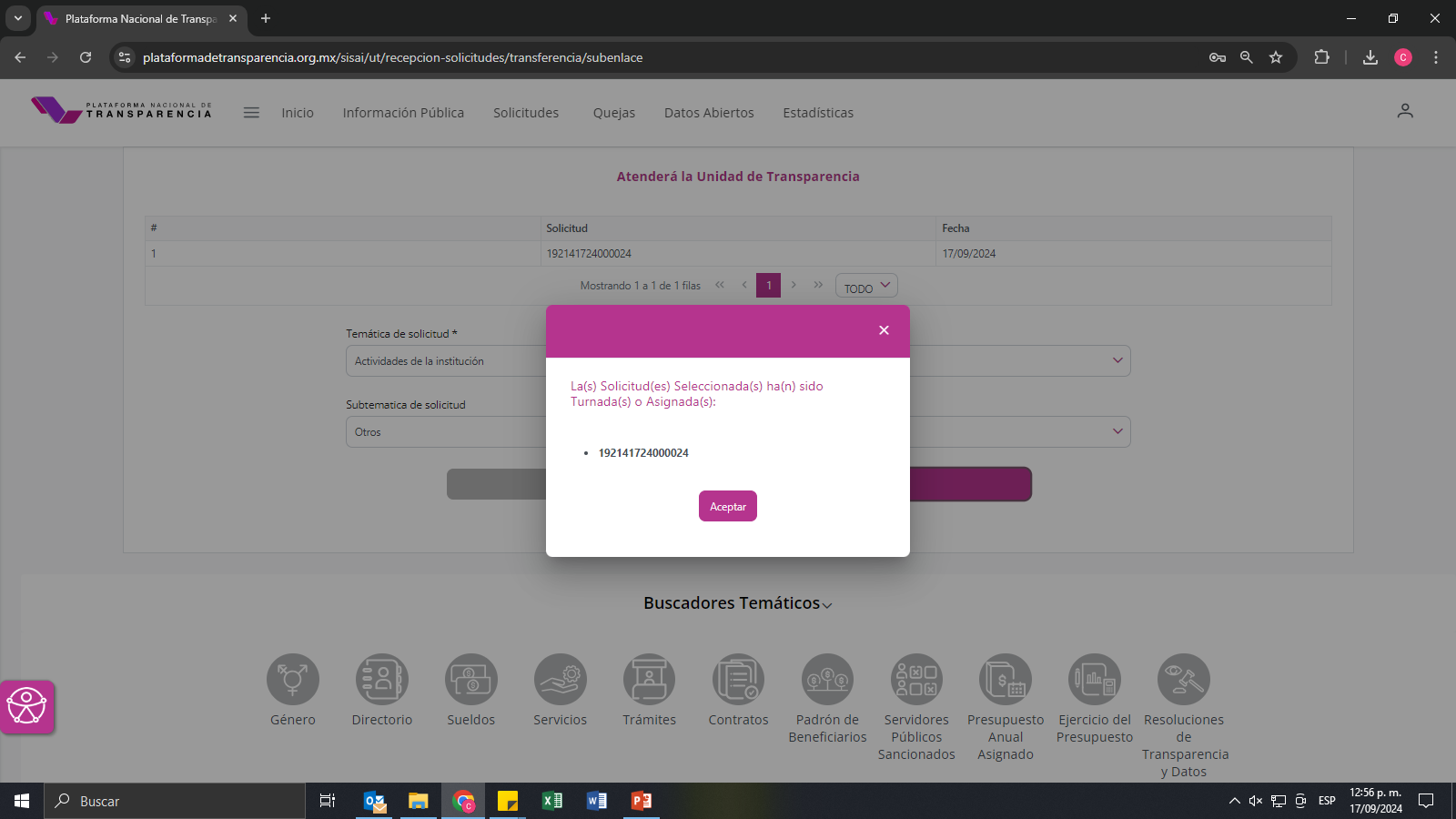 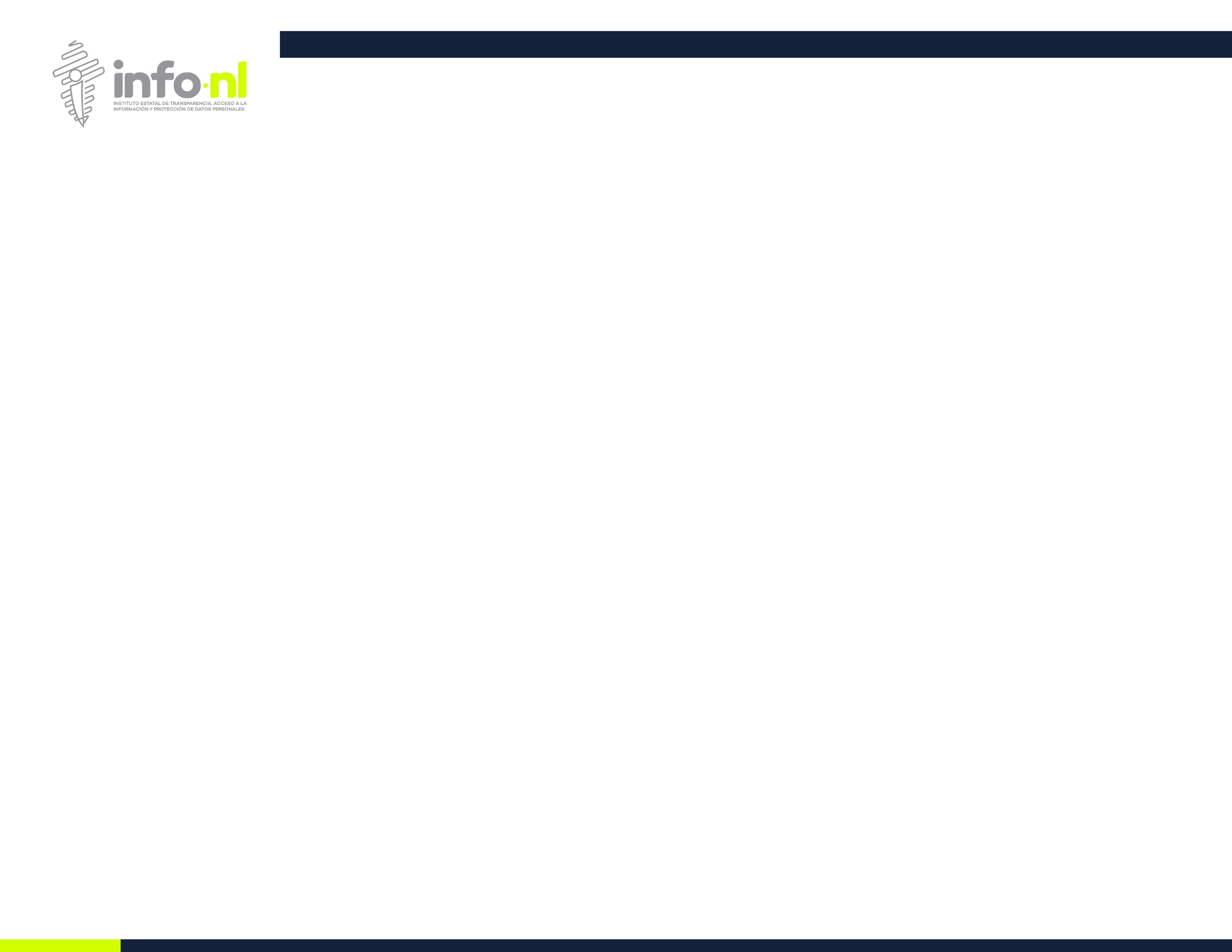 Respuesta a solicitudes
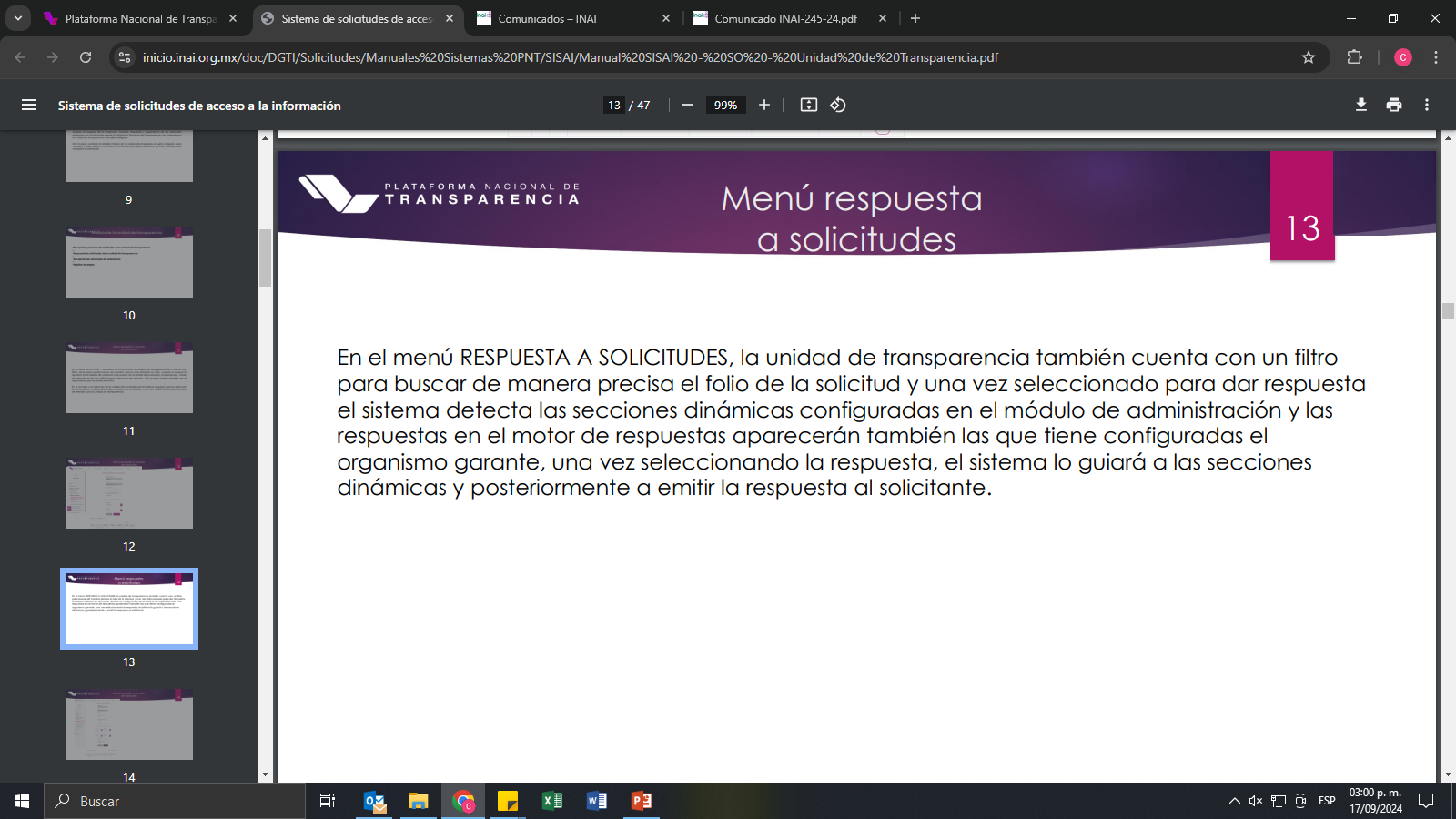 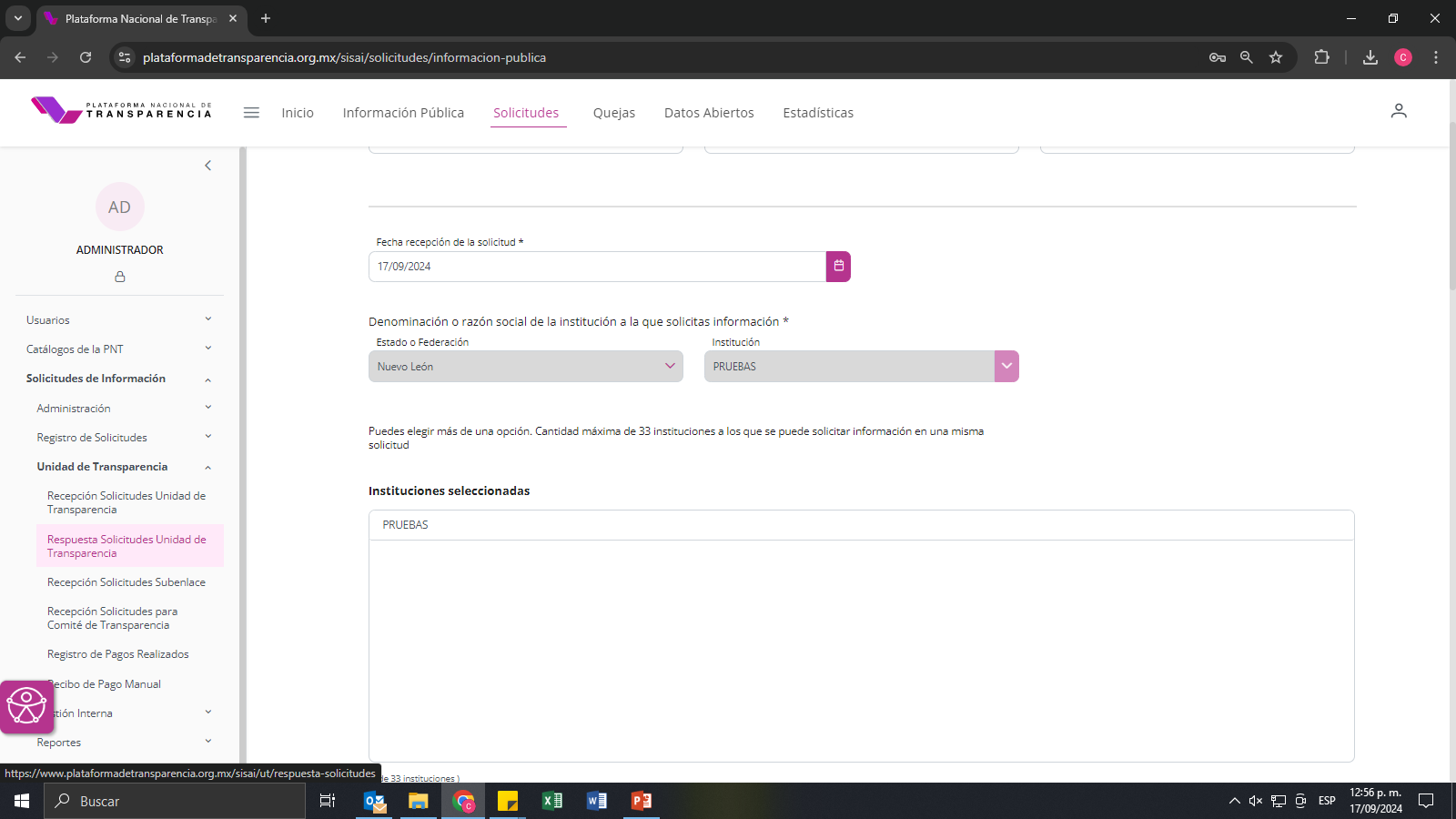 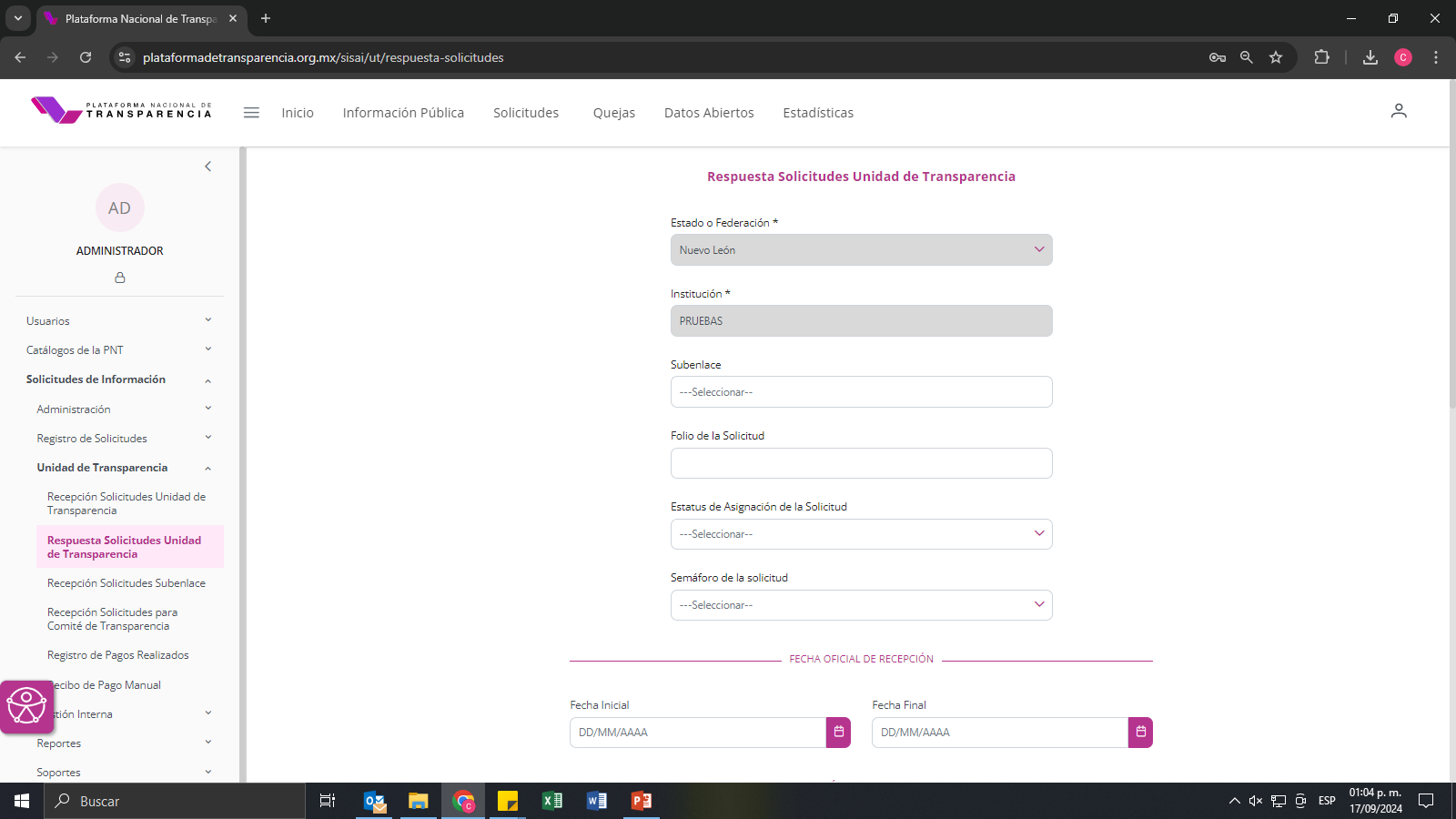 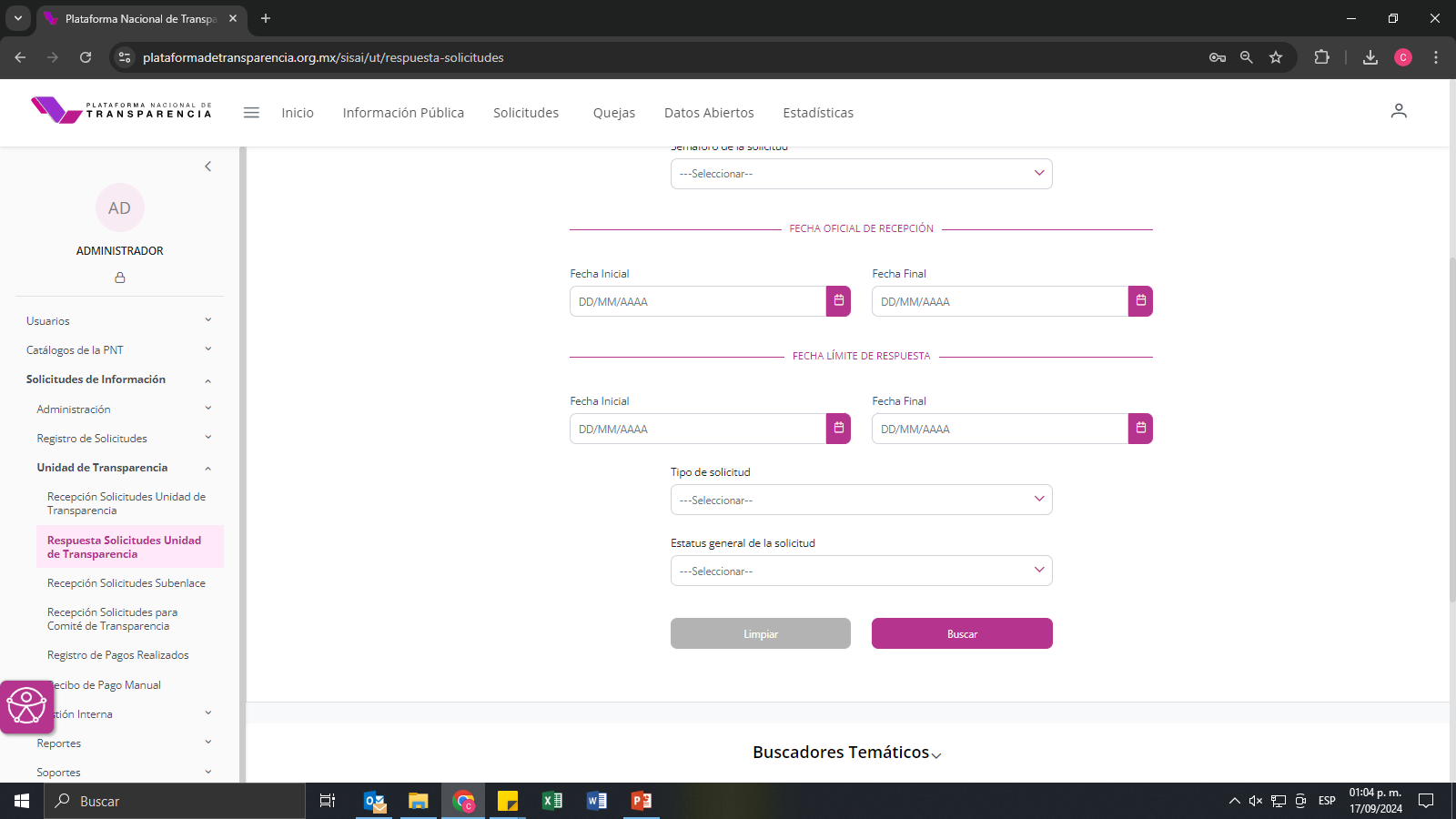 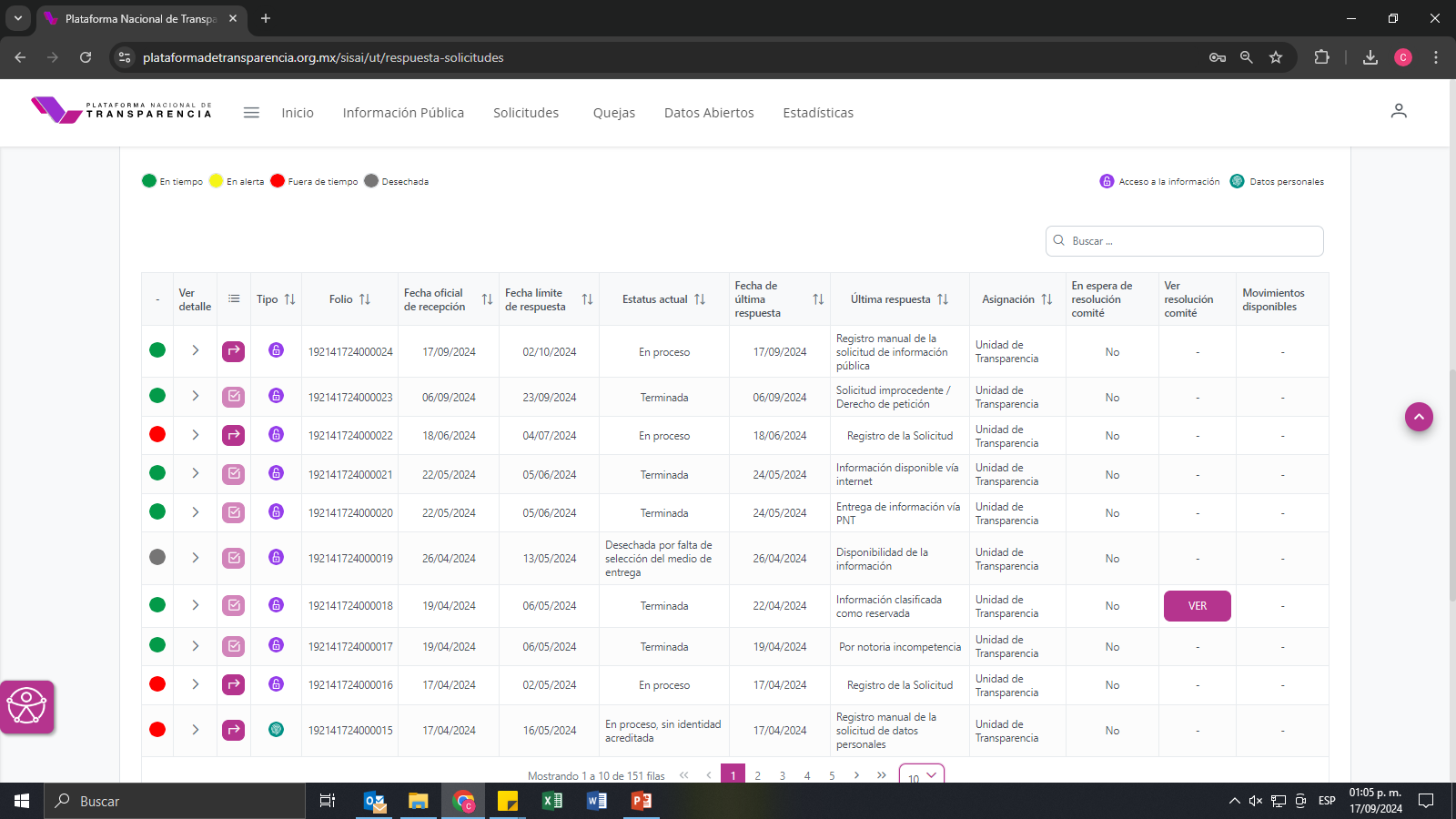 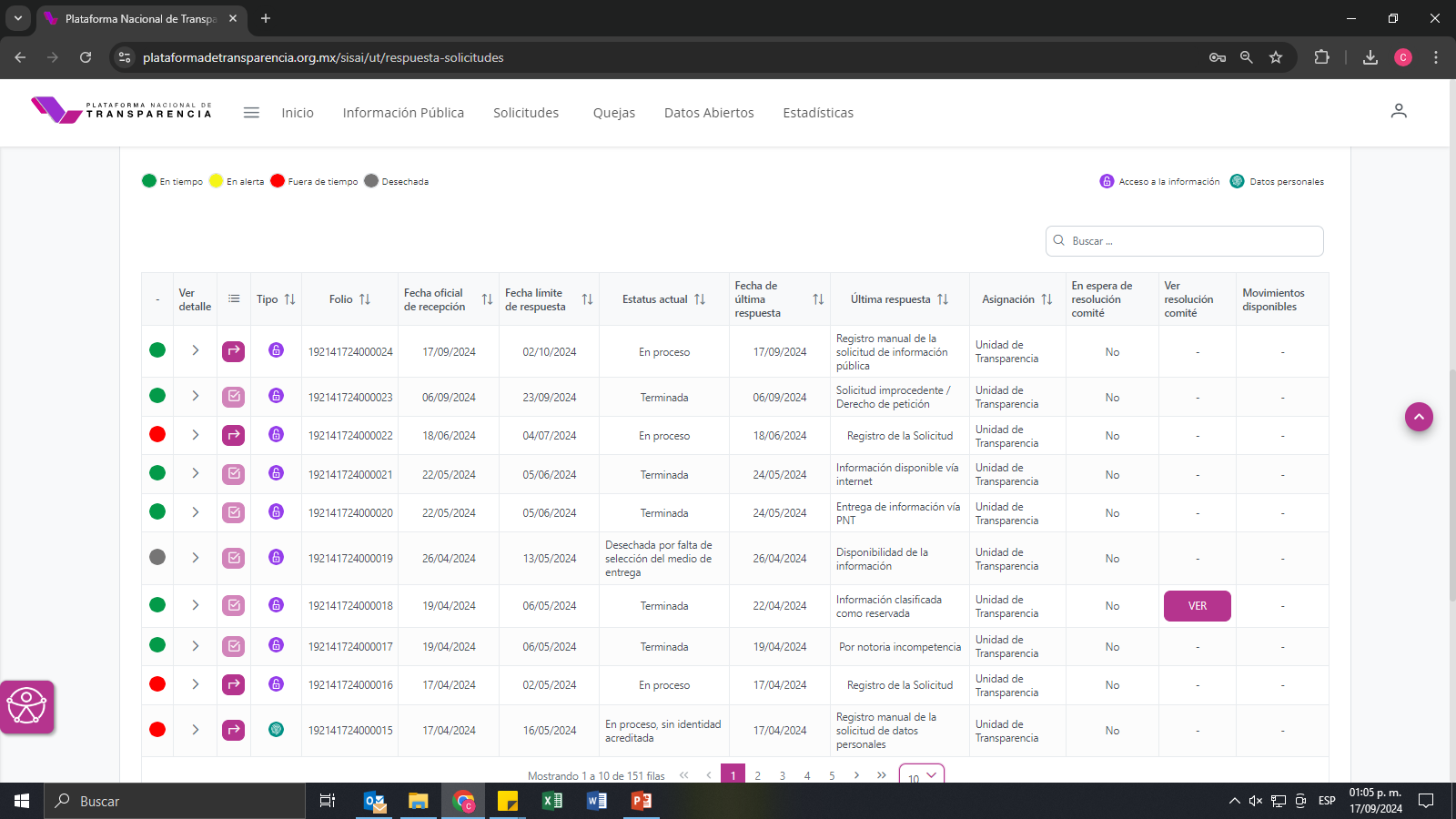 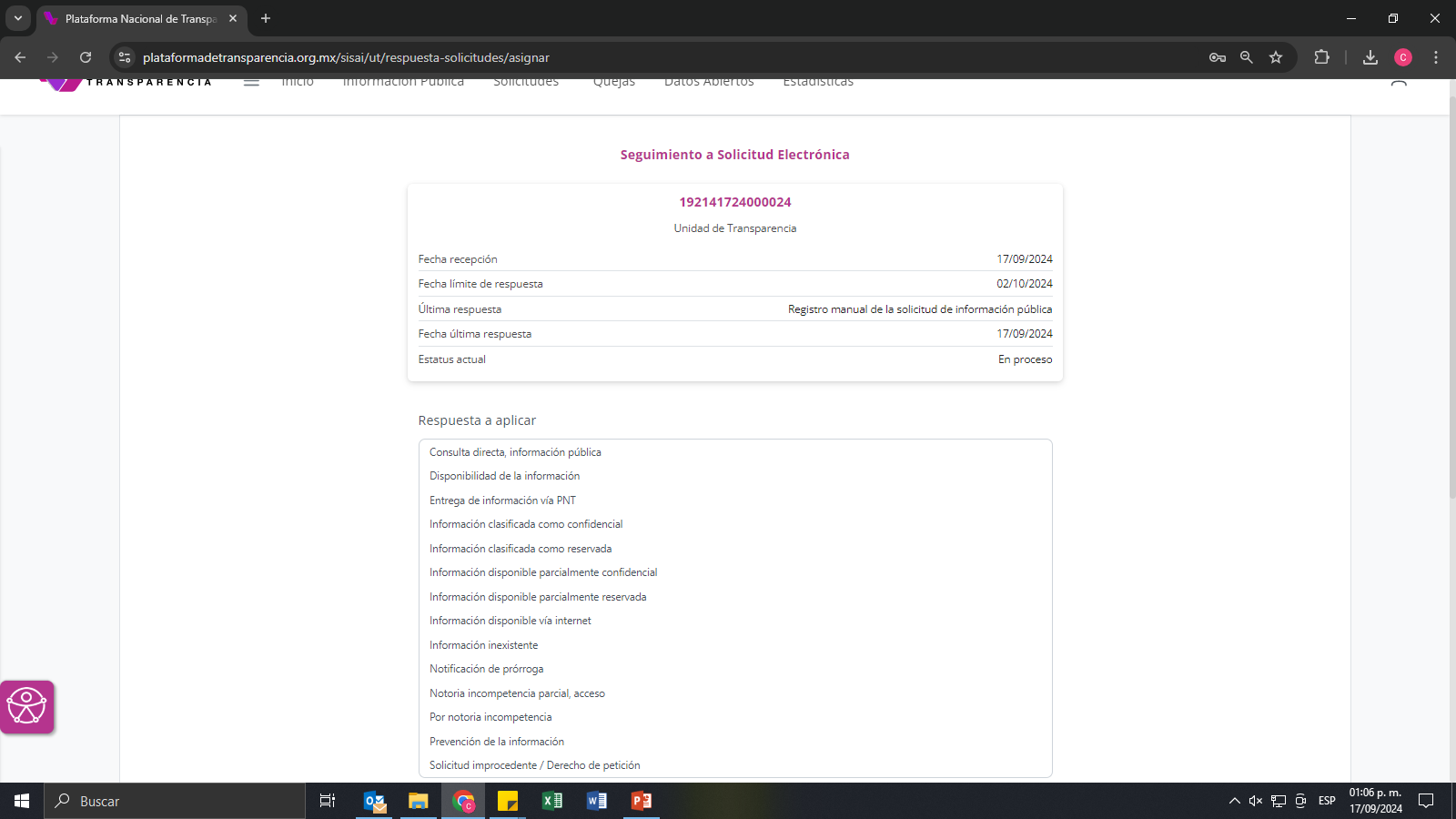 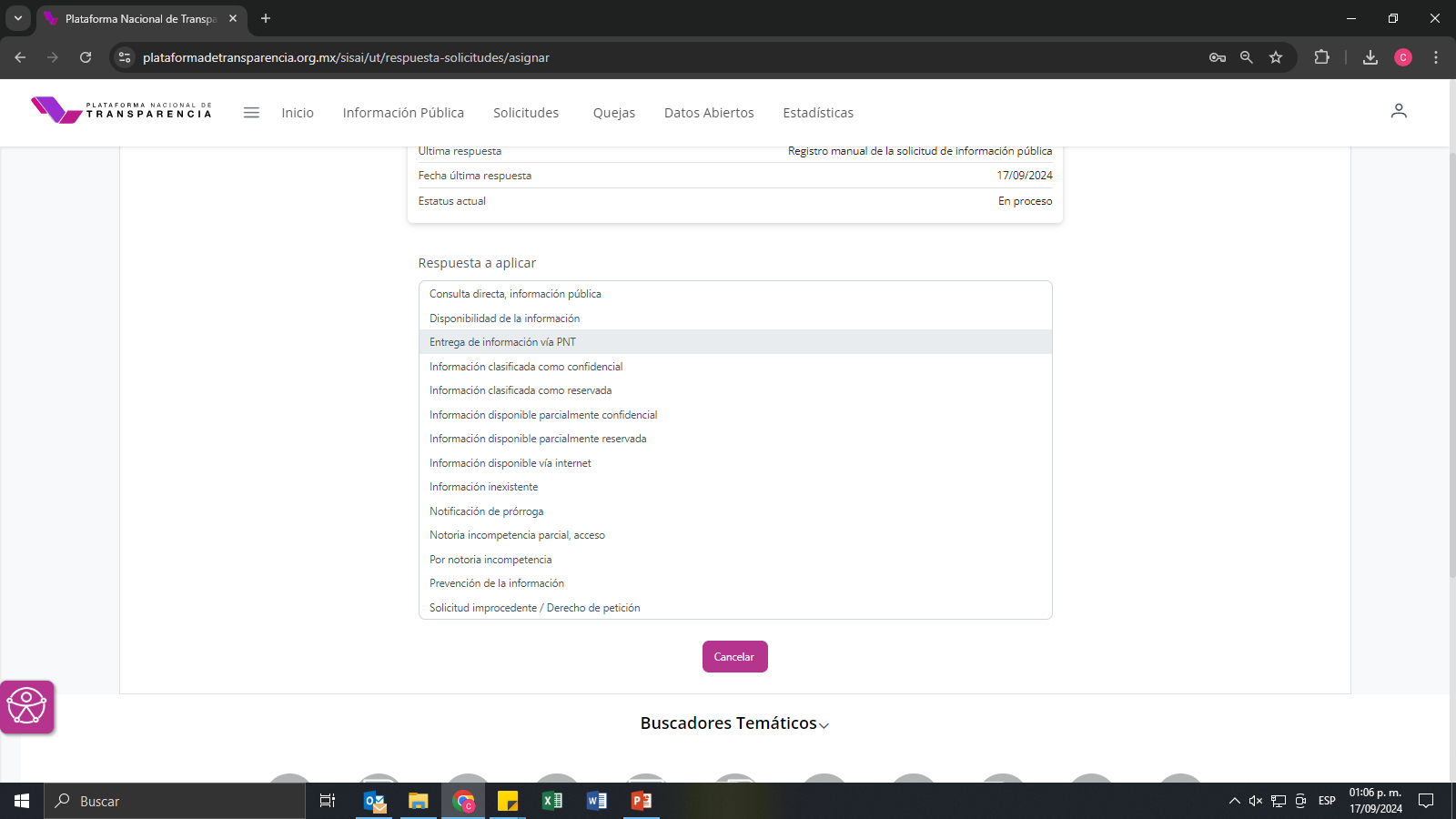 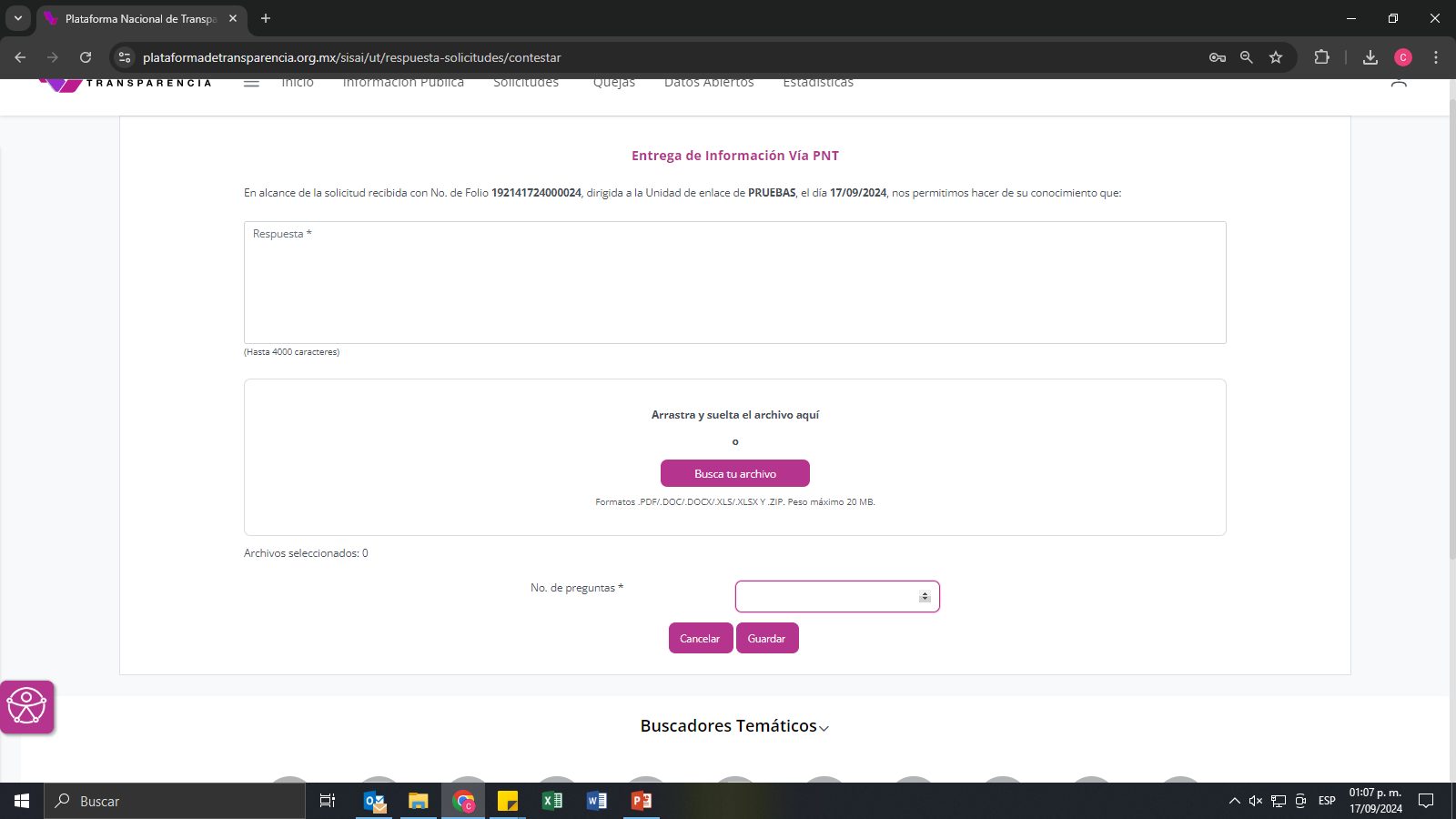 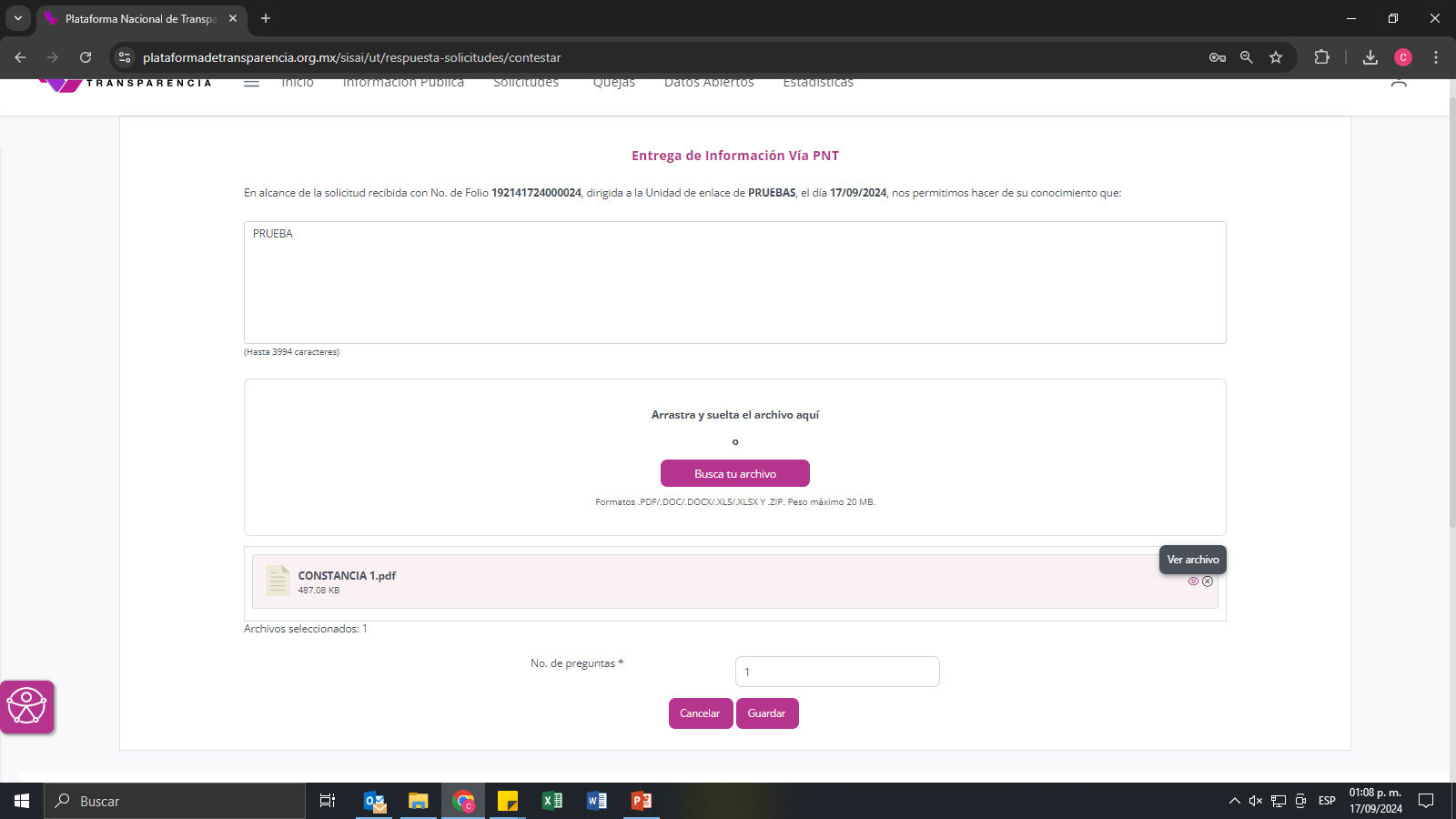 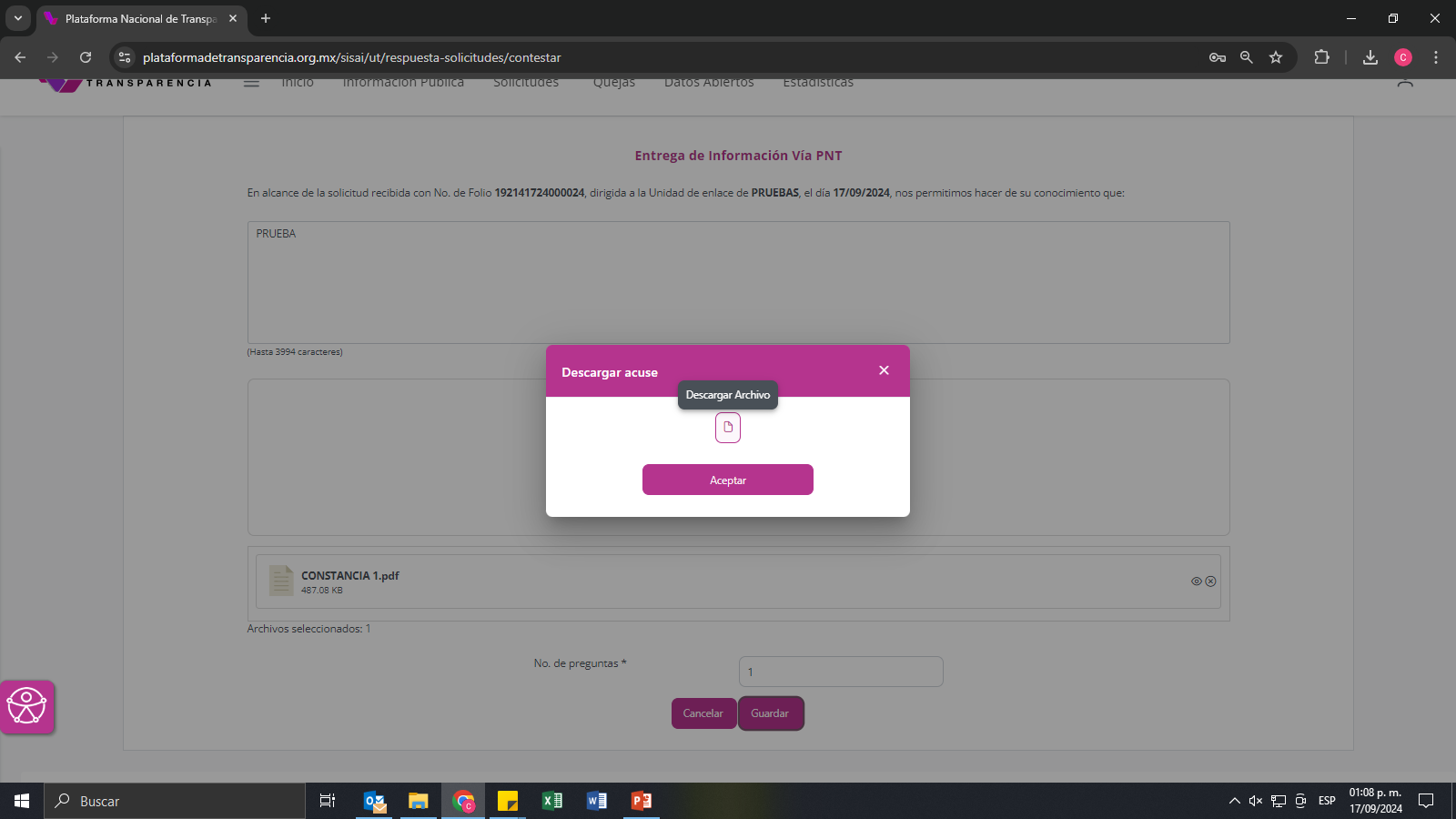 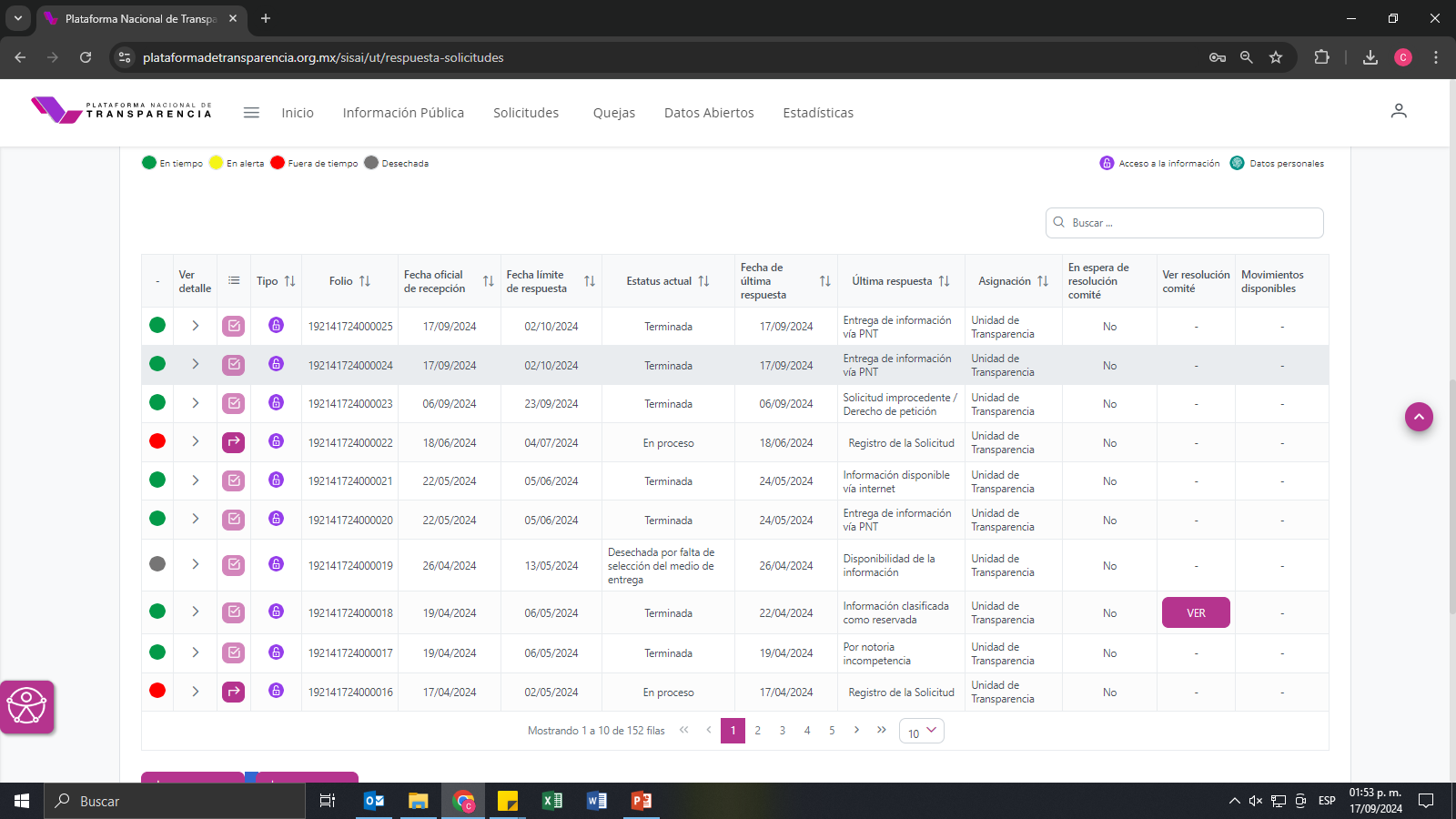 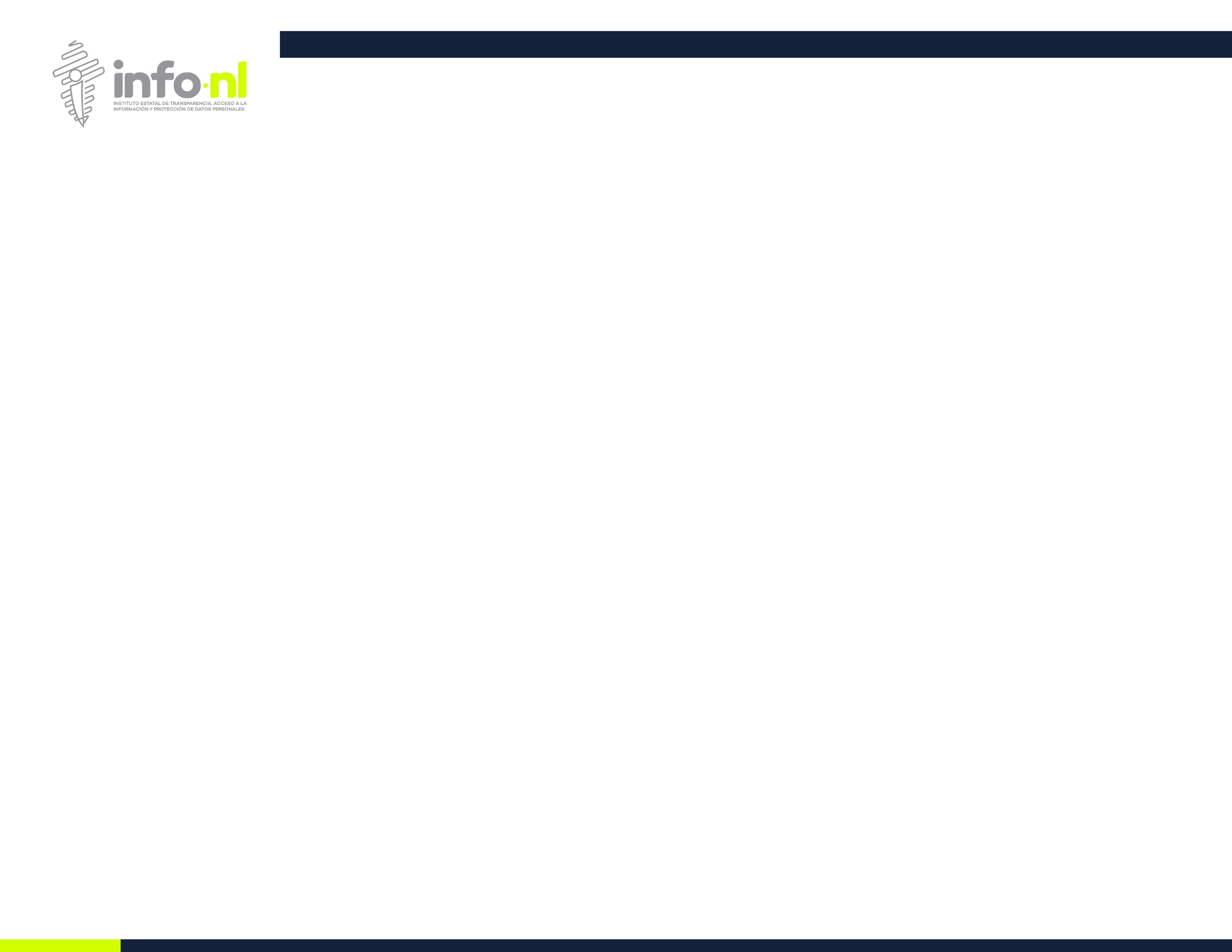 PRÓRROGA
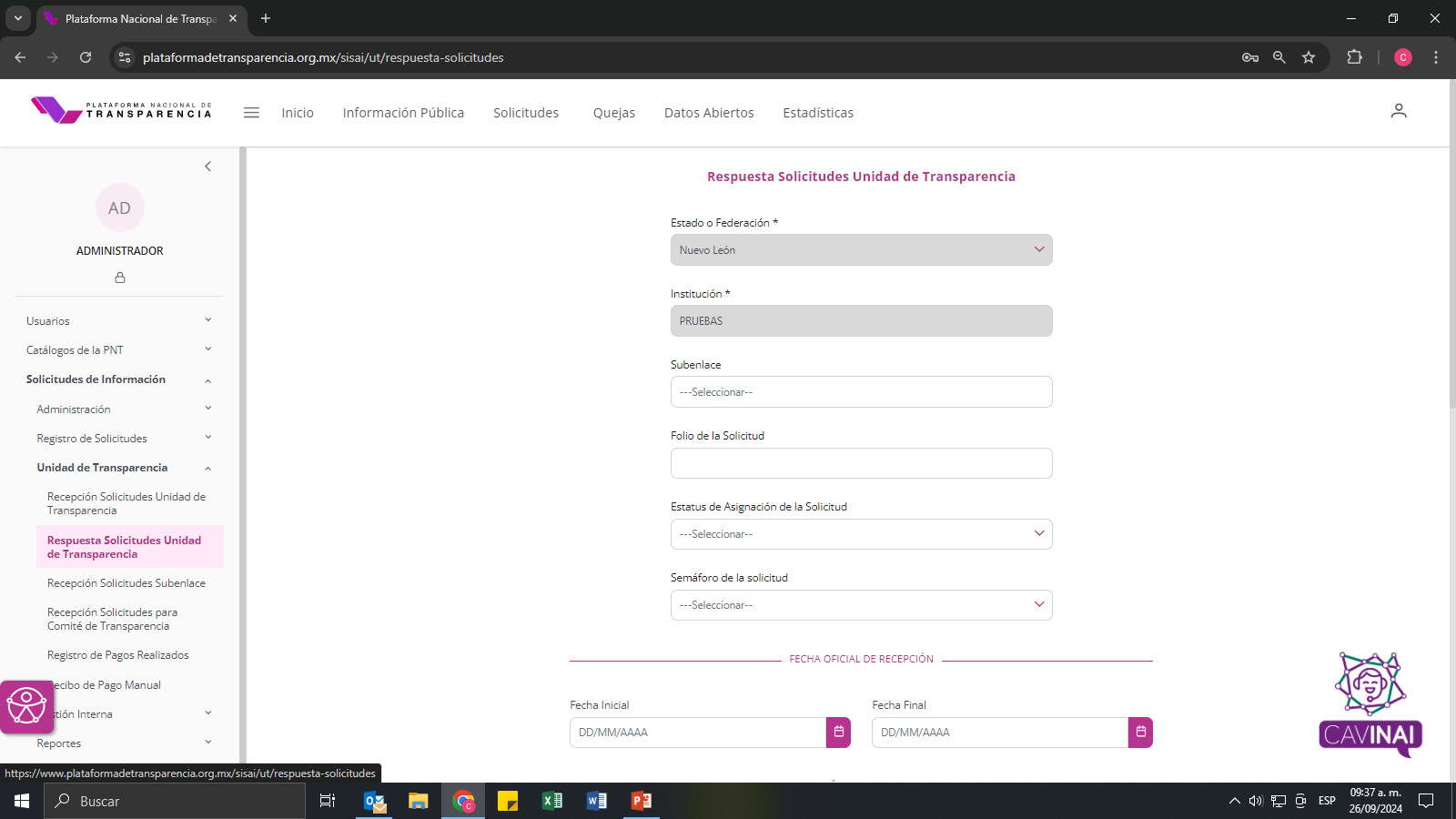 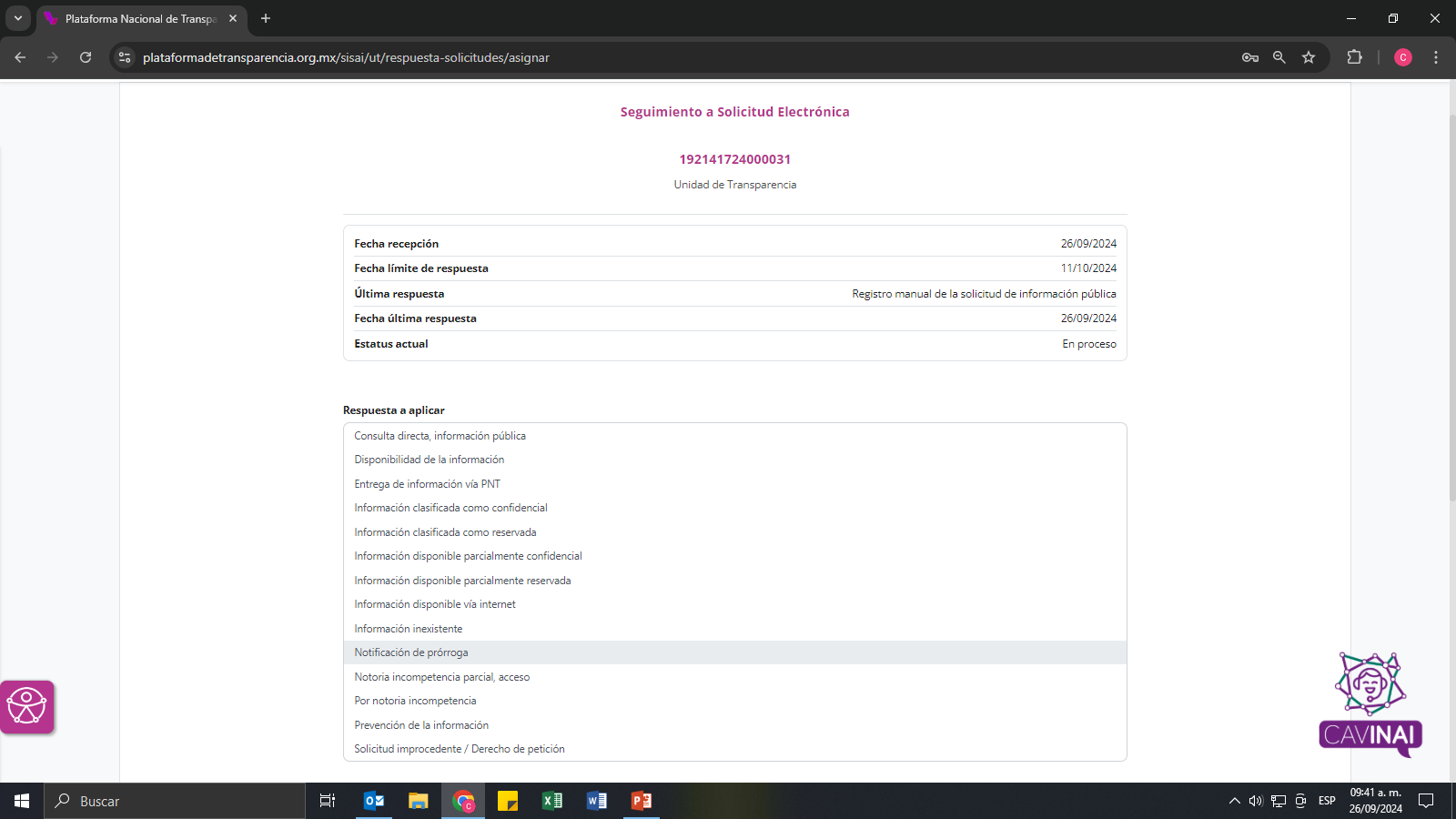 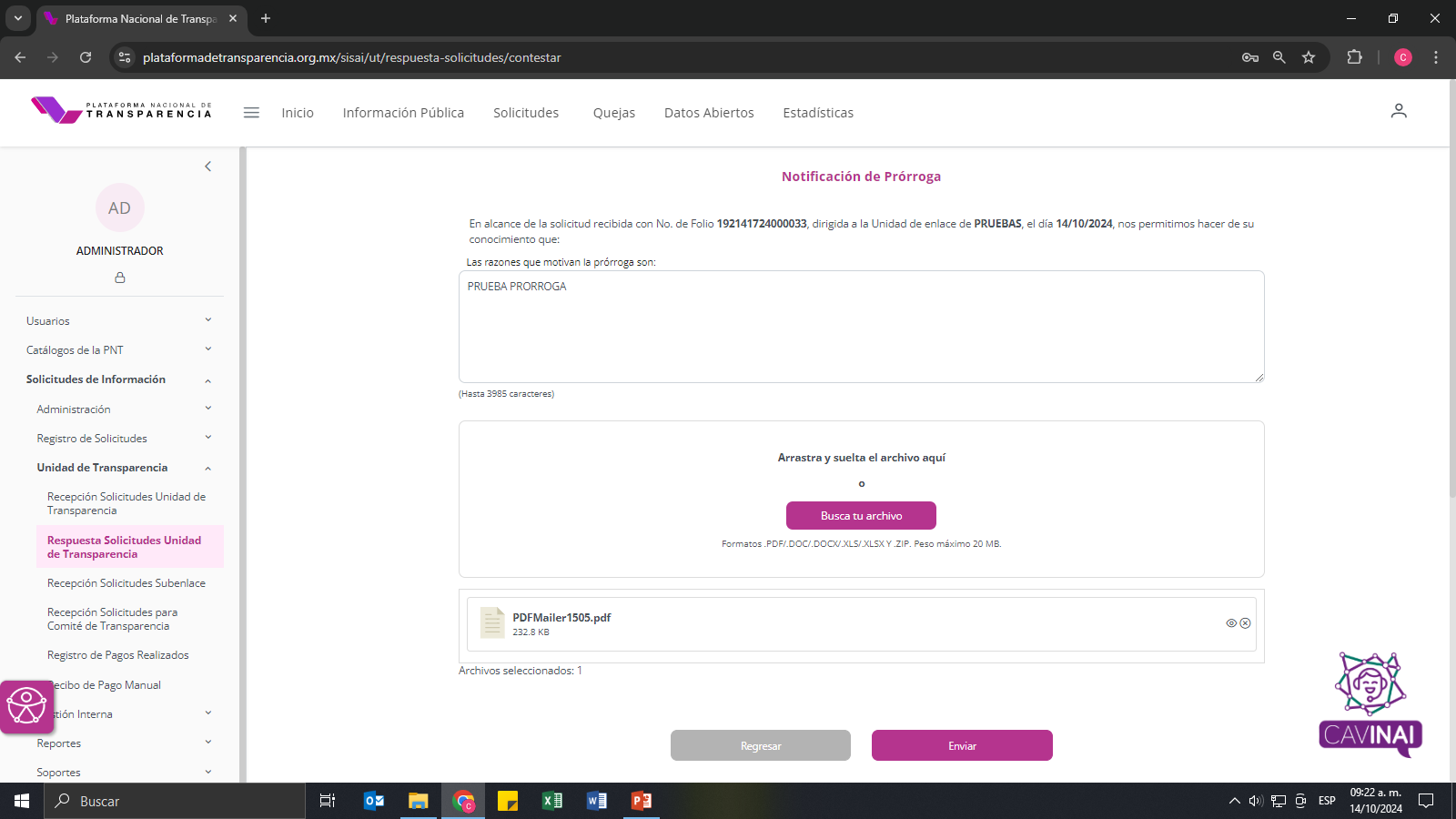 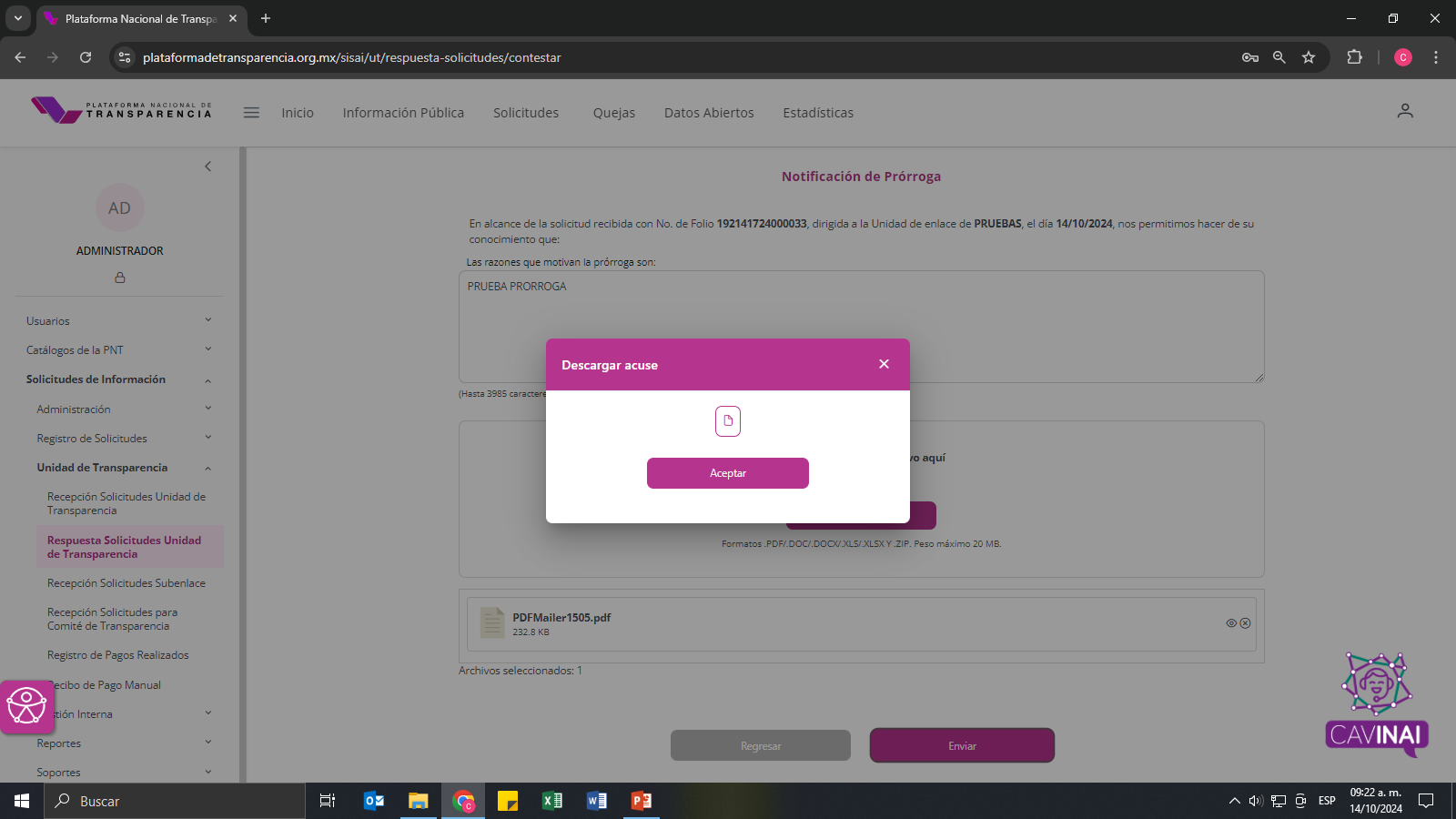 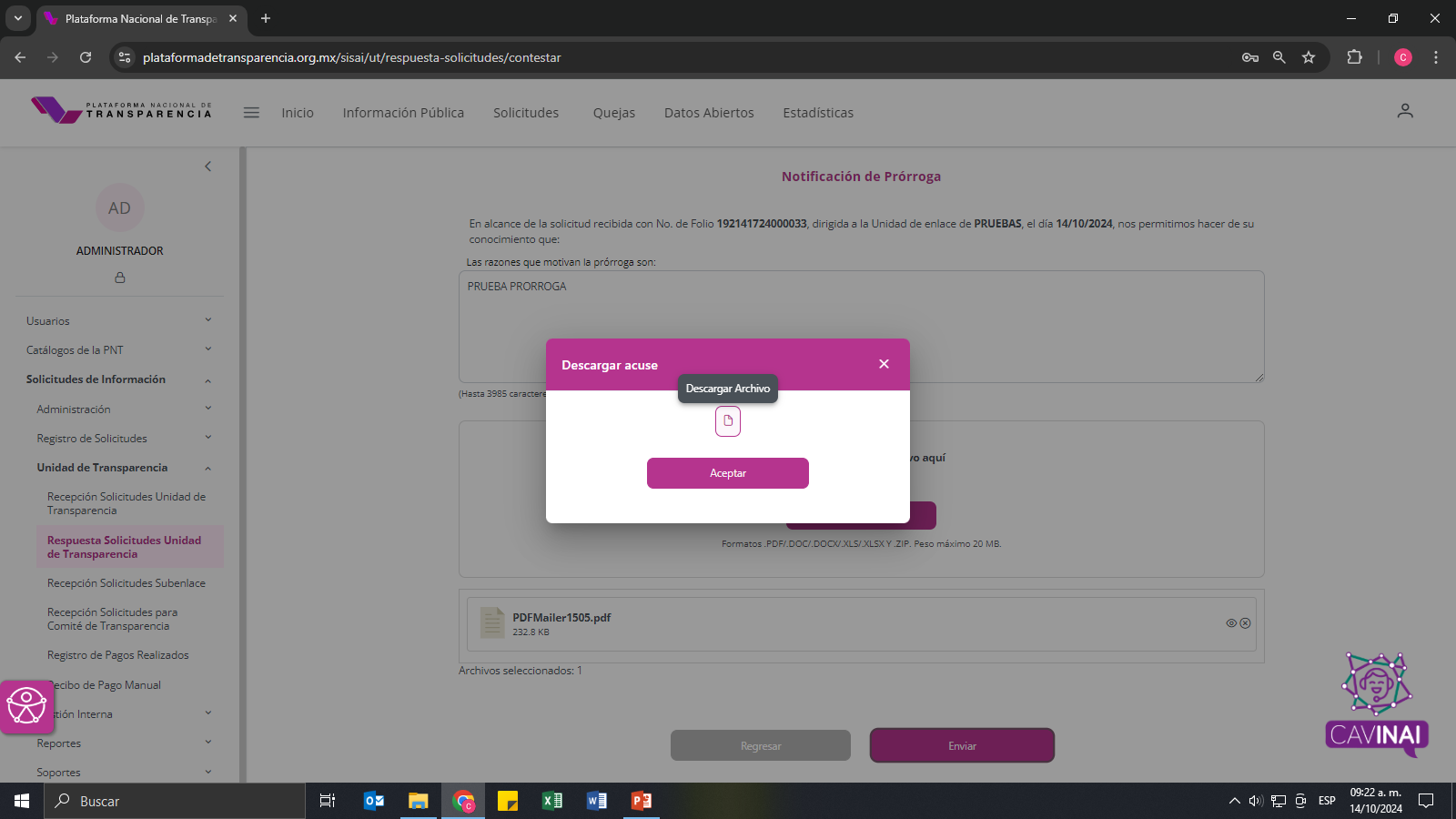 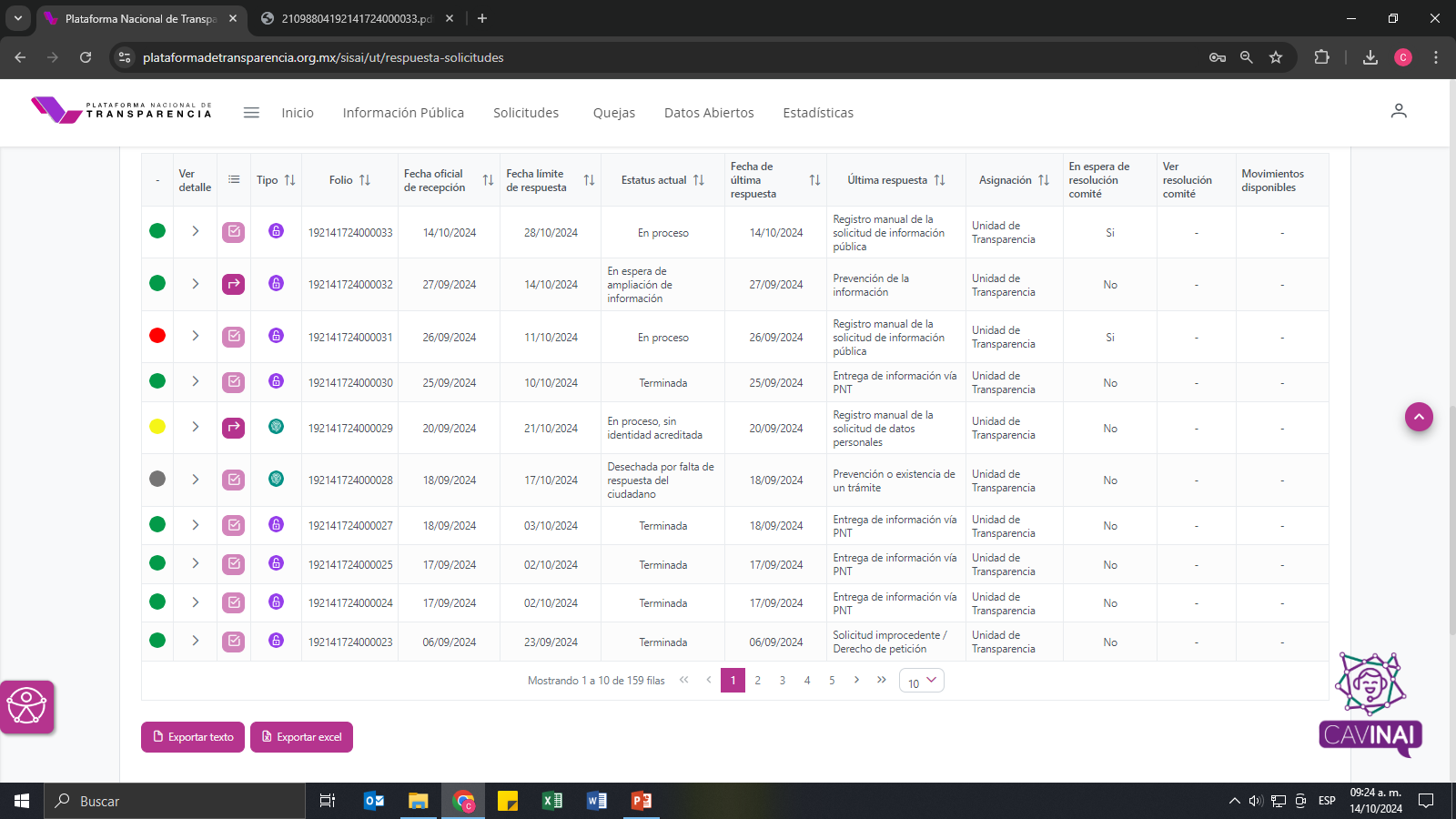 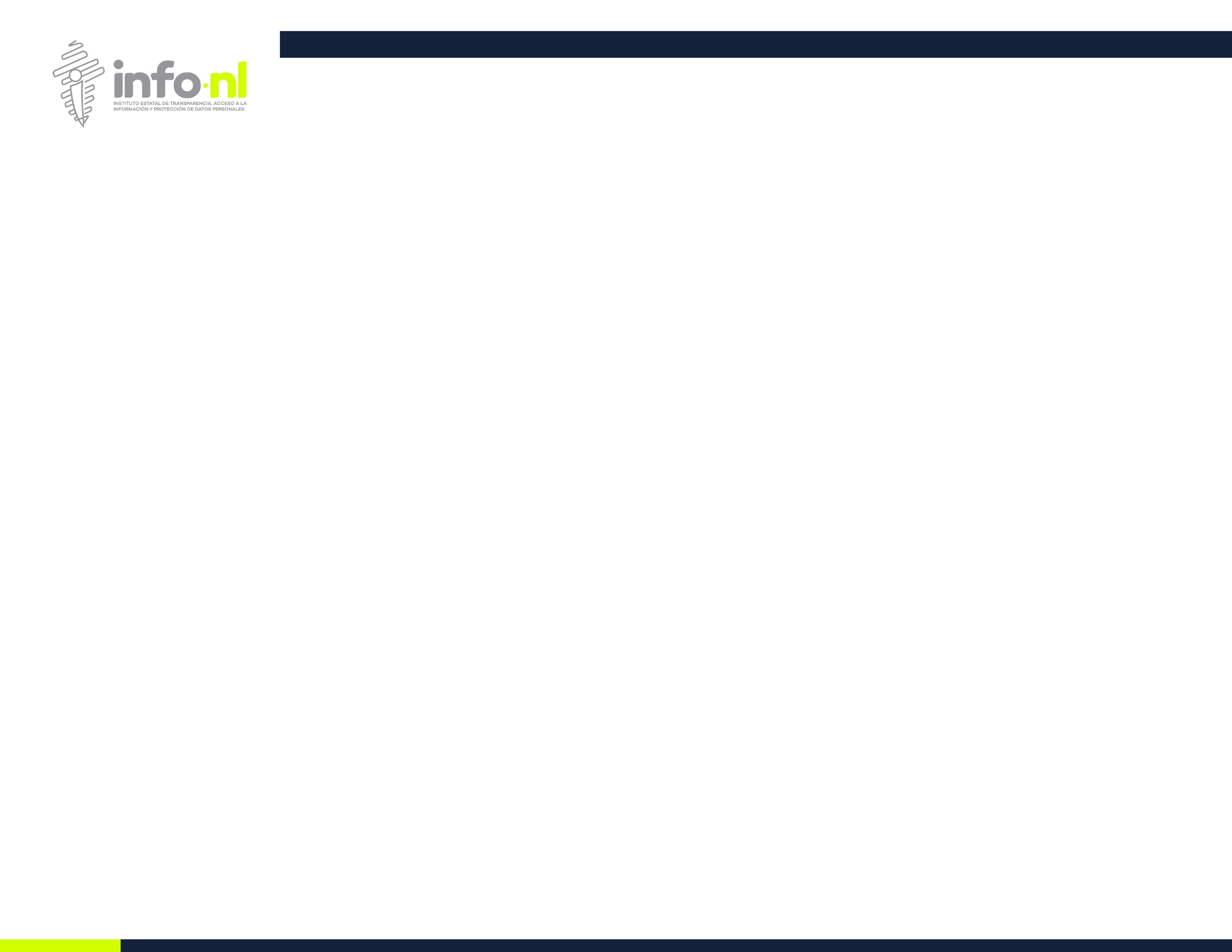 RESPUESTA DE COMITÉ
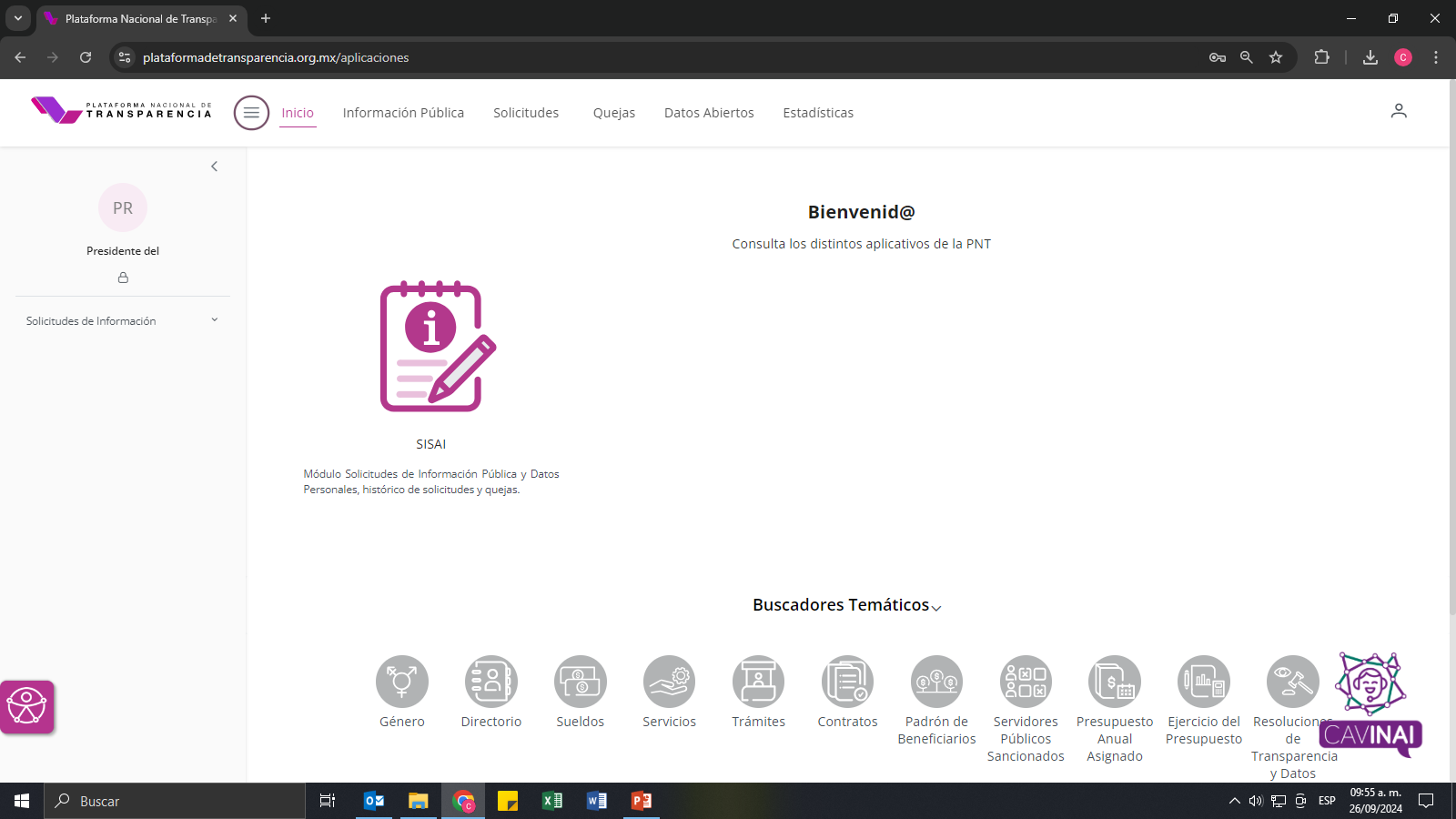 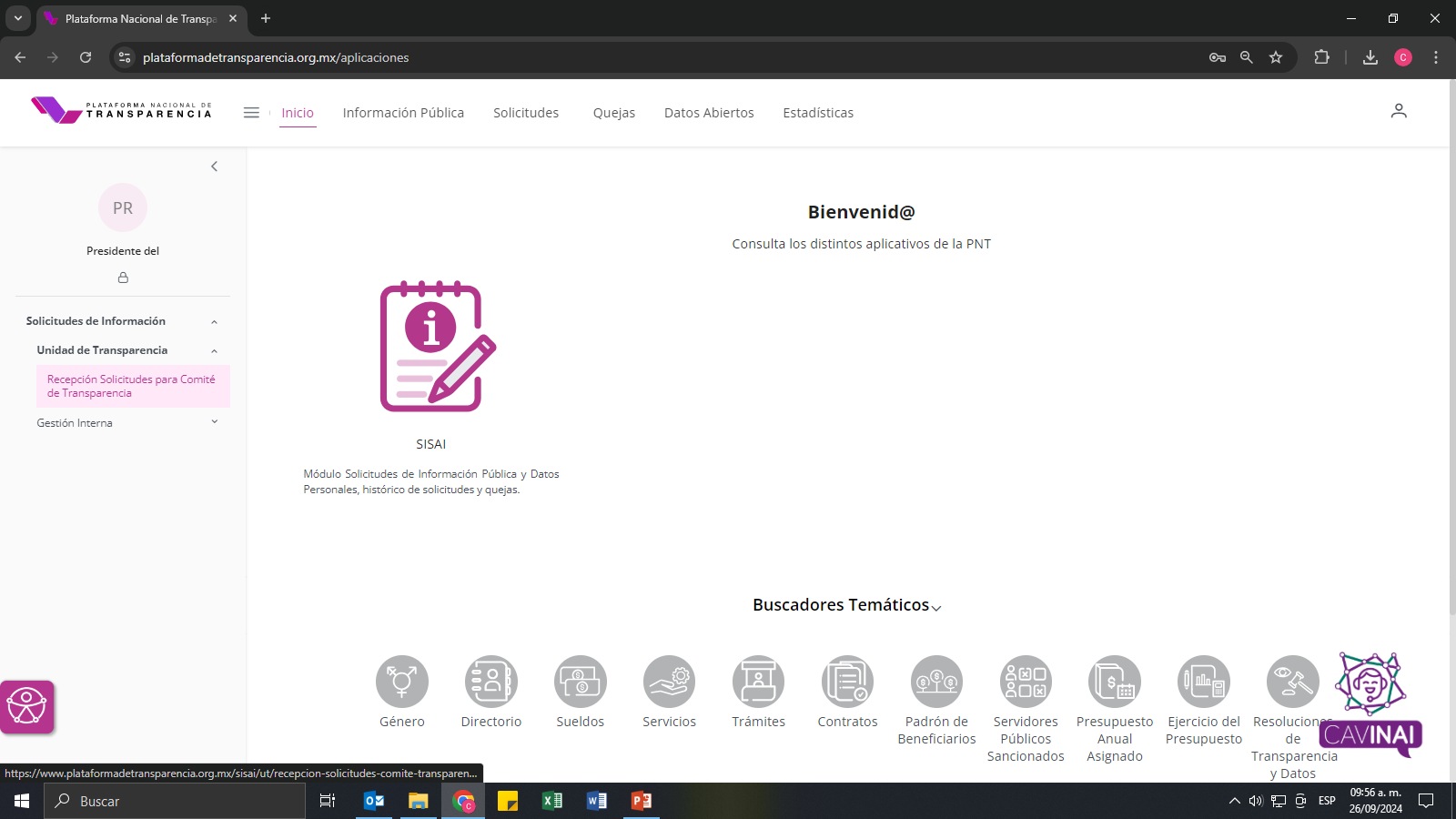 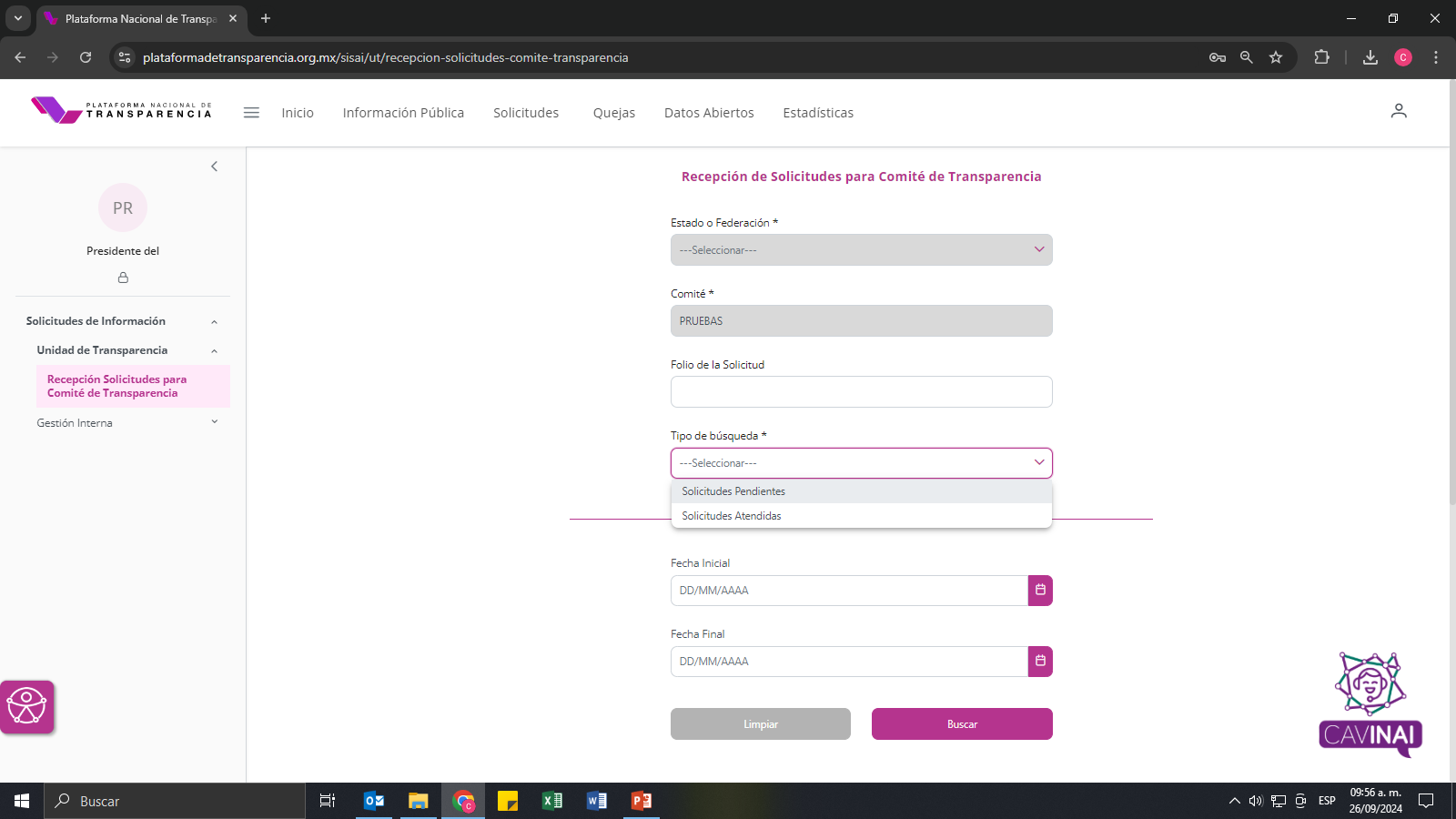 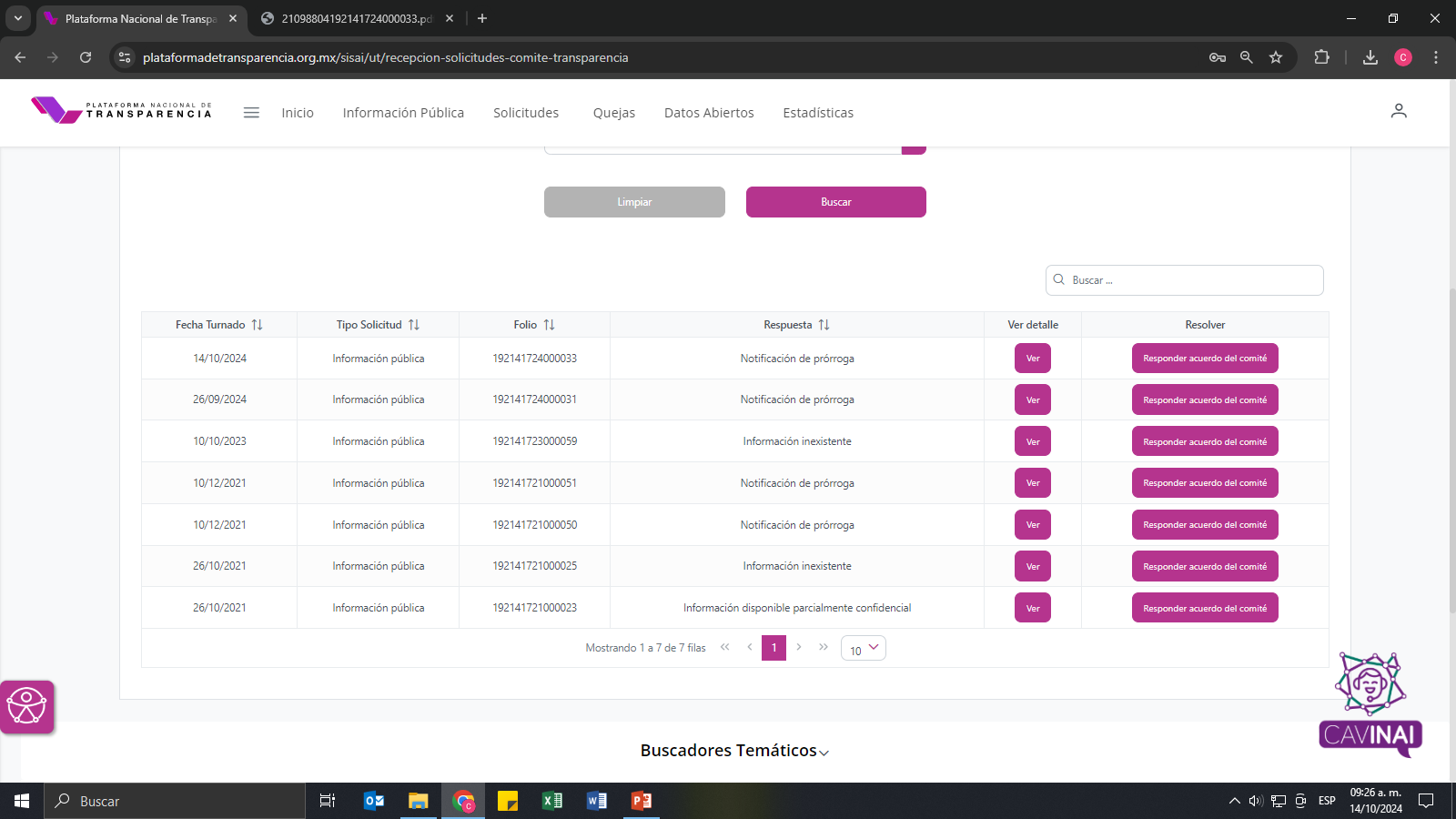 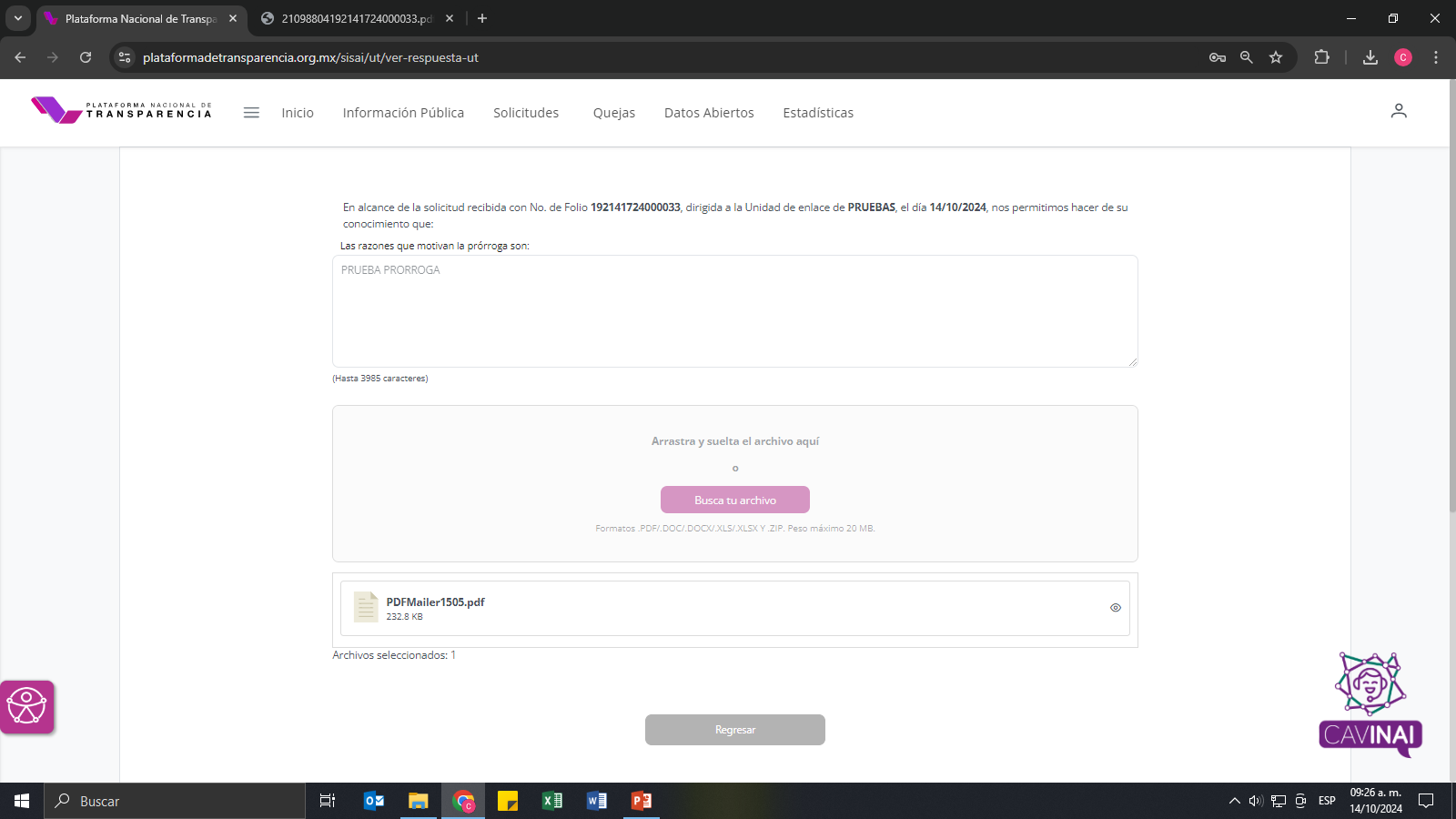 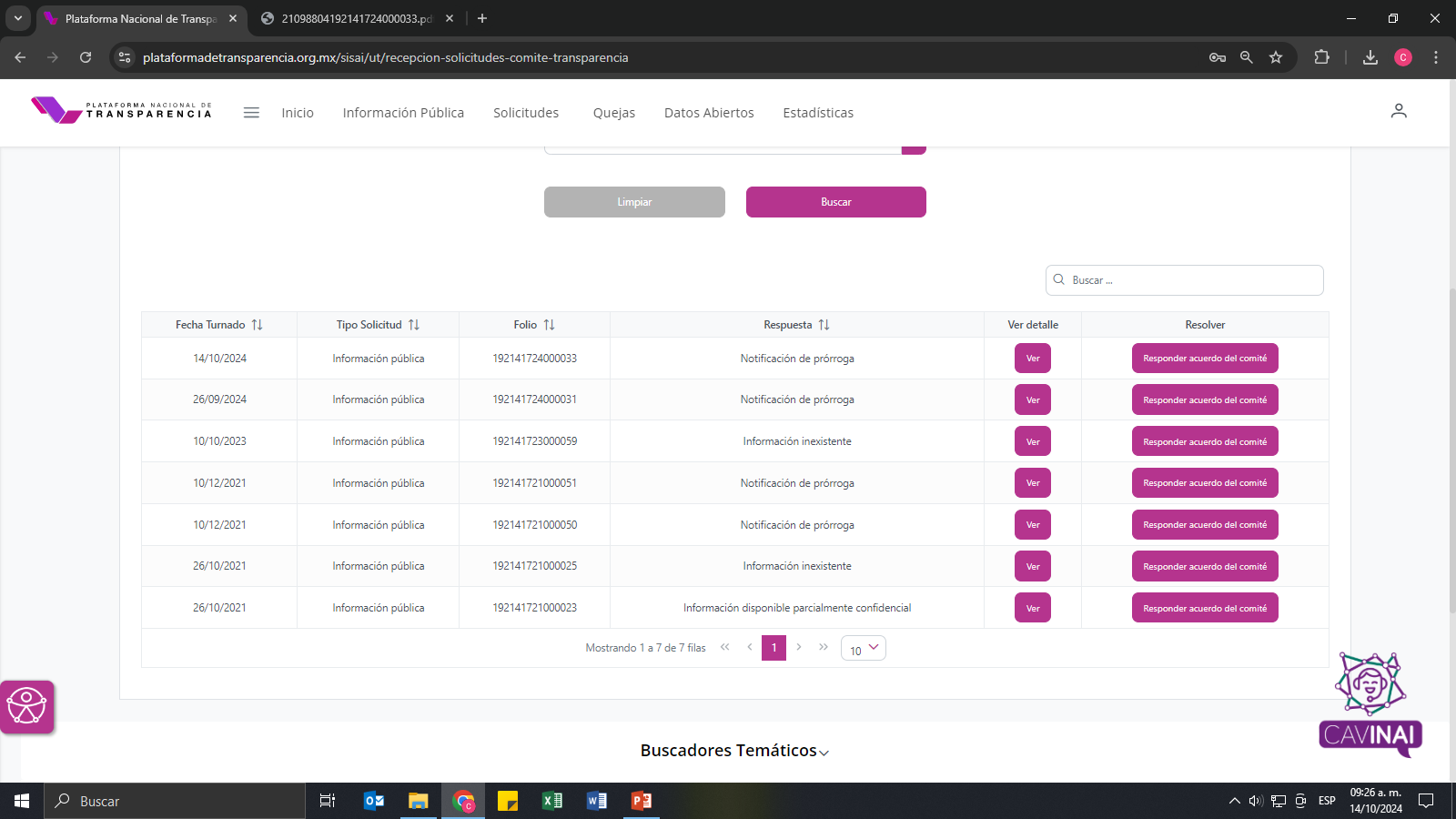 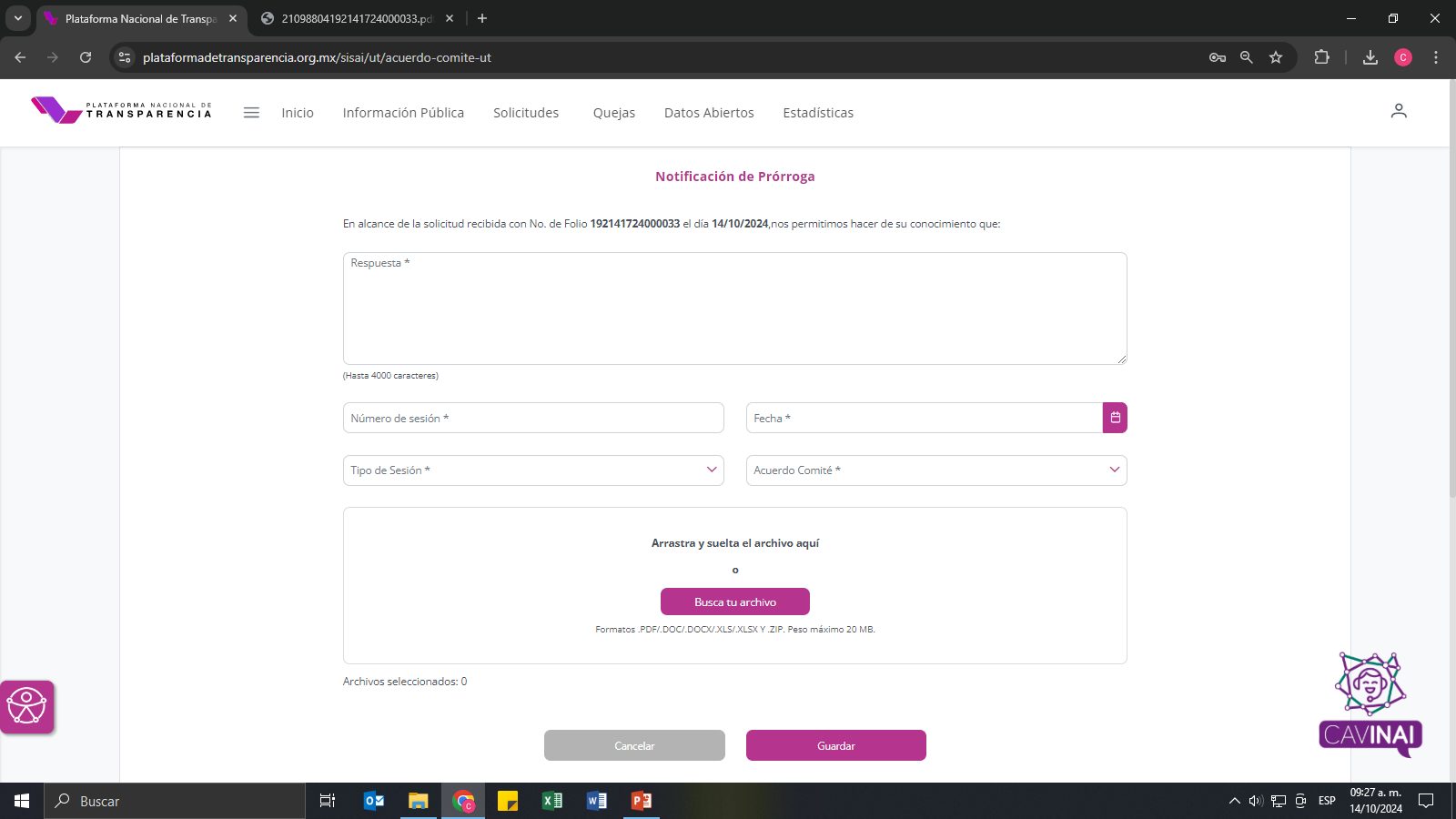 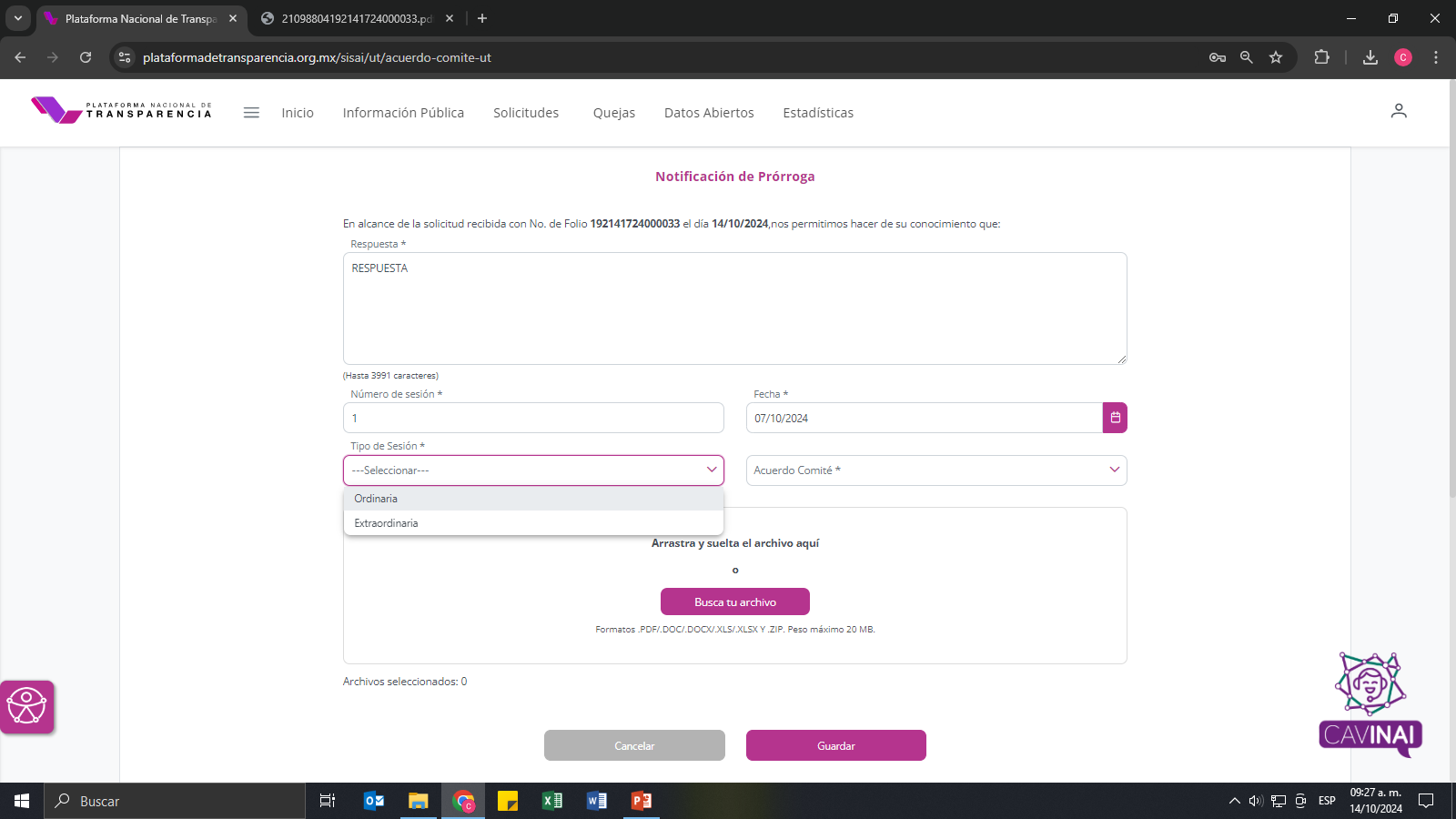 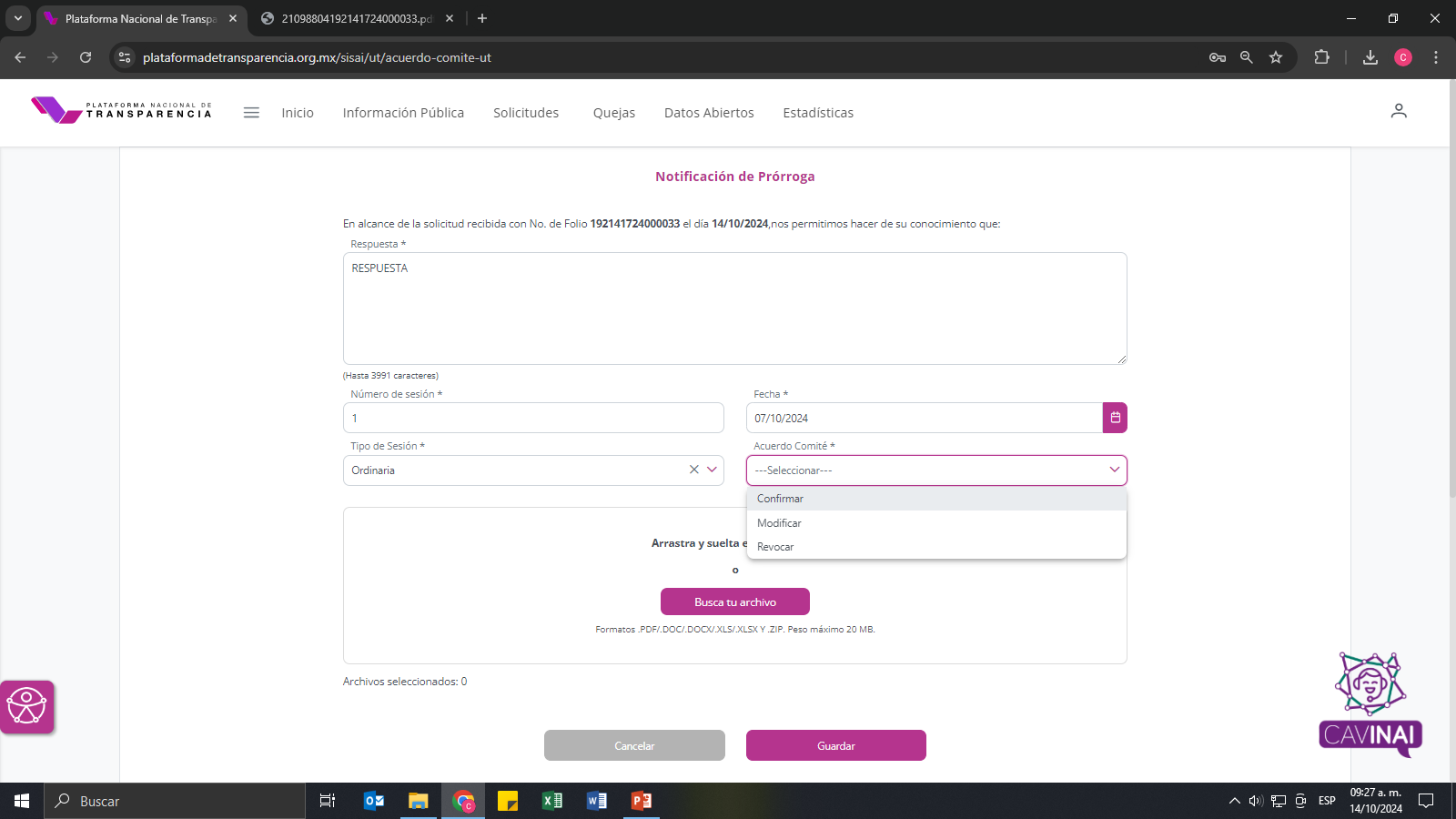 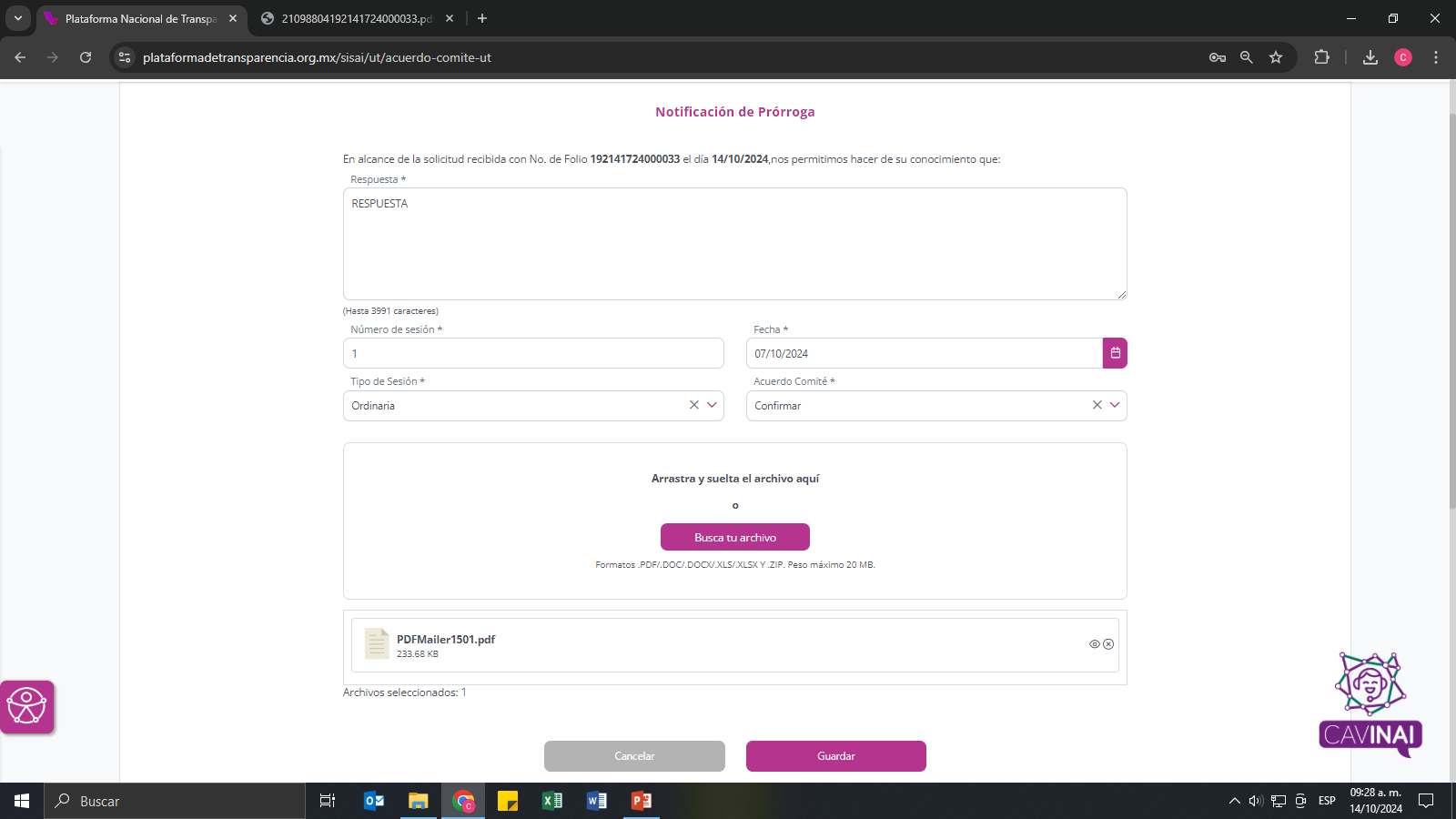 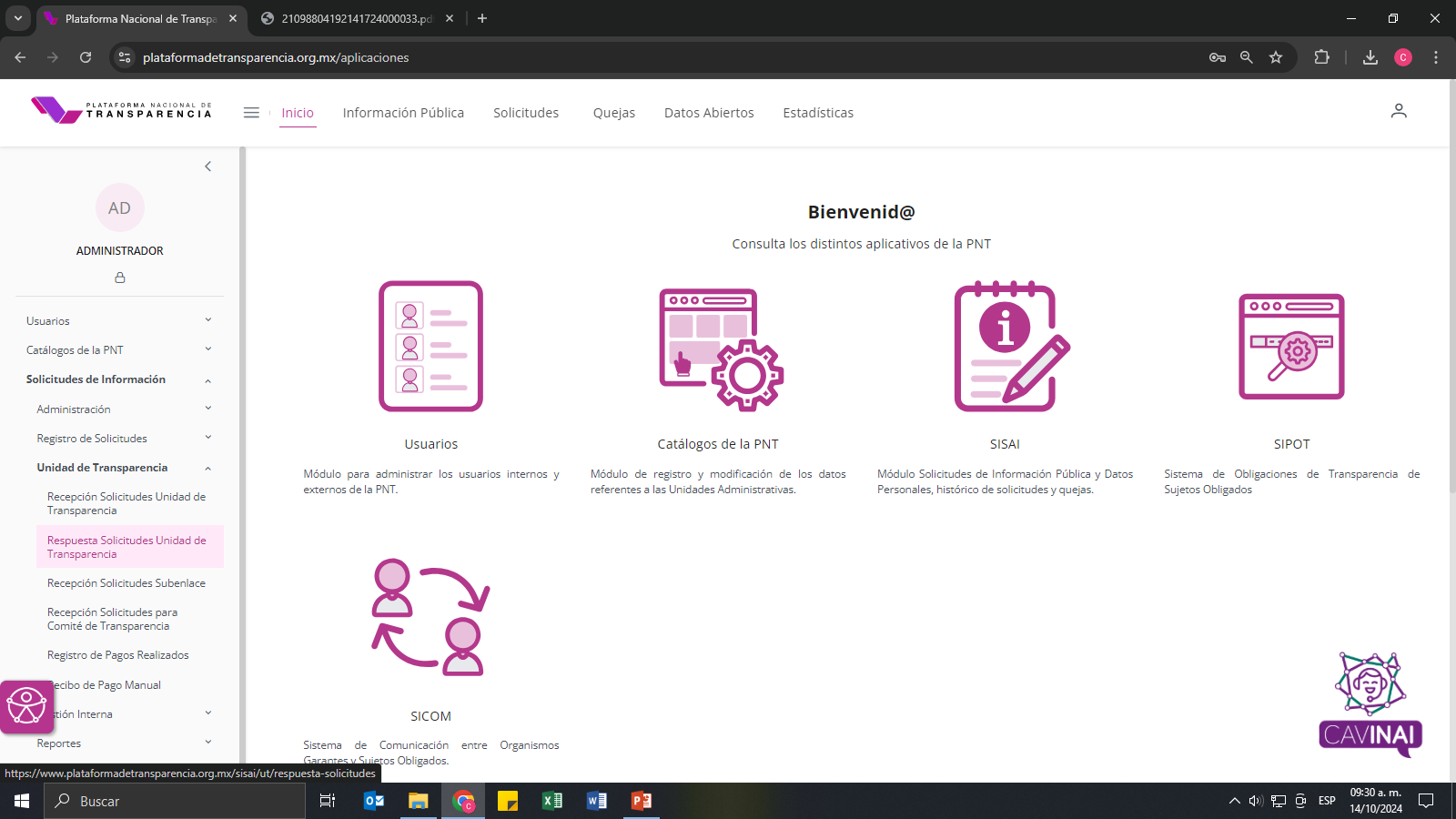 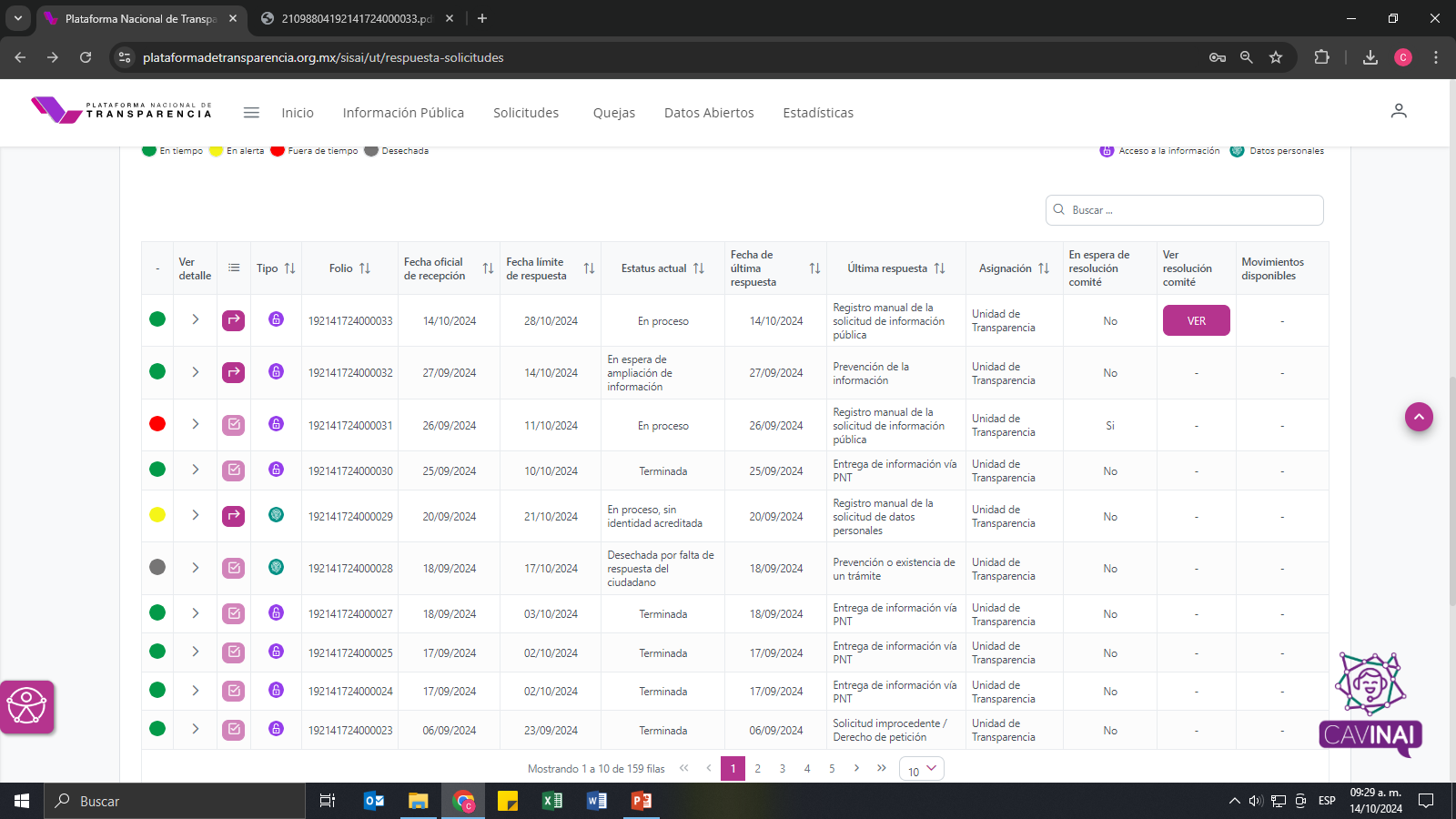 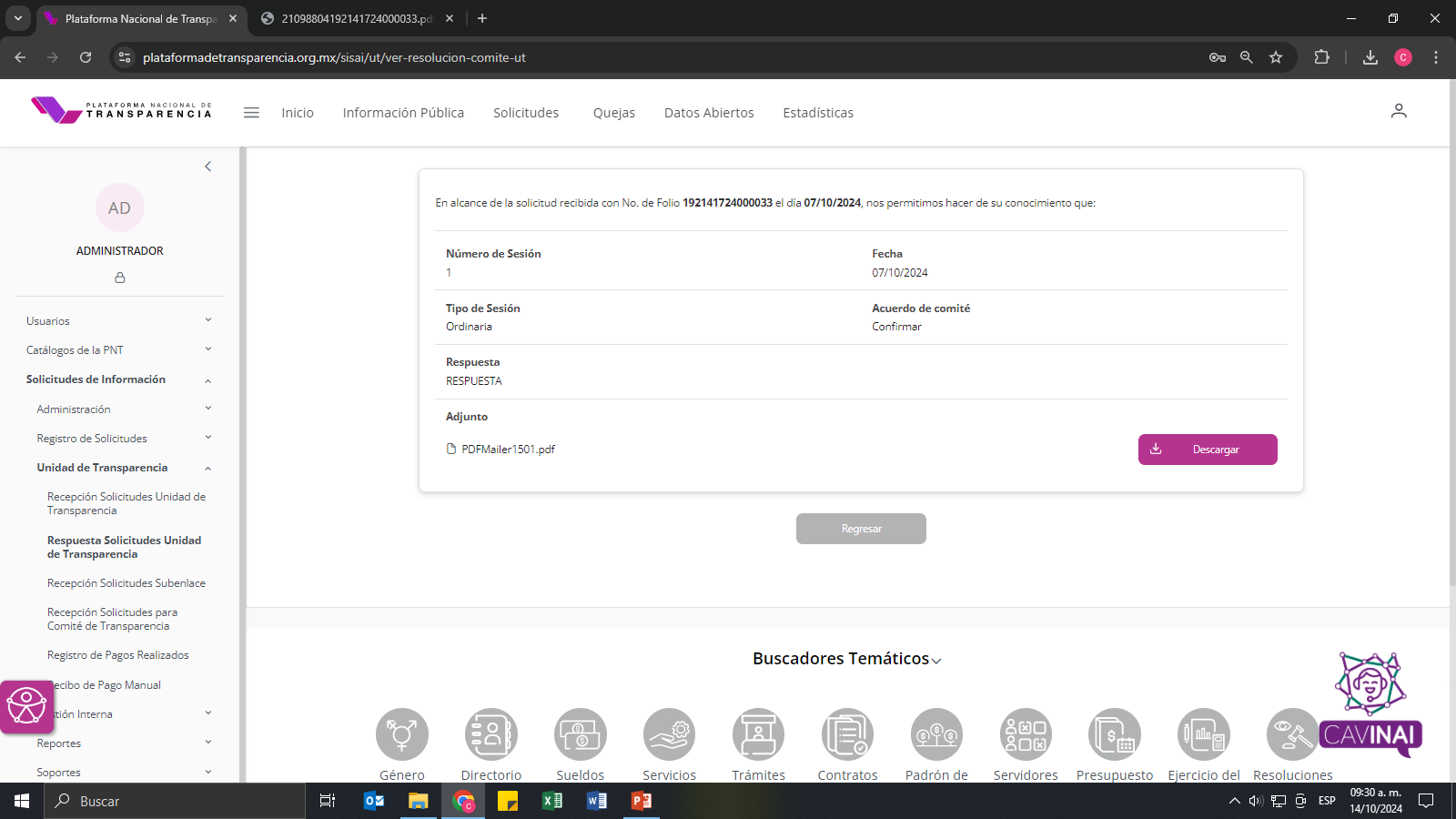 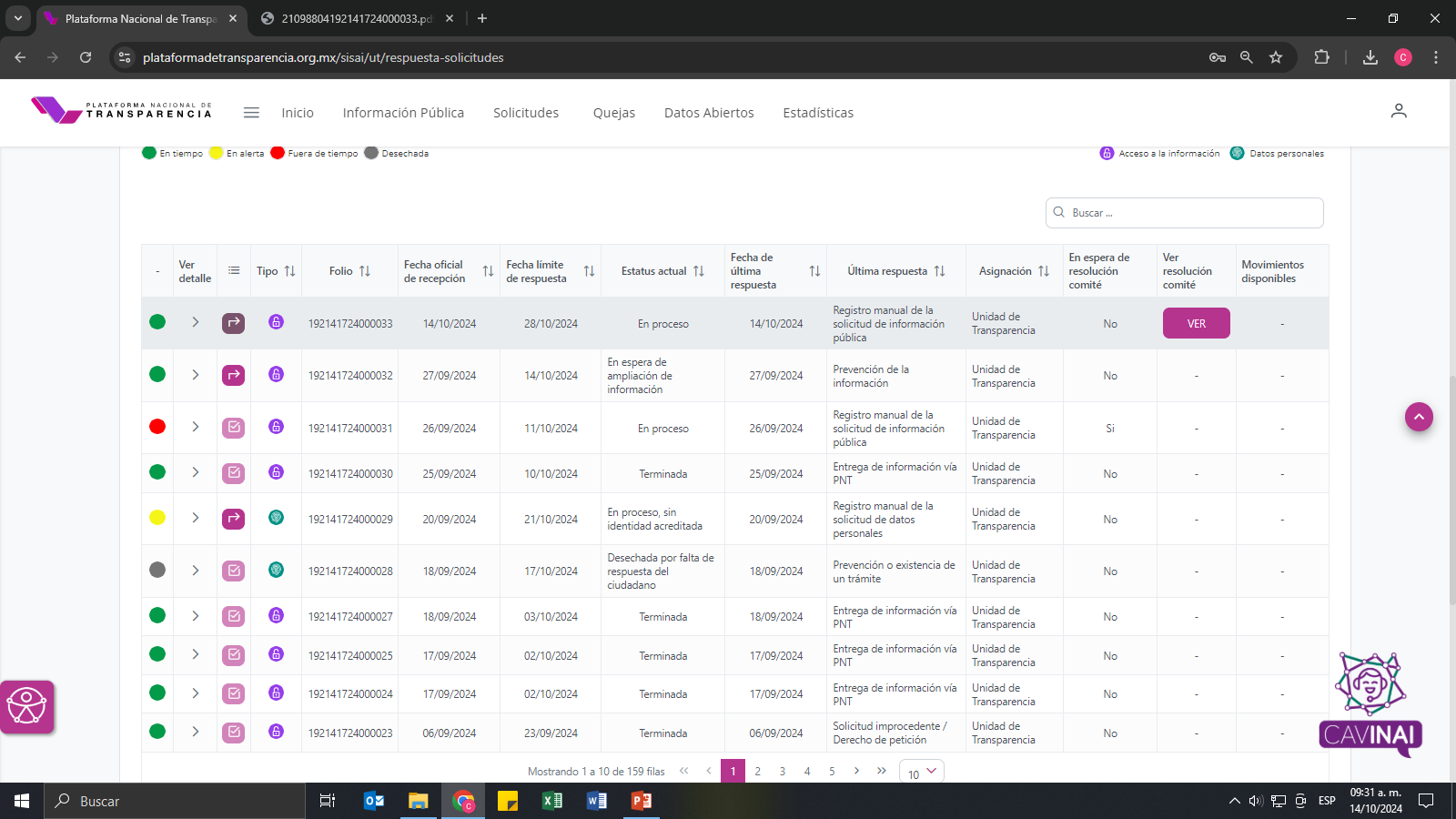 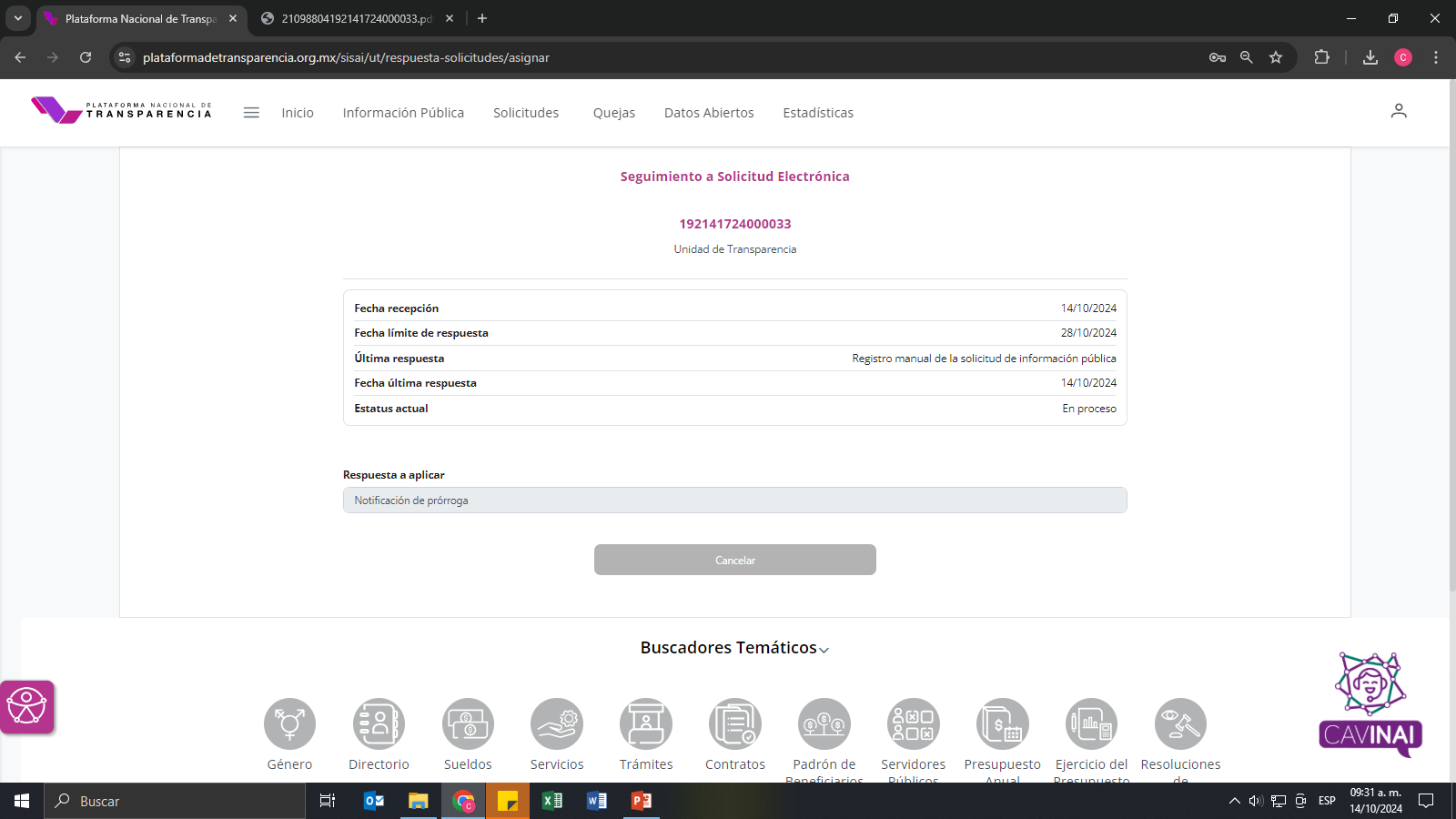 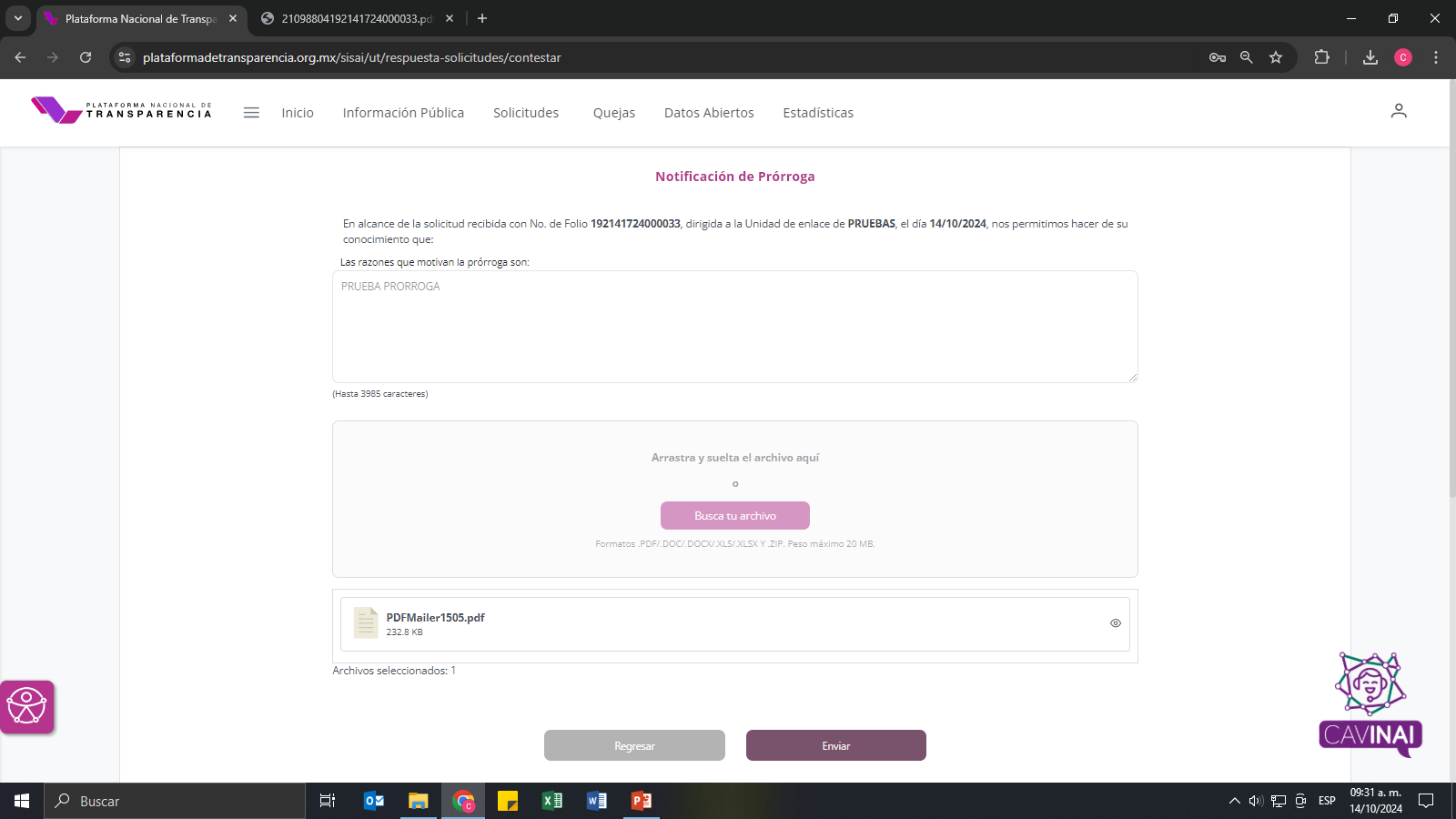 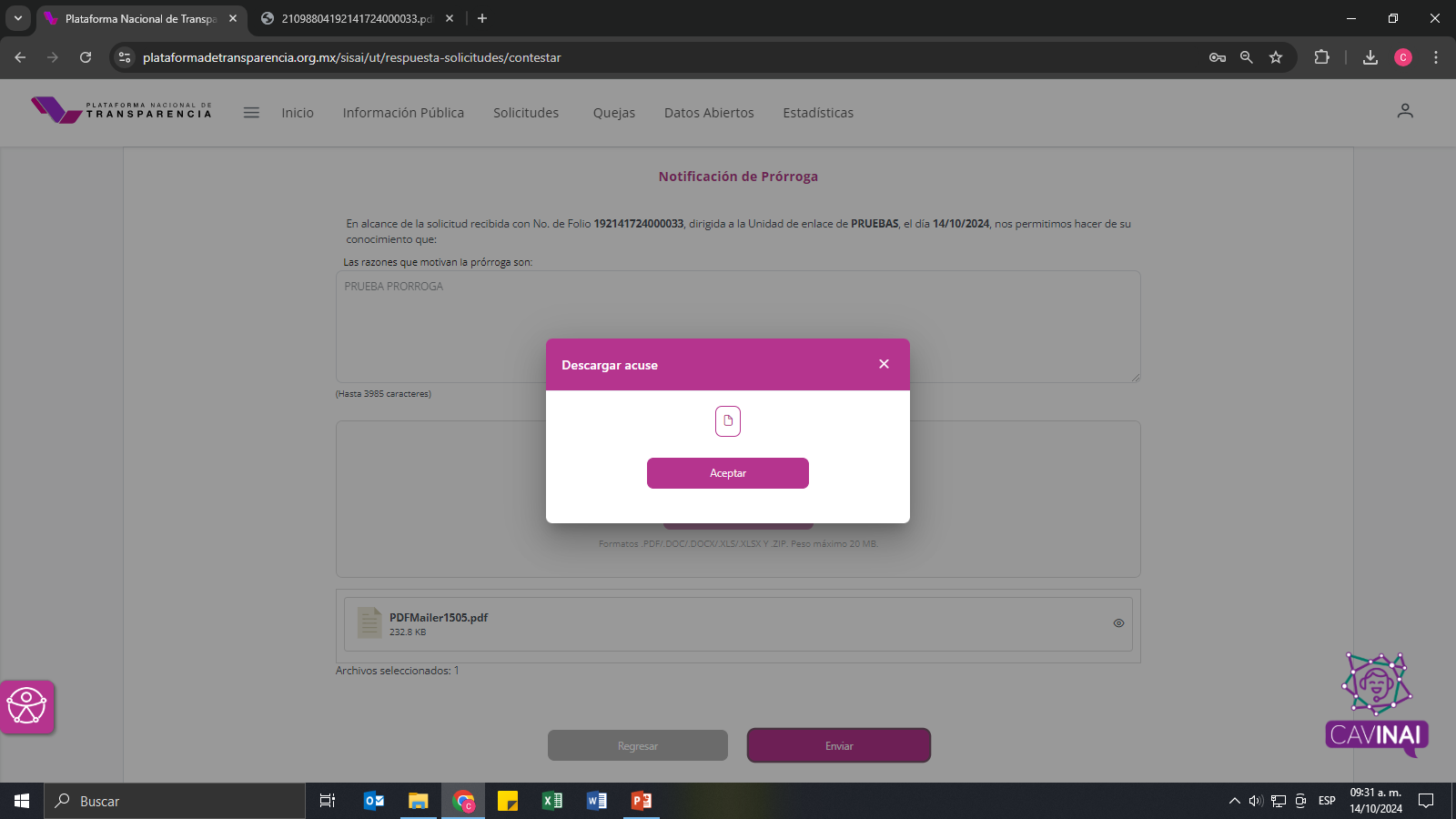 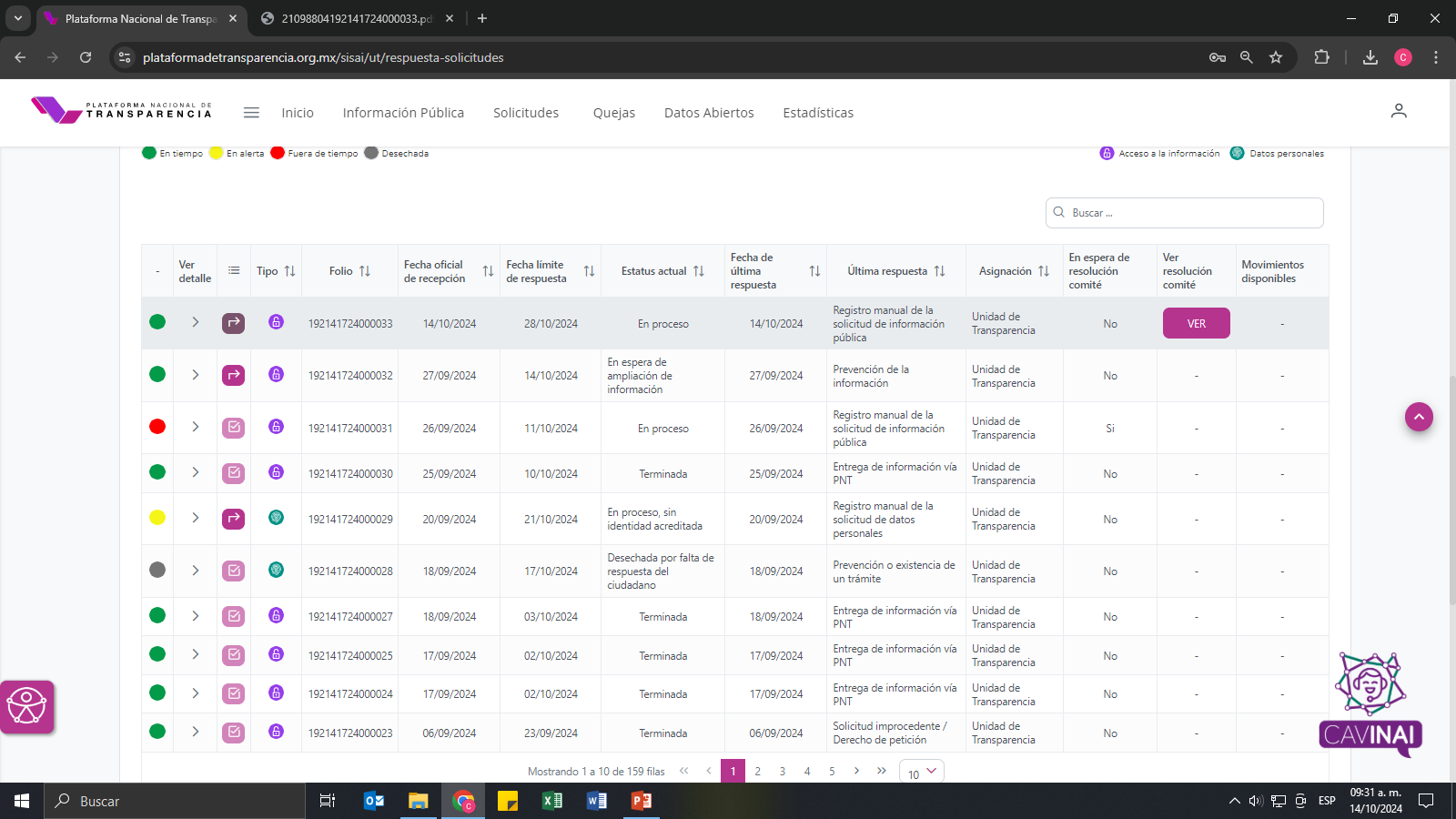 Antes de notificar la prórroga
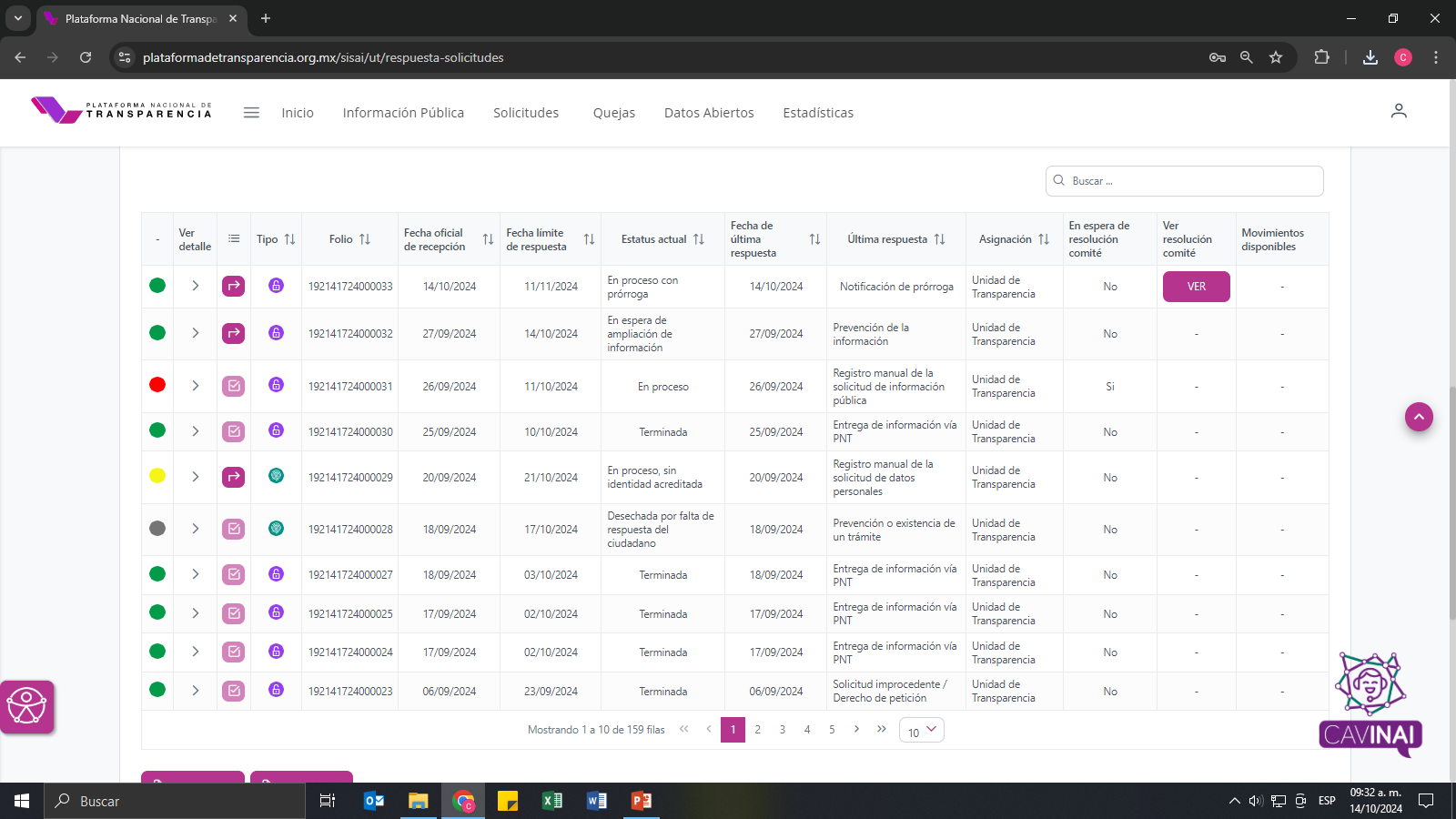 Después de notificar la prórroga
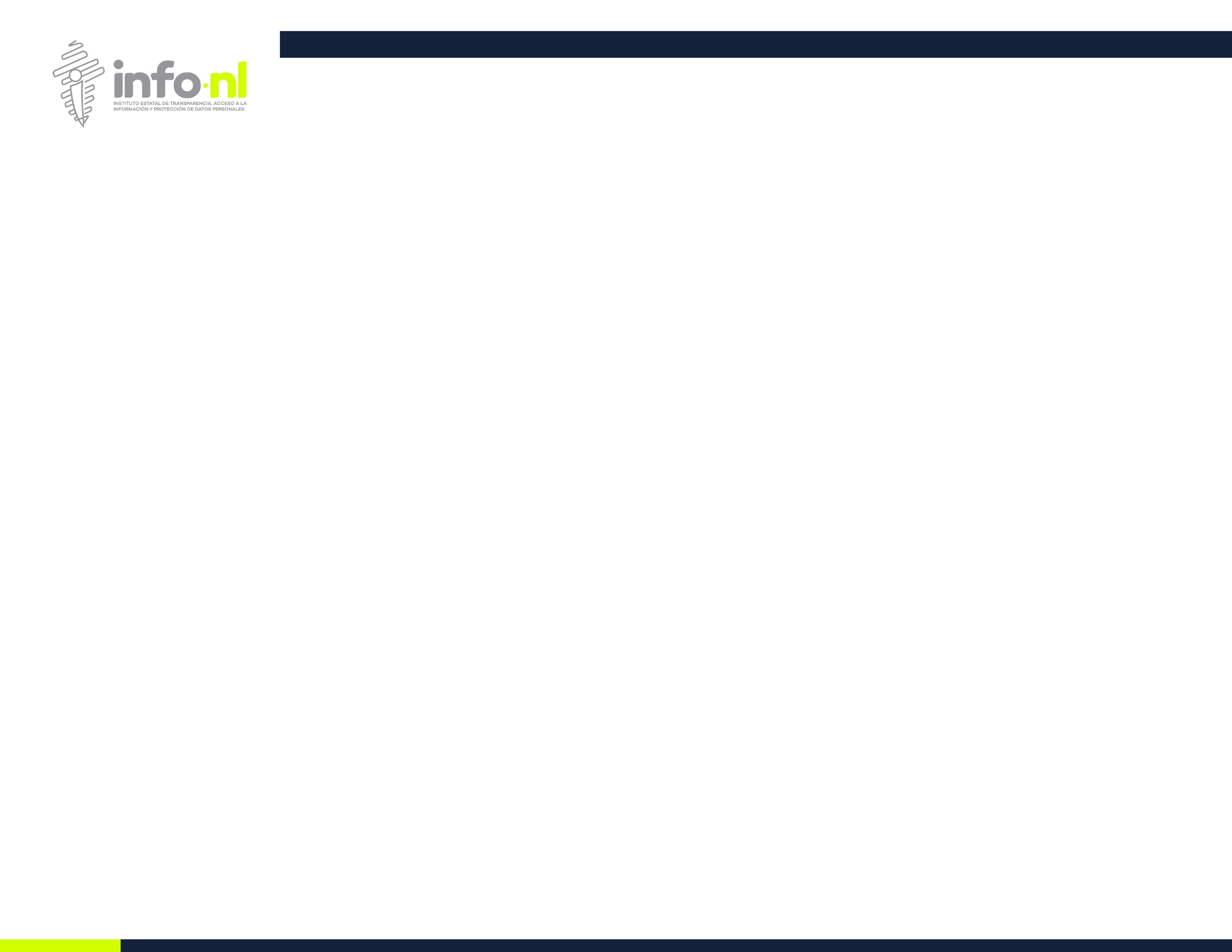 ¡Gracias!